TRAINER INFORMATION
This free and accessible training material is provided through the Northeast PBIS Network and can be found at https://nepbis.org/. 

School teams are highly encouraged to contact a
PBIS State Coordinator or an NEPBIS Endorsed Trainer 
for training opportunities. 

If you are an experienced trainer and would like access to to our coordinating trainer workbook which offers training guidance, please email us at nepbis@uconn.edu.
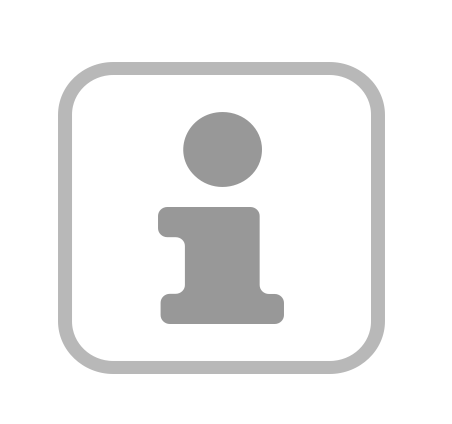 TRAINER NOTES
This is Day 6 of an 11 day, 3 year training sequence.
CONTENT
OUTCOMES
At the end of day six, teams should understand:

how to gather relevant data to inform continuous decision-making about Tier 1 practices and implementation

how to promote sustained implementation
Step 9: Using Data for Decision-Making
Student behavior data
School and community data
Fidelity of PBIS implementation
Evaluation of plan 
Step 10: Promoting Sustainability
identify a schoolwide behavior problem and potential solution
evaluate perceptions of school climate for students, staff, families
assess and evaluate PBIS fidelity of implementation
plan for ongoing implementation
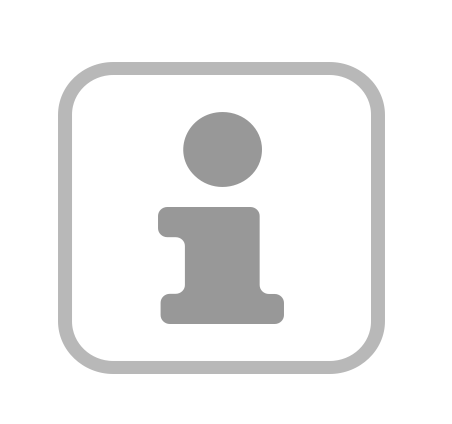 For more information and guidance related to training this content please see the NEPBIS trainers’ manual located here: https://nepbis.org/training-of-trainers-workbook-supplemental-materials/
SAMPLE AGENDA
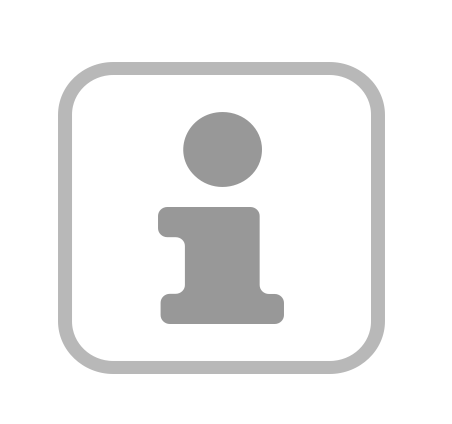 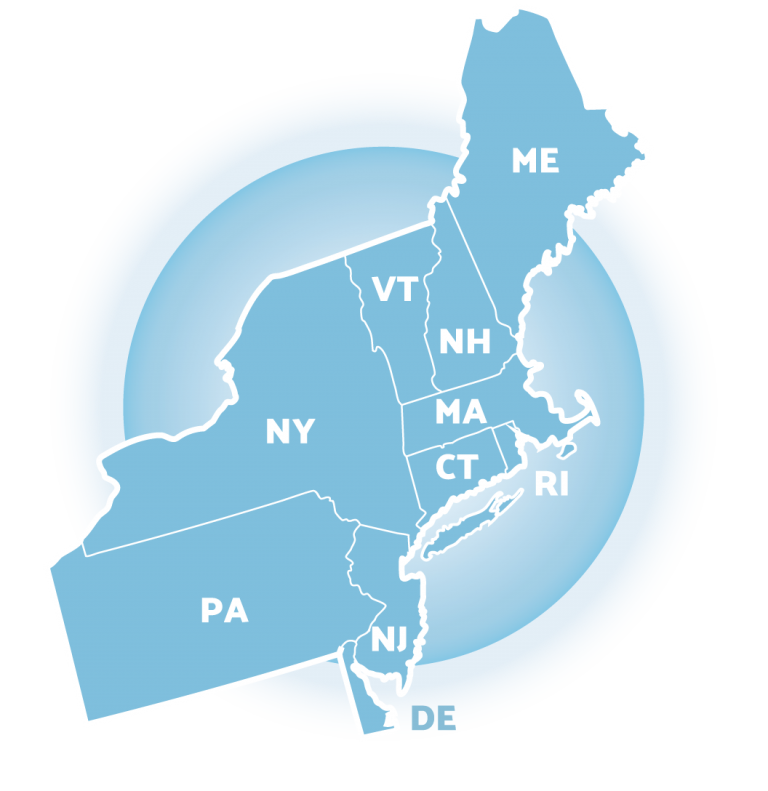 NEPBIS School-Wide Team Training
Year 1Day 6
INSERT TRAINER NAMES HERE

with support from 
Karen Robbie, Jen Freeman, 
Brandi Simonsen, Katie Meyer, 
Adam Feinberg & Susannah Everett
[Speaker Notes: Trainers:  refer to training manual for:
Tips on presenting the overview content
Explanation for short activity periods and ideas for teaching this to teams
Ideas for facilitating review and team action planning]
POSITIVE BEHAVIOR INTERVENTIONS & SUPPORTS (PBIS)
WHO'S HERE?
LIST SCHOOLS IN COHORT HERE
Who's here?
(List the schools in your cohort here)
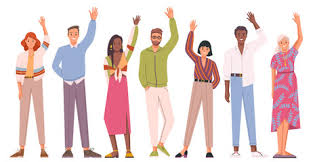 [Speaker Notes: TRAINER NOTE: Give teams several minutes each to introduce themselves and their school- including any previous experiences with PBIS.]
NEPBIS SCHOOL-WIDE TRAINING MODEL
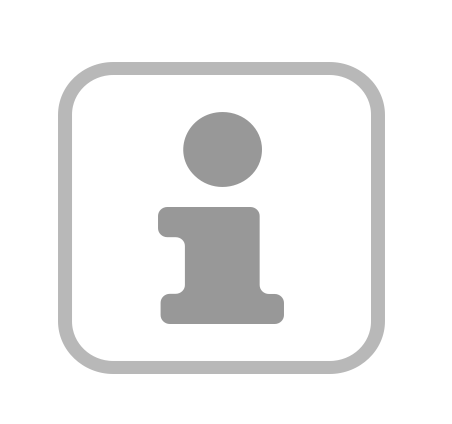 TRAINING SCHEDULE
TRAINERS: 
USE THIS SLIDE TO INSERT YOUR TRAINING SCHEDULE FOR THE CURRENT YEAR
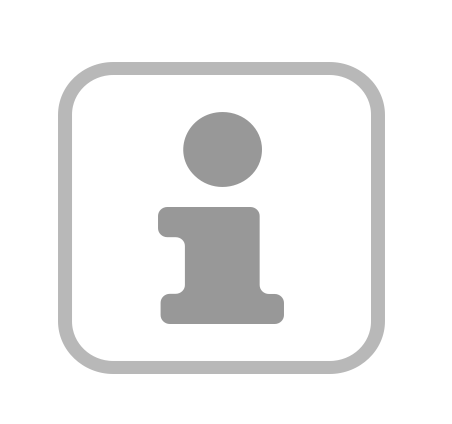 TOOLS
nepbis.org
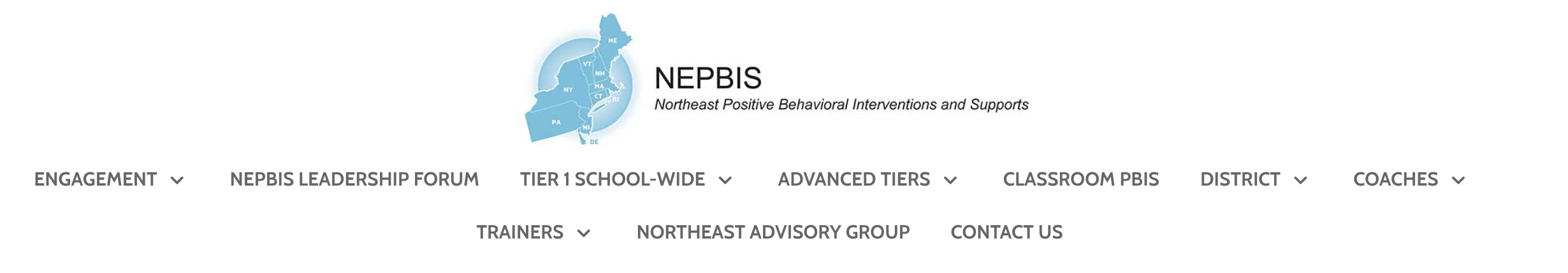 Tier 1 Schoolwide
Tier 1 Team Training Materials
Tier 1 Supplemental Resources
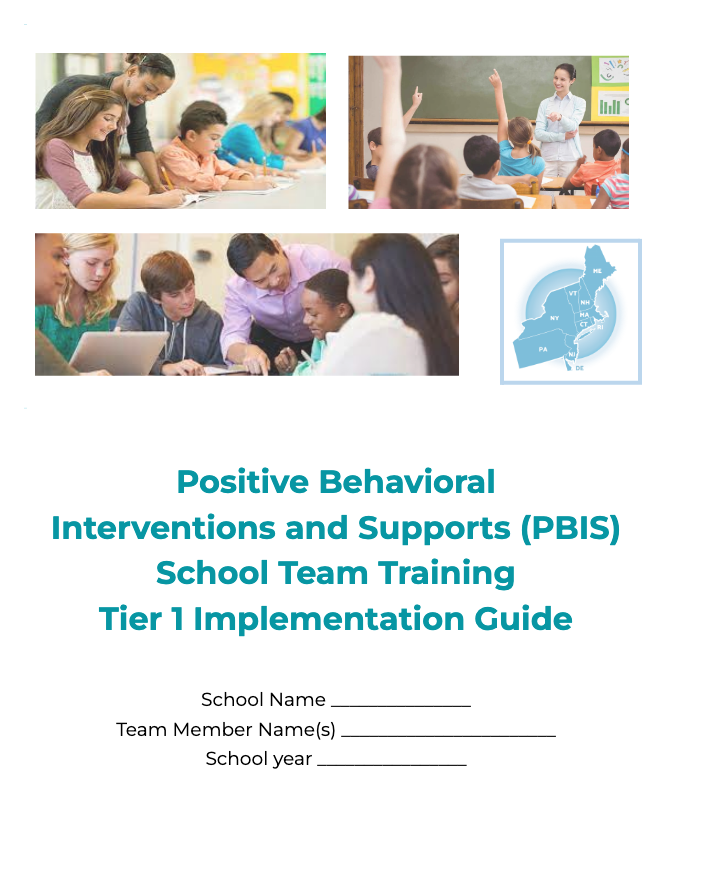 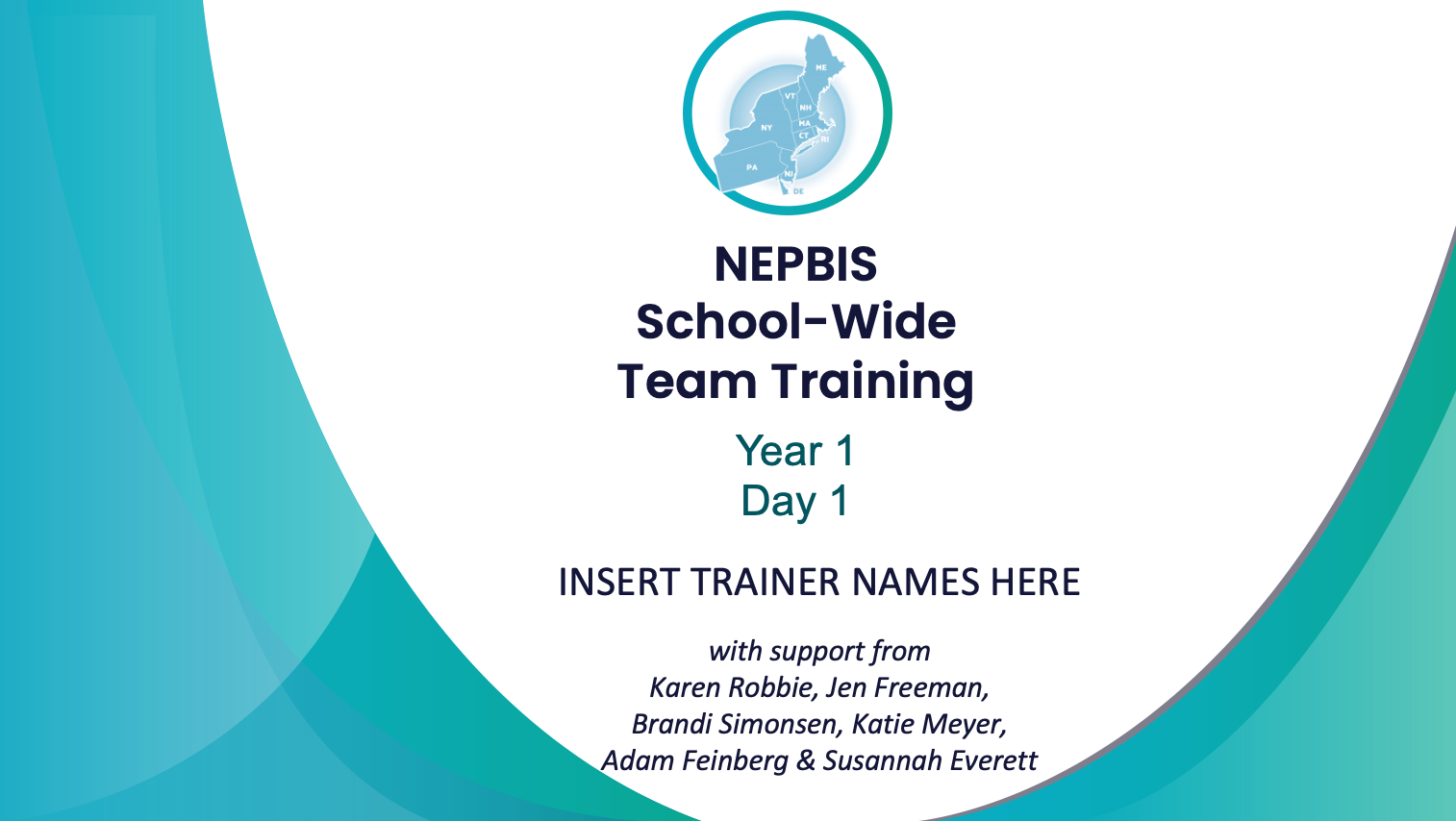 School Team Implementation Guide

responses for activities
document plans
develop artifacts
Slides for each training day
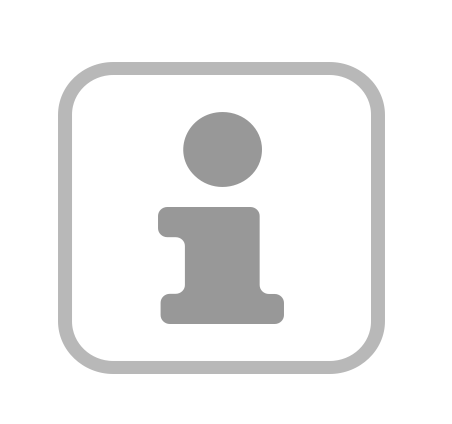 [Speaker Notes: TRAINERS: Go directly to https://nepbis.org/ and demonstrate how to access relevant materials.]
WEBSITES
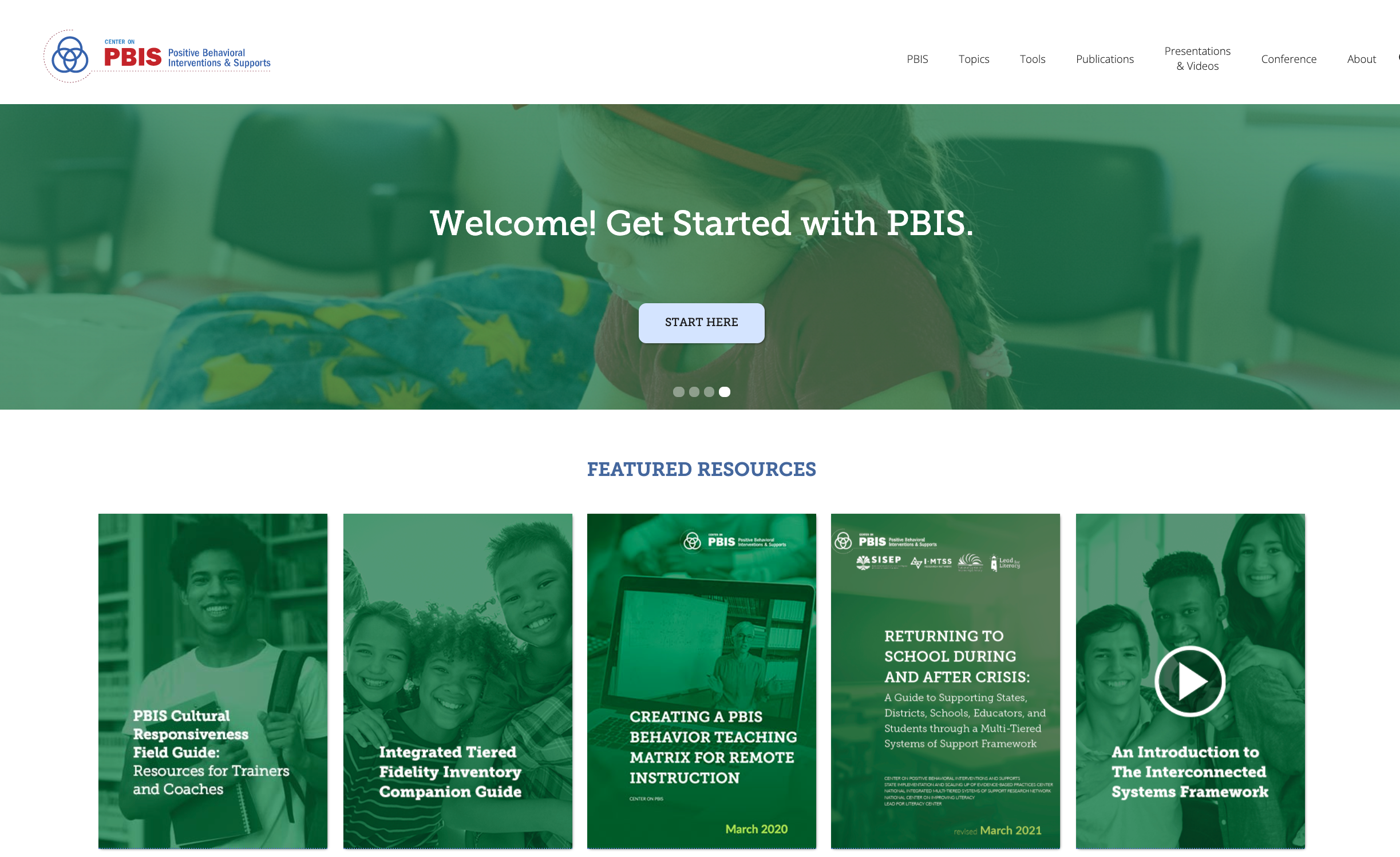 pbisapps.org
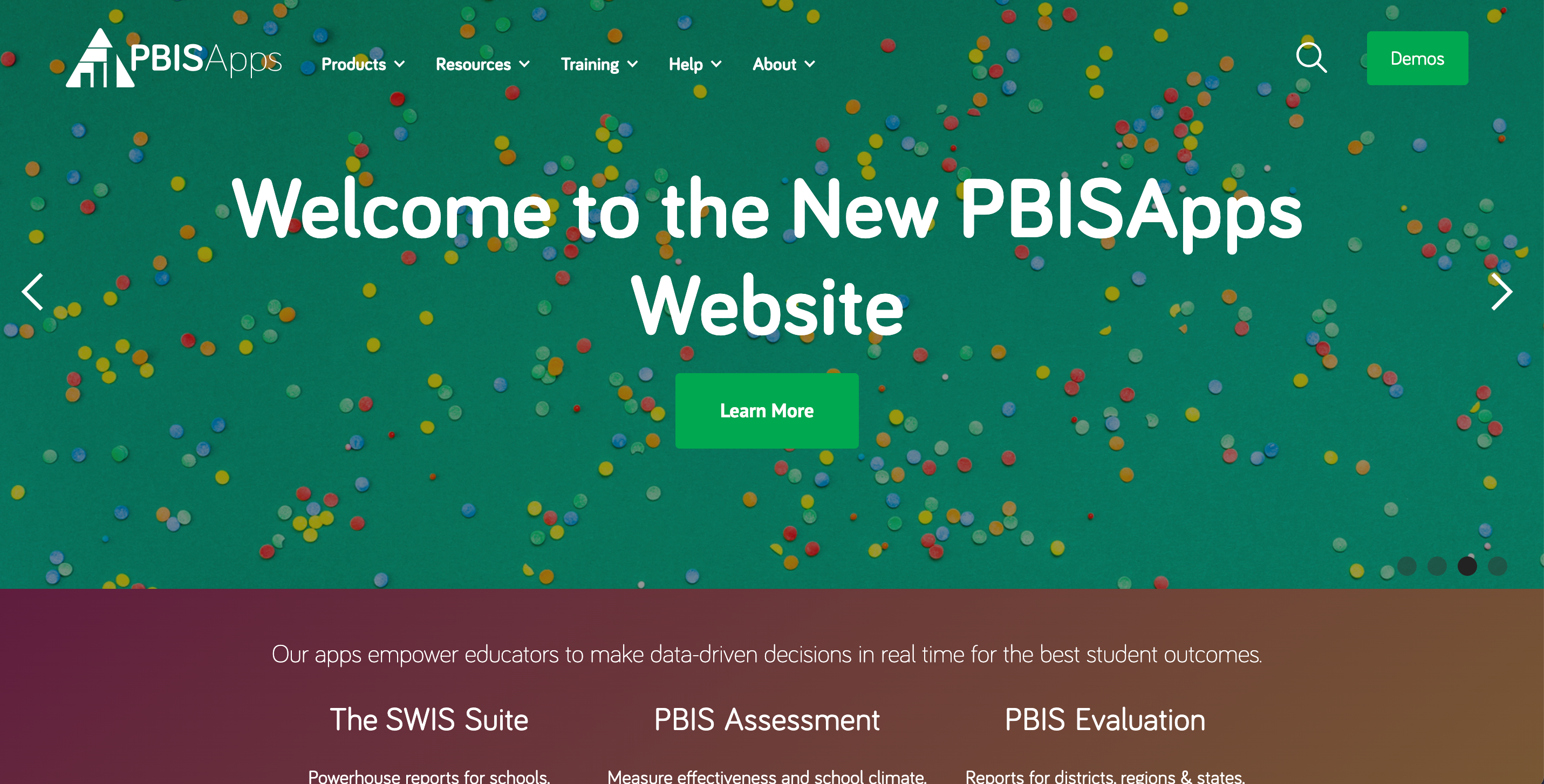 pbis.org
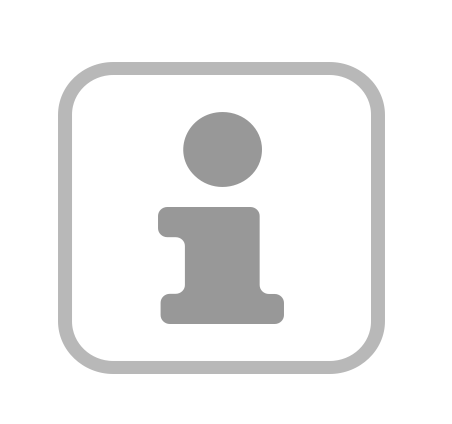 LEGEND
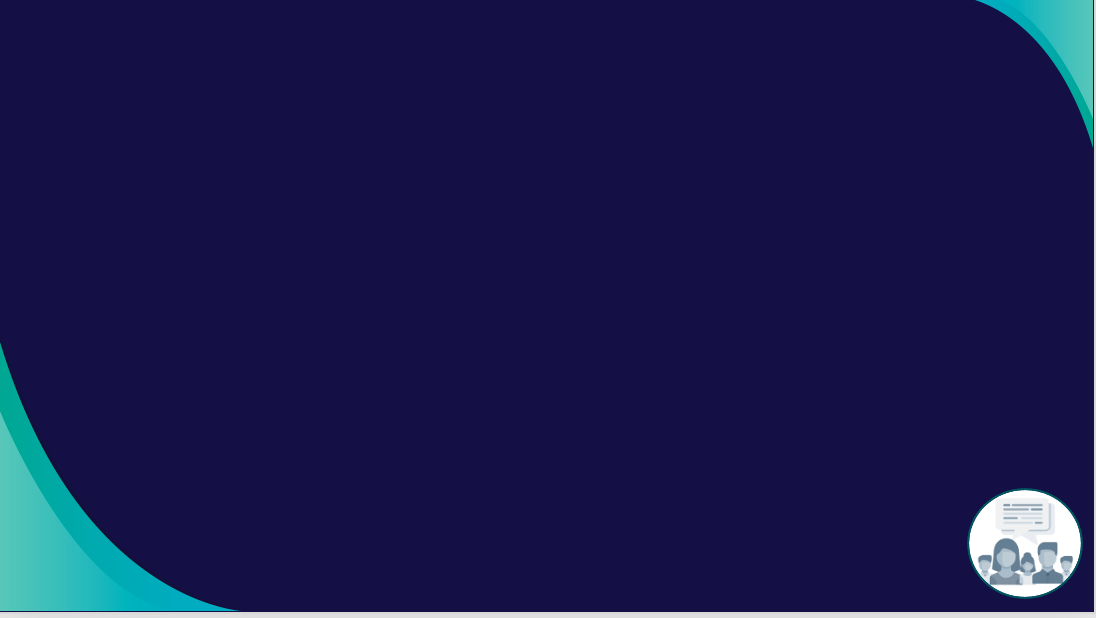 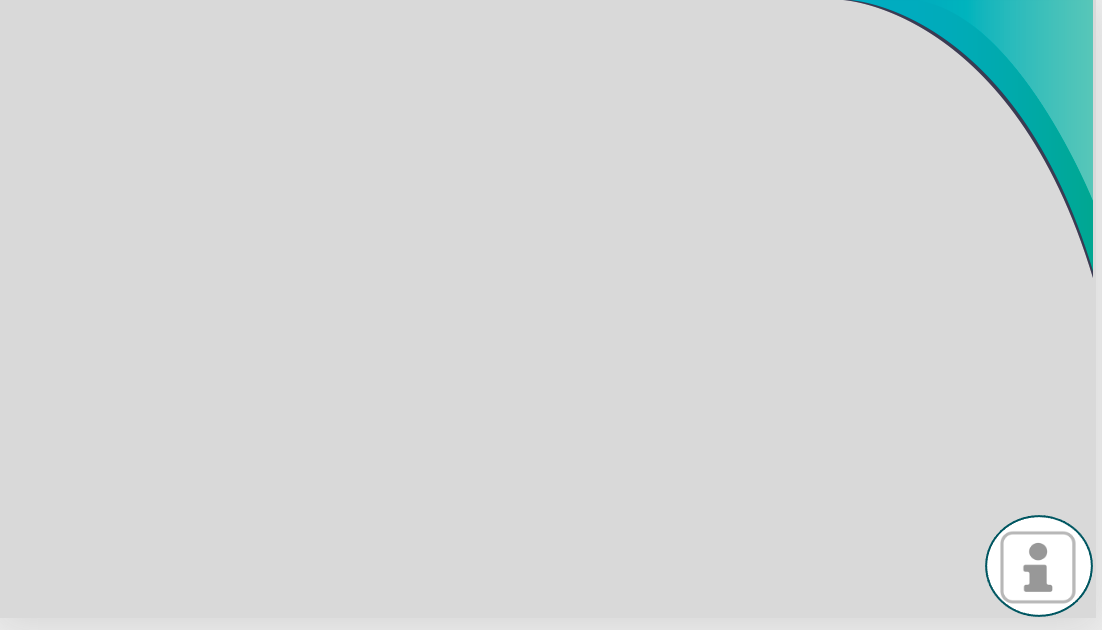 ORGANIZATION
ACTIVITY
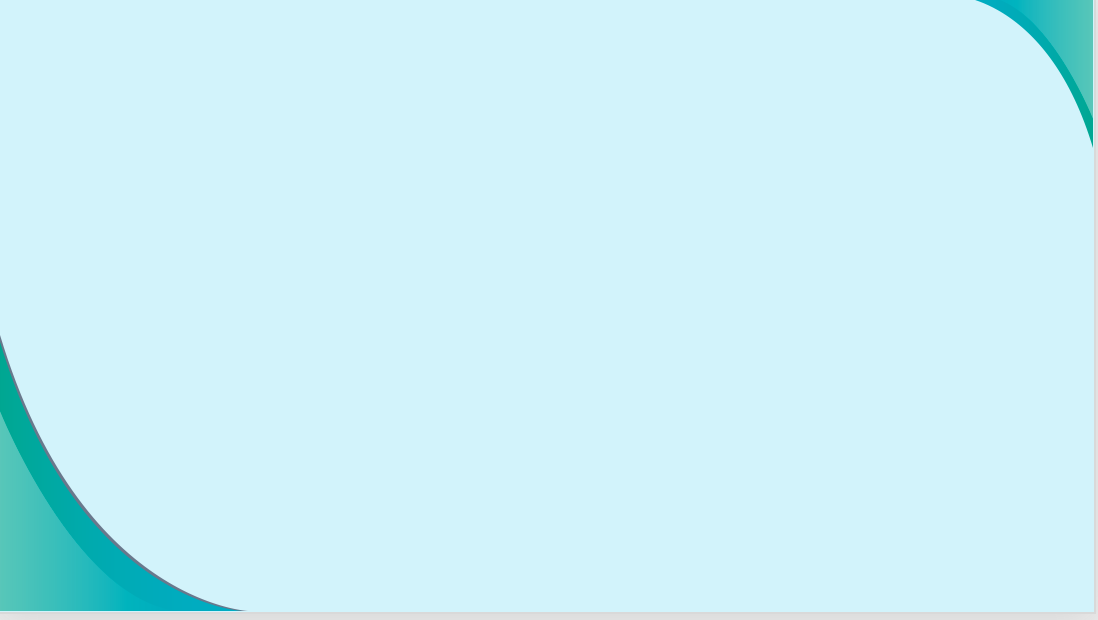 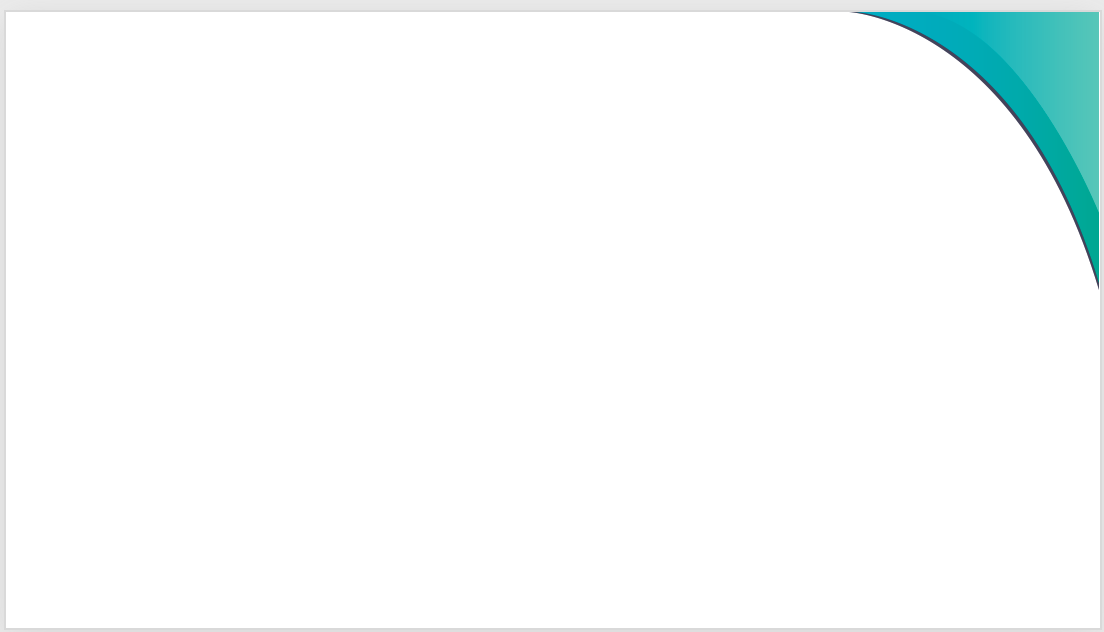 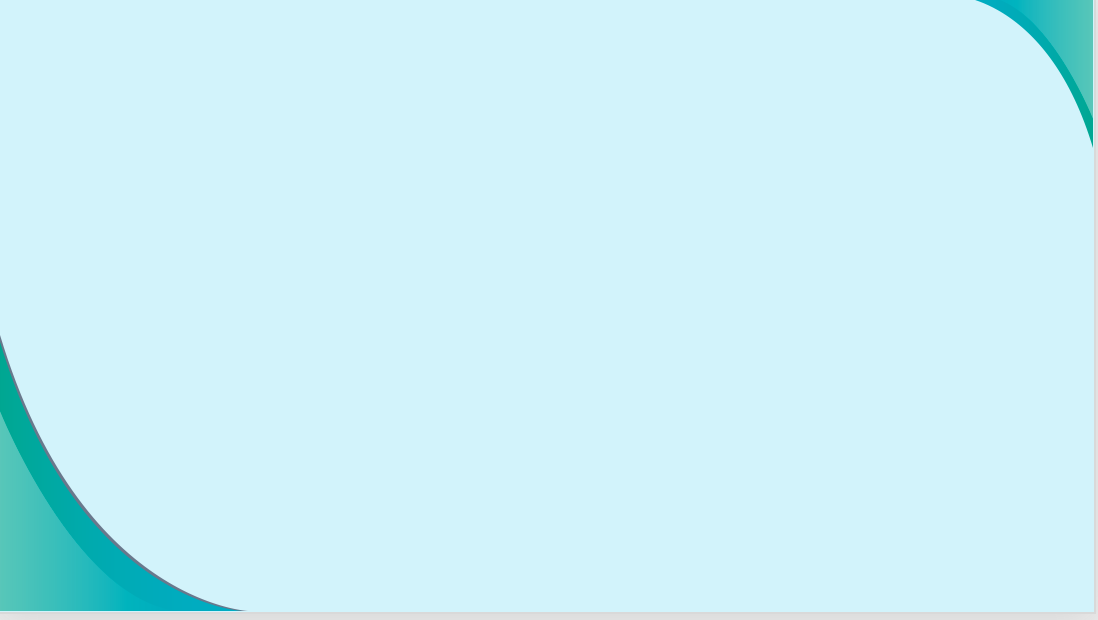 NEW 
CONTENT
PREVIEW
REVIEW
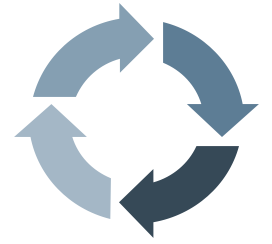 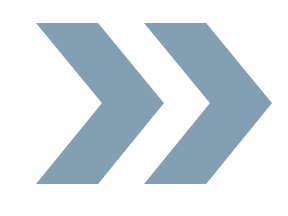 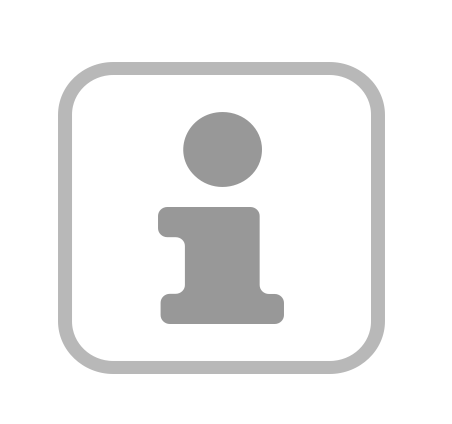 LEGEND
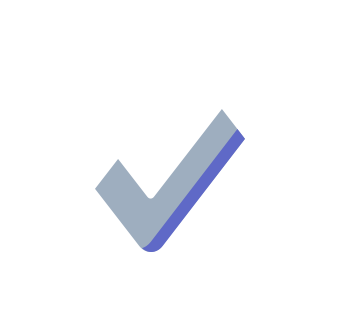 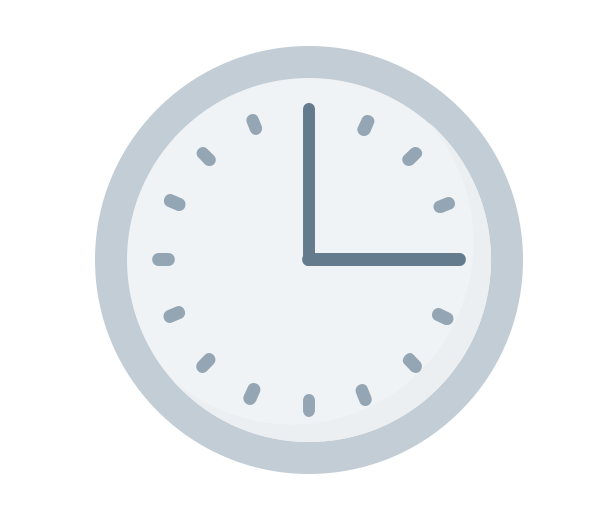 Example
Timing
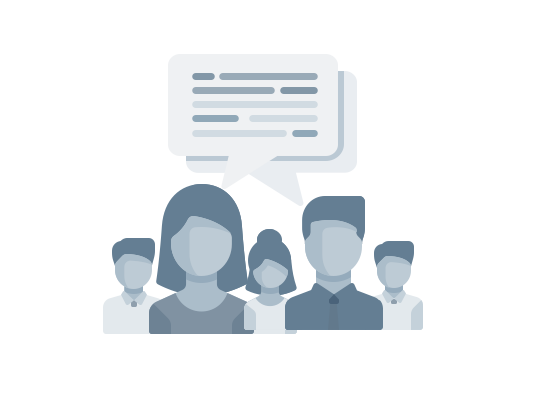 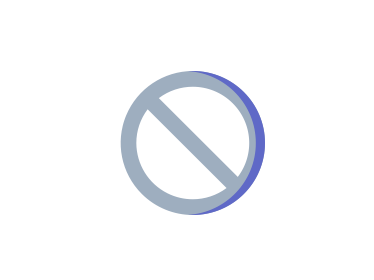 Activity
Non-example
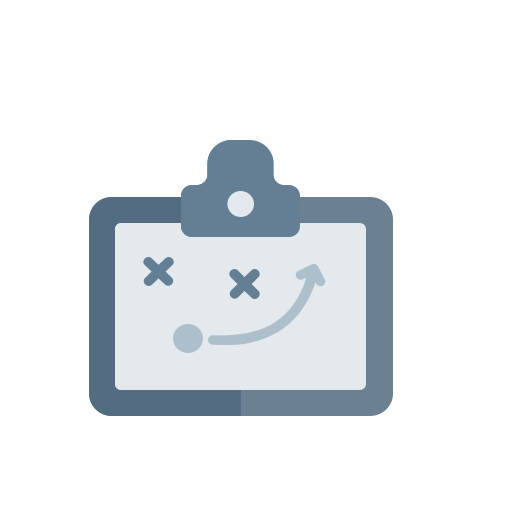 Guidelines
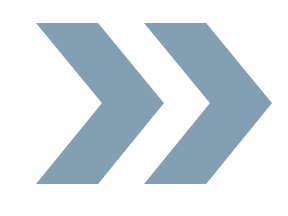 Preview
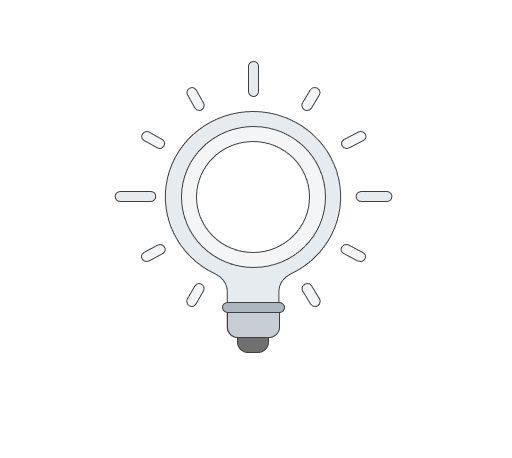 Big Idea
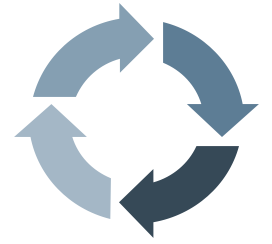 Review
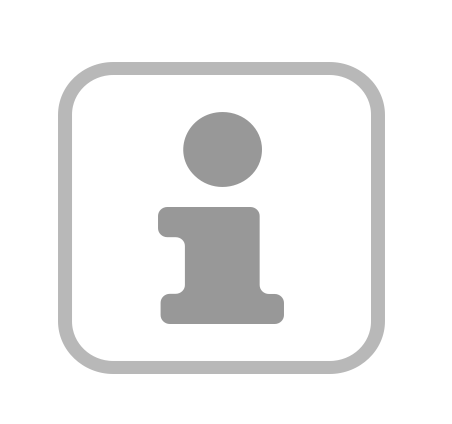 Organization
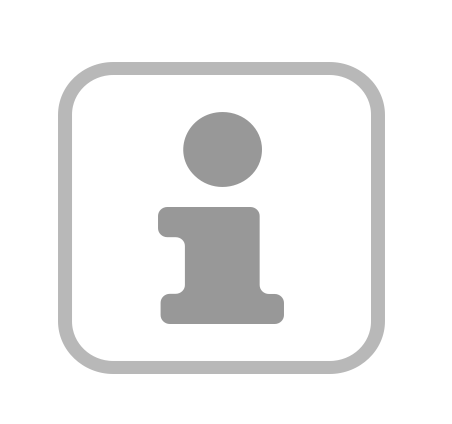 EXPECTATIONS
AGENDA AND ACTION STEPS
Step 9: Using Data for Decision-Making


Student behavior data 
School and community data 
Fidelity of PBIS implementation
Plan evaluation
Step 10: Promoting Sustainability
identify a schoolwide behavior problem and potential solution
evaluate perceptions of school climate for students, staff, families
assess and evaluate PBIS fidelity of implementation
plan for ongoing implementation
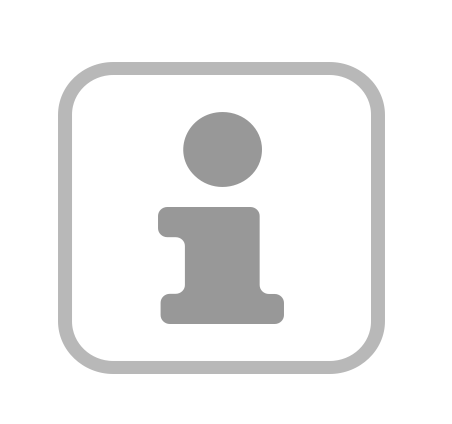 Quick Review
Continuum of School-Wide Instructional & Positive Behavior Support
What do we do for the FEW needing intensive support?
Tertiary Prevention:

Specialized 
Individualized
Systems for Students with High-Risk Behavior
What do we do for ALL?
Primary Prevention:

School-/Classroom-
Wide Systems for
All Students,
Staff, & Settings
~5%
~15%
What do we do for the SOME  needing more support?
Secondary Prevention:

Specialized Group
Systems for Students with 
At-Risk Behavior
~80% of Students
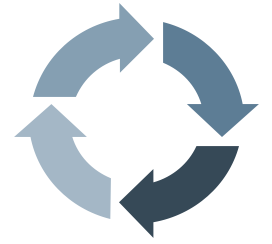 Critical Features
Equity
Outcomes
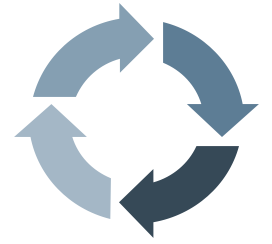 Culture and Context of the School Community
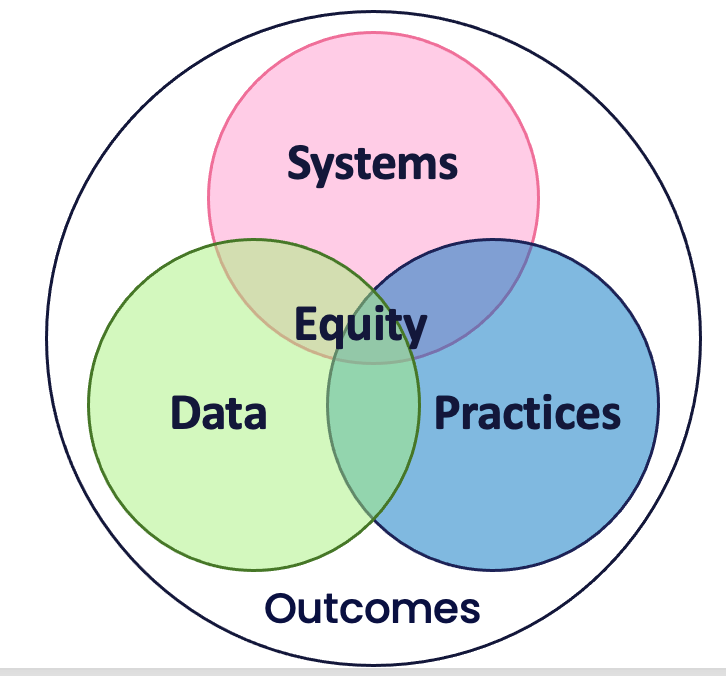 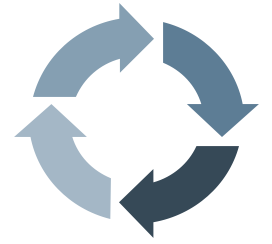 GETTING STARTED WITH PBIS
1
Establish an effective leadership team
6
Develop a continuum of responses to increase use of SEB skills
2
Develop a brief statement of purpose & define outcomes
7
Develop a continuum of responses  to decrease SEB errors
3
Identify positive school-wide behavior expectations
8
Develop systems to support staff
4
Develop procedures to teach school-wide expectations
9
Use data for decision-making
5
Develop procedures to teach class-wide expectations
10
Promote sustainability
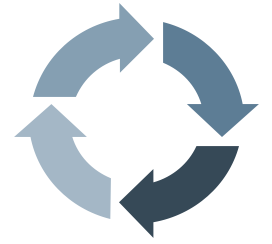 Systems
Establish an effective leadership team
1
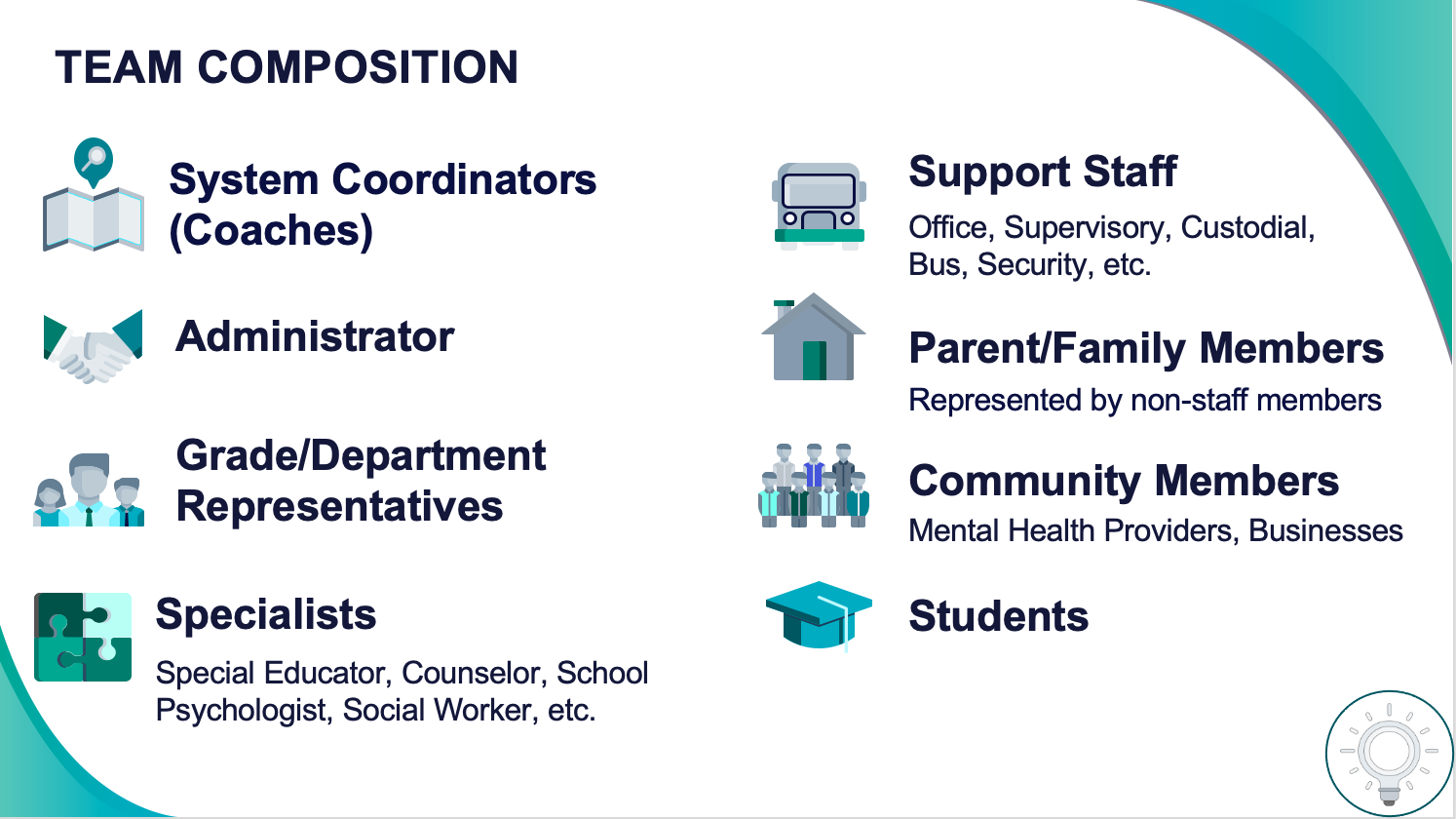 [Speaker Notes: Your first step is to create a representative team to lead your school’s PBIS efforts.]
2
Develop a brief statement of purpose & define outcomes
What do we hope to achieve by implementing PBIS?
"Our mission is to provide a positive, safe, healthy, nurturing and respectful environment in which all students have the opportunity to become productive members of society."
Practices
Purpose
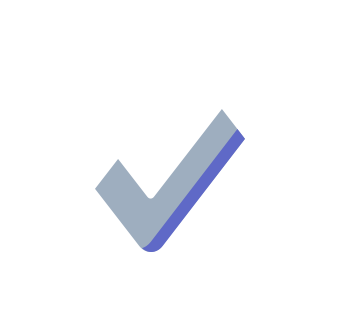 “As a result of implementing PBIS during the 20XX-20XY school year, student reports of school climate will improve by 20%.”
Outcome
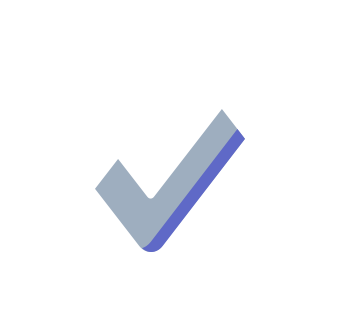 [Speaker Notes: You’ll then focus your school’s PBIS efforts by creating a statement of purpose to identify your hopes and goals for PBIS implementation.]
3
Identify positive school-wide behavior expectations
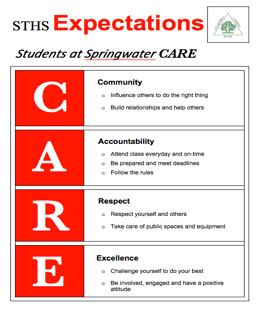 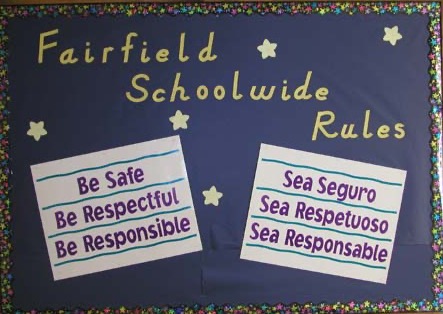 Practices
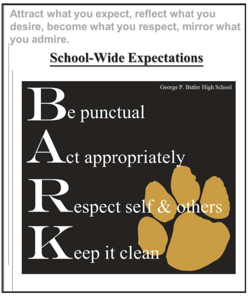 [Speaker Notes: Your team will work with your school community to uncover what you value and use those values to identify your schoolwide expectations]
Develop procedures to teach school-wide expectations
4
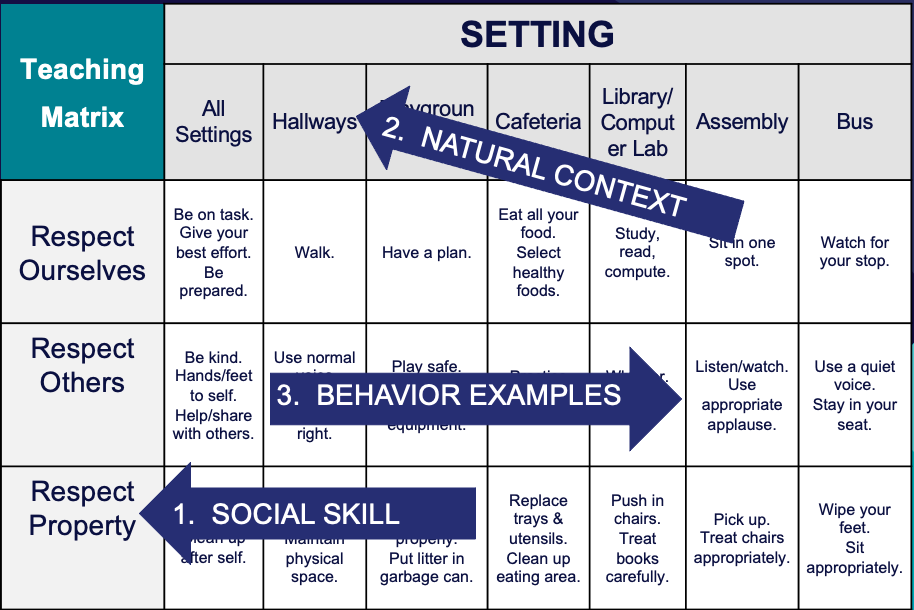 Practices
[Speaker Notes: Using those identified expectations, you’ll define what those expectations look and sound like in key routines/settings throughout your school. This is organized through a behavioral matrix. Using the schoolwide matrix, your team will develop lessons that will be explicitly taught to students at the beginning of the year (and boosted throughout the year) so that they know how to be successful within each context (like the hallway, cafeteria, assemblies, etc.)]
5
Develop procedures to teach class-wide expectations
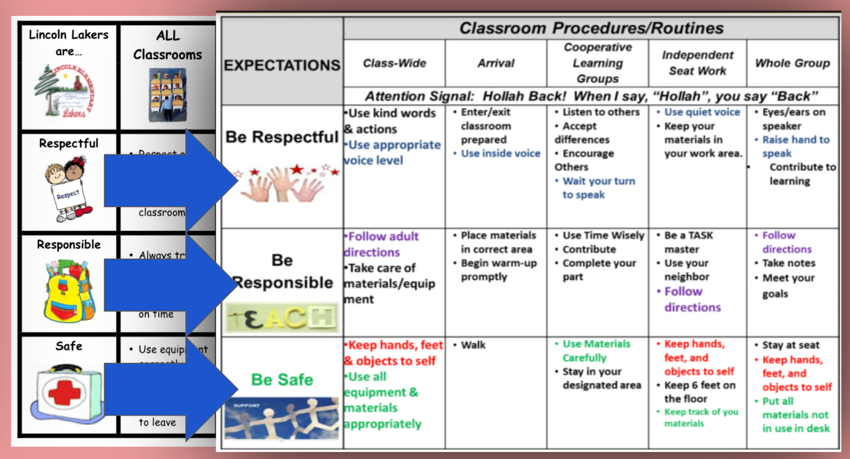 Practices
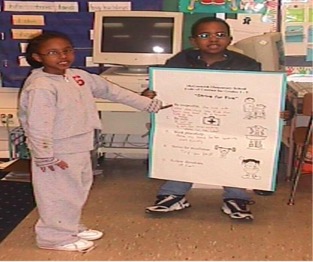 [Speaker Notes: Once the schoolwide expectations have been determined, classroom educators will apply the behavior matrix format to the routines and settings within their classrooms. They will also explicitly teach the expectations to their students throughout the year.]
6
Develop a continuum of responses to increase use of SEB skills
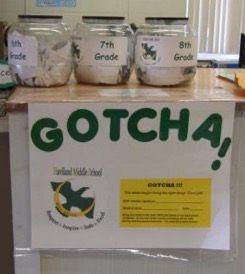 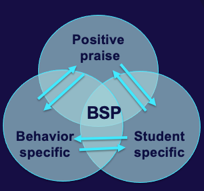 Practices
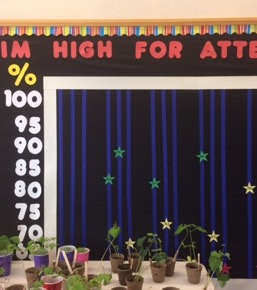 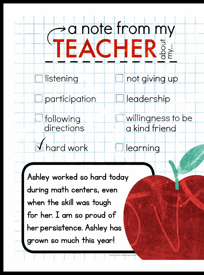 [Speaker Notes: To encourage contextually appropriate  behaviors to occur, you'll support educators to provide frequent specific feedback and praise. To promote this critical practice, you’ll develop recognition/acknowledgement systems for both students and staff.]
Develop a continuum of responses to decrease SEB errors
7
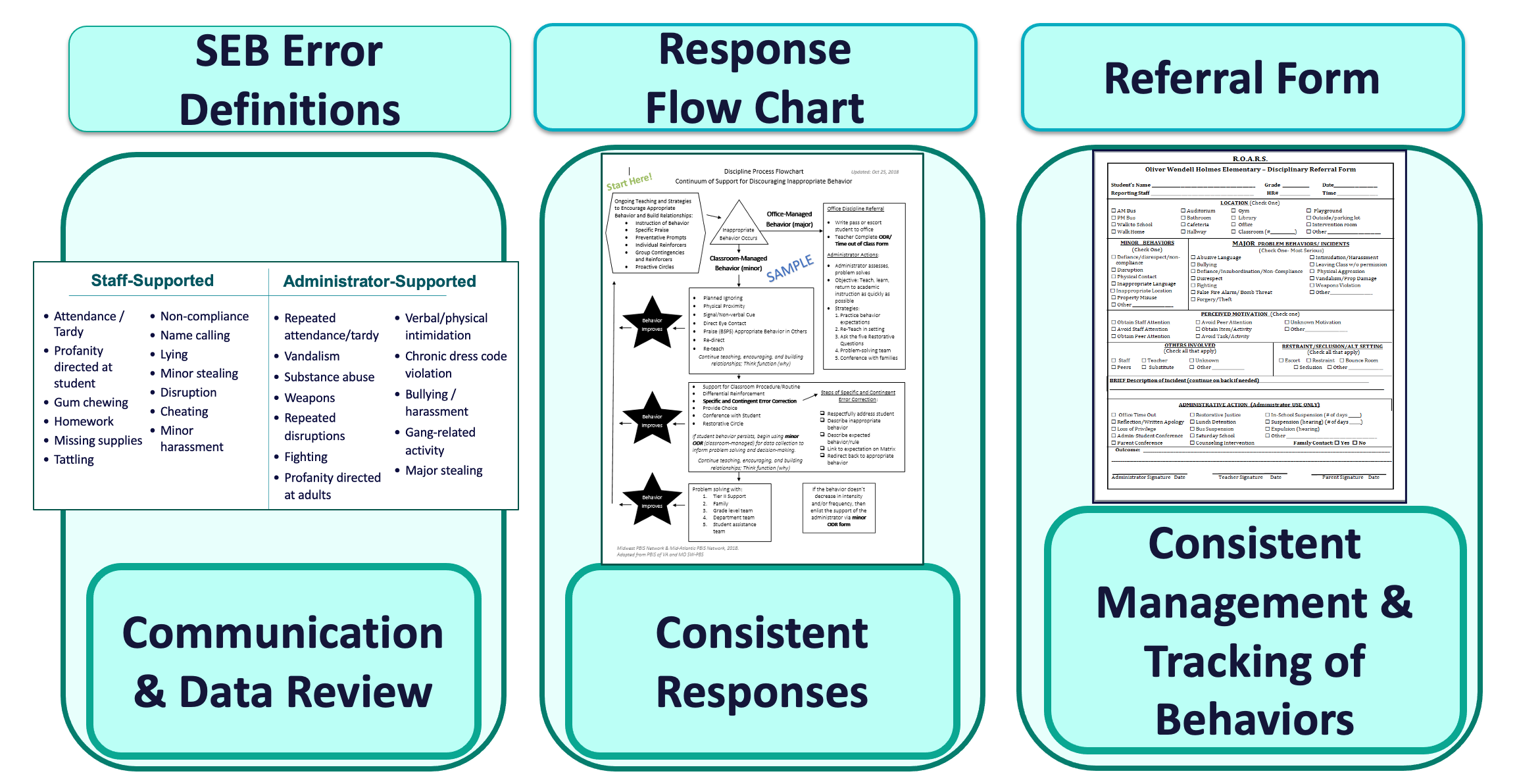 Practices
[Speaker Notes: You will also clarify how staff should respond when contextually inappropriate behaviors occur by clearly defining, determining who’s responsible for responding, identifying clear responses, and recording the behaviors.]
8
Develop systems to support staff
Systems
Use data for decision-making
9
Data
TODAY'S FOCUS
10
Promote sustainability
Systems
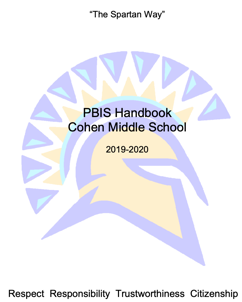 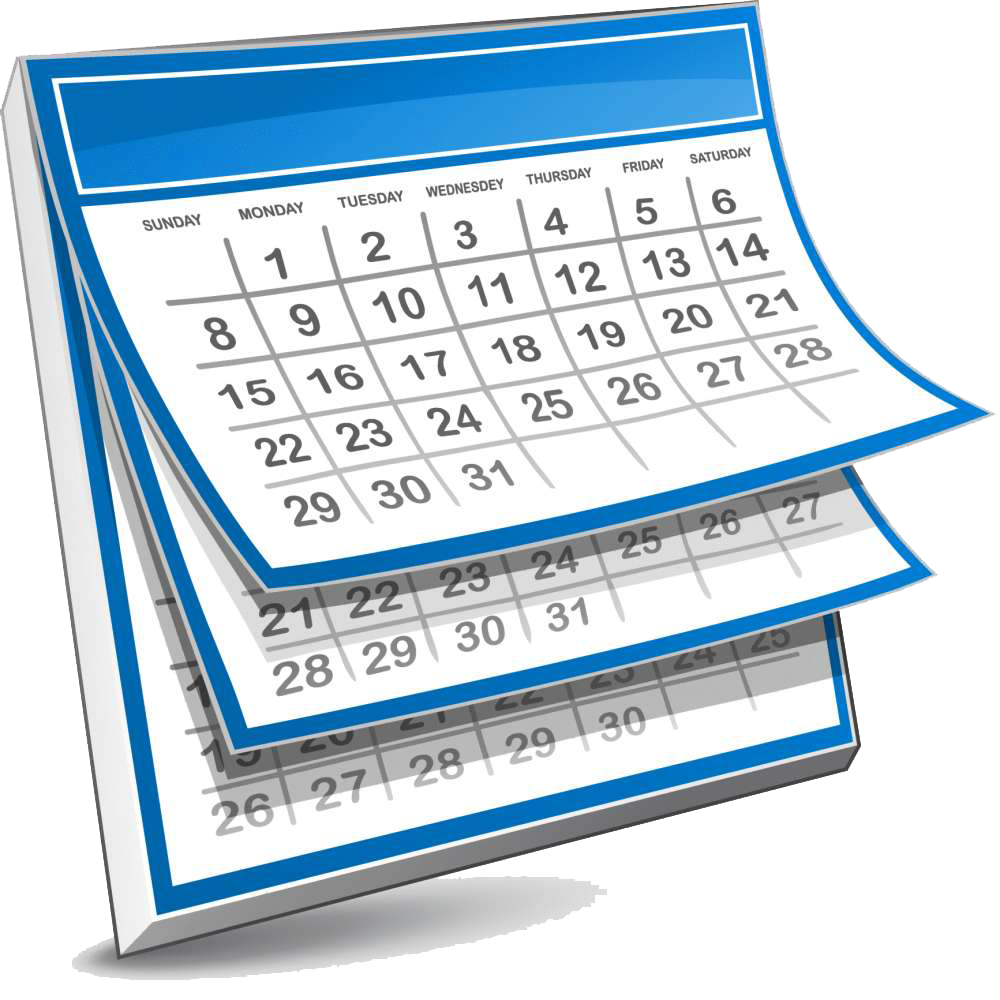 TODAY'S FOCUS
Regularly using data for decision making is one of the key predictors of reduced disproportionality!
STEP 9: 

USING  DATA FOR 
DECISION-MAKING


How do we know if we are doing what we planned to do and if it is having the impact we hoped to have?
Data
assess and evaluate PBIS fidelity of implementation
identify a schoolwide behavior problem and potential solution
evaluate perceptions of school climate for students, staff and families
Why Use Data for Decision Making?
Why use data for decision-making?
To continuously improve 
your Tier 1 framework!
Are we achieving our desired outcomes?
Which groups are benefiting from our plan? Which are not?
Are we implementing as planned?
What needs to be strengthened? Revised?
Are students receiving adequate support to achieve positive outcomes?
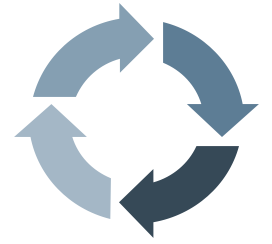 Data INFORMS and GUIDES your work
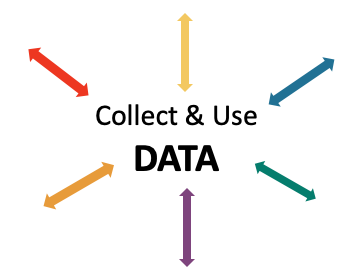 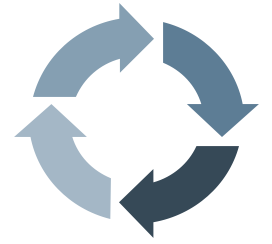 (Chaparro, E., et. al, 2022)
Once data routines are established…
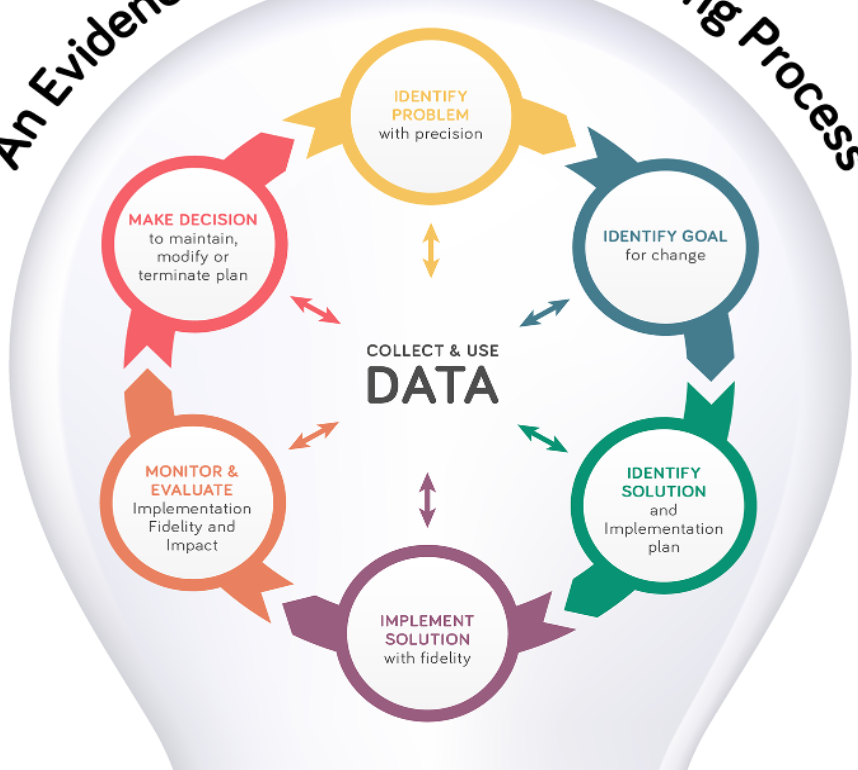 …use the data to guide decision-making!
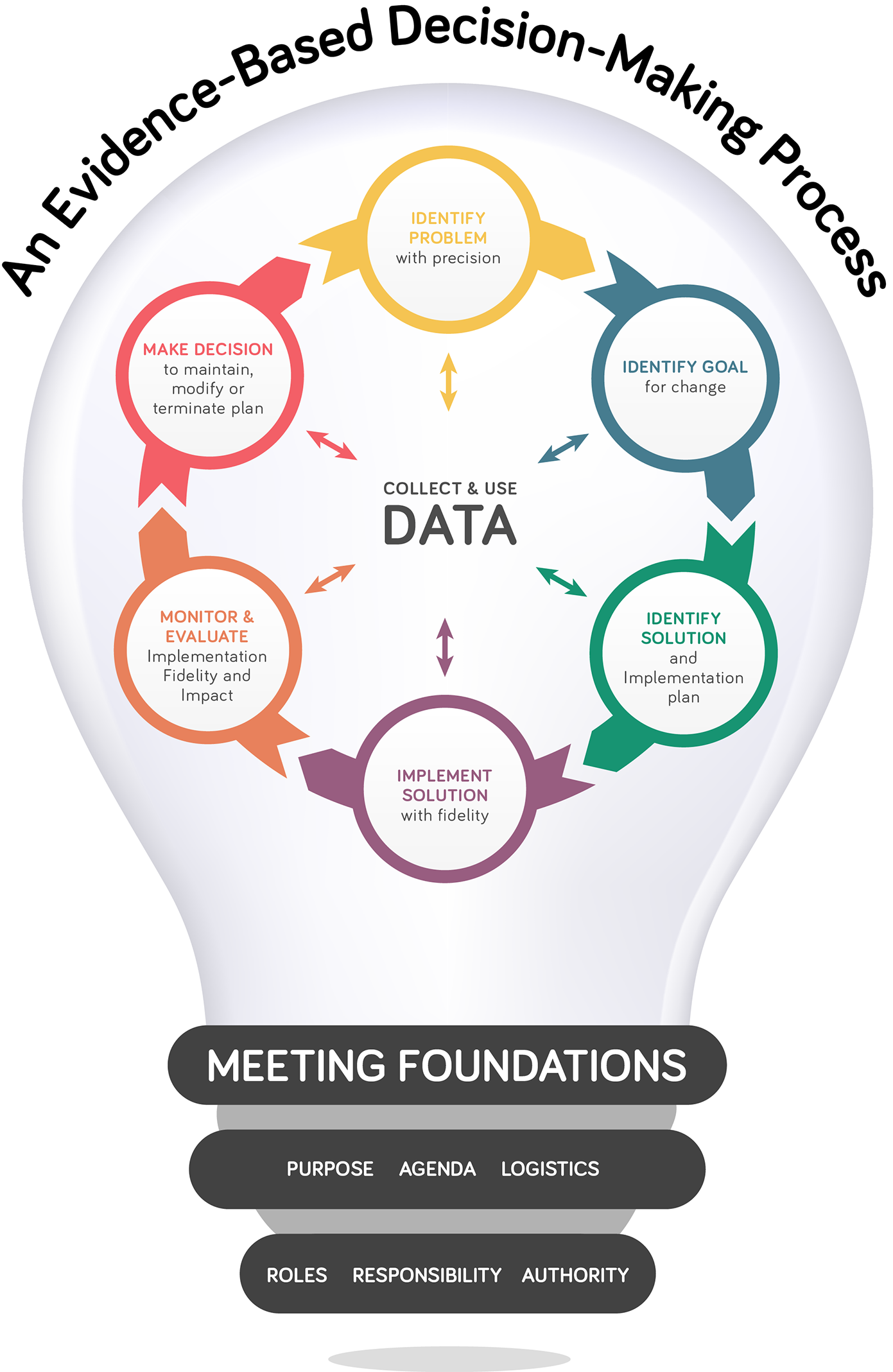 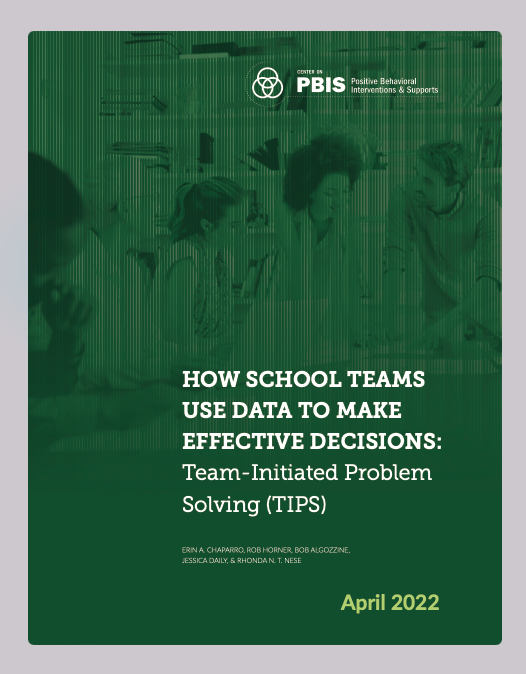 (Chaparro, E., et. al, 2022)
[Speaker Notes: How School Teams Use Data to Make Effective Decisions: https://www.pbis.org/resource/how-school-teams-use-data-to-make-effective-decisions-team-initiated-problem-solving-tips]
Collect & Use 
DATA
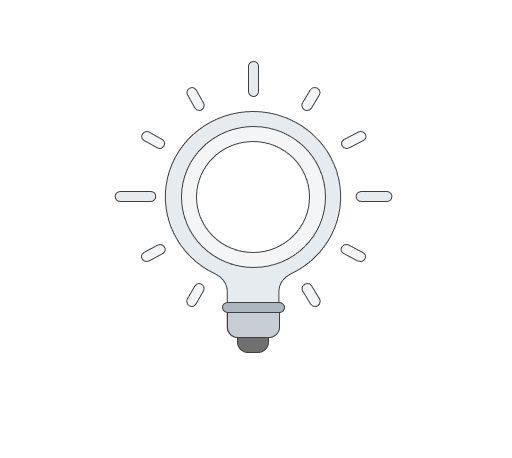 (Chaparro, E., et. al, 2022)
What data? How often? What do we use it for?
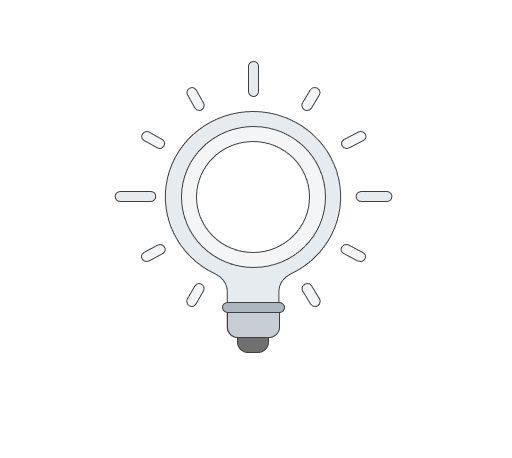 Assess Fidelity of PBIS Implementation at Least Annually
Tiered Fidelity Inventory (TFI)
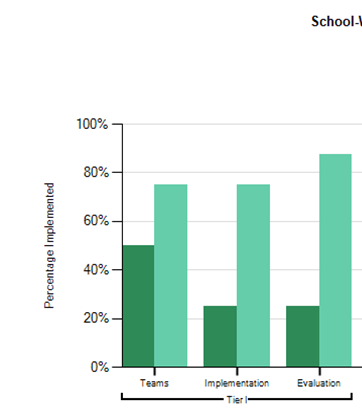 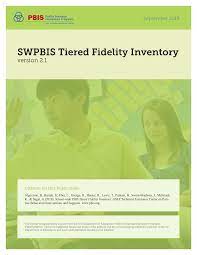 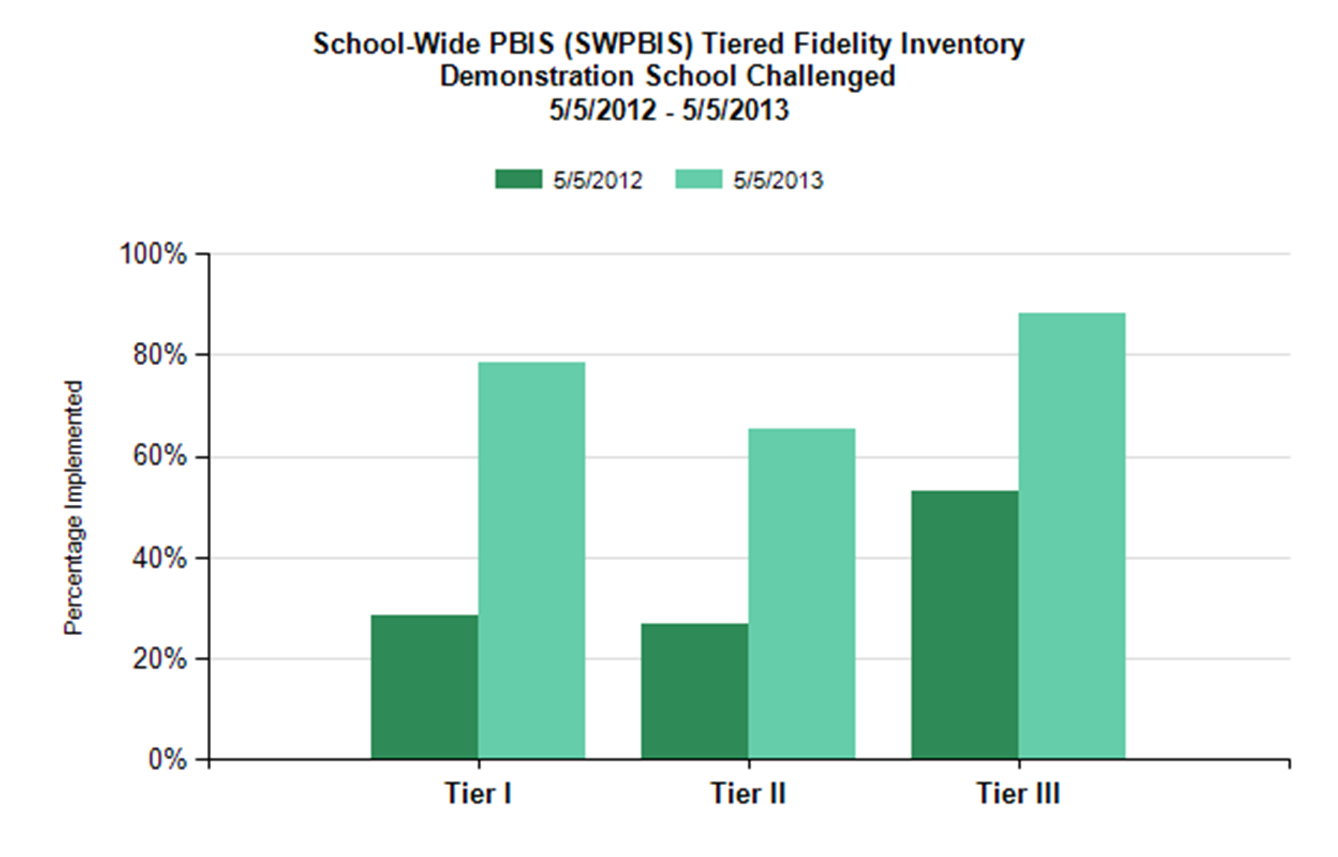 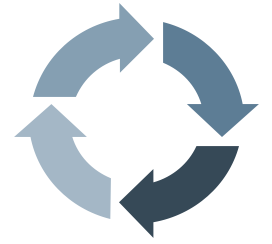 ACTIVITY: Assess Fidelity of PBIS Implementation at Least Annually
Review your school’s most recent Tiered Fidelity Inventory (TFI) data as a team.
What feature(s) are highest priority for improvement for your team? How will move your implementation forward in those key areas?
Add items to your Action Plan as necessary.
Be ready to present 2-3 “big ideas” from your discussion.
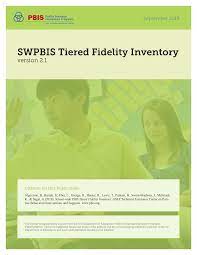 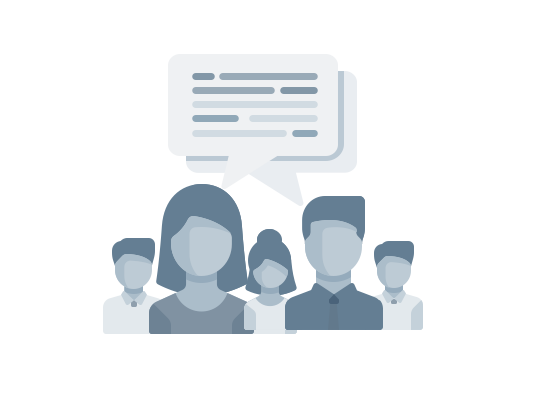 10 minutes
WHOLE GROUP DEBRIEF: Assess Fidelity of PBIS Implementation at Least Annually
What TFI features are high priority for your team? 
What action planning is required?

What further support will you need to do this?
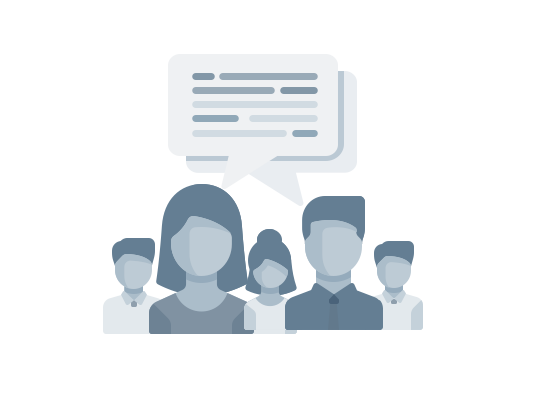 5 minutes
Review Student Behavior Data at Least Monthly
Gather Incidents
Analyze Trends
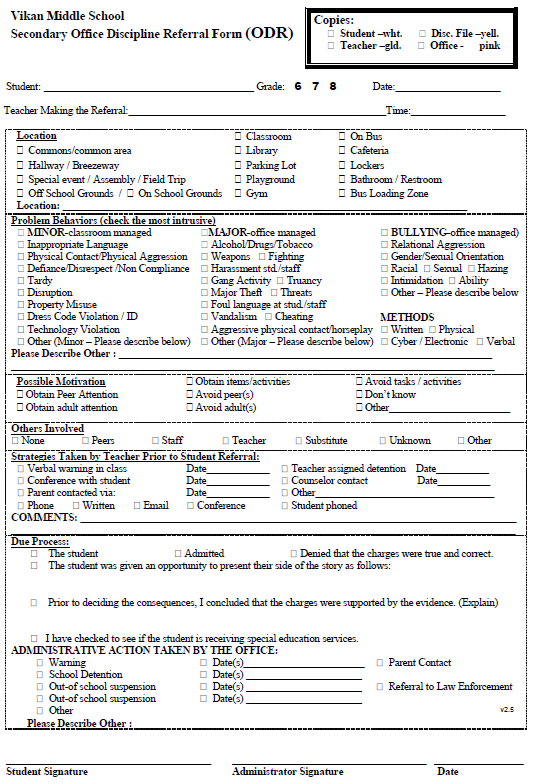 Referrals by Problem Behavior
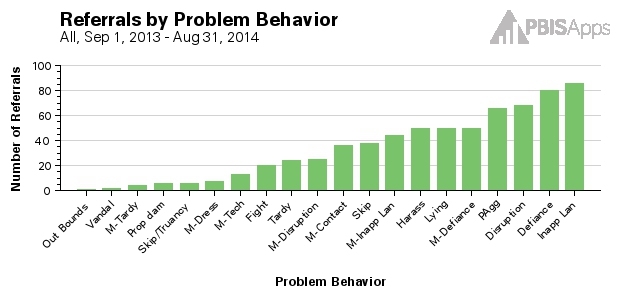 Referrals by Location
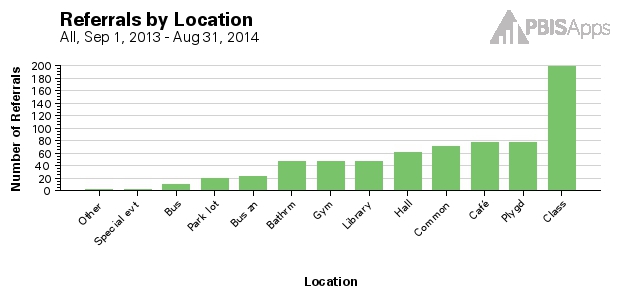 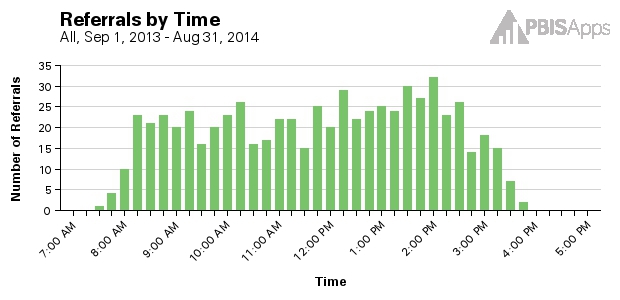 Referrals by Time of Day
…Ask Questions
Average Referrals Per day Per Month
Referrals Per Location
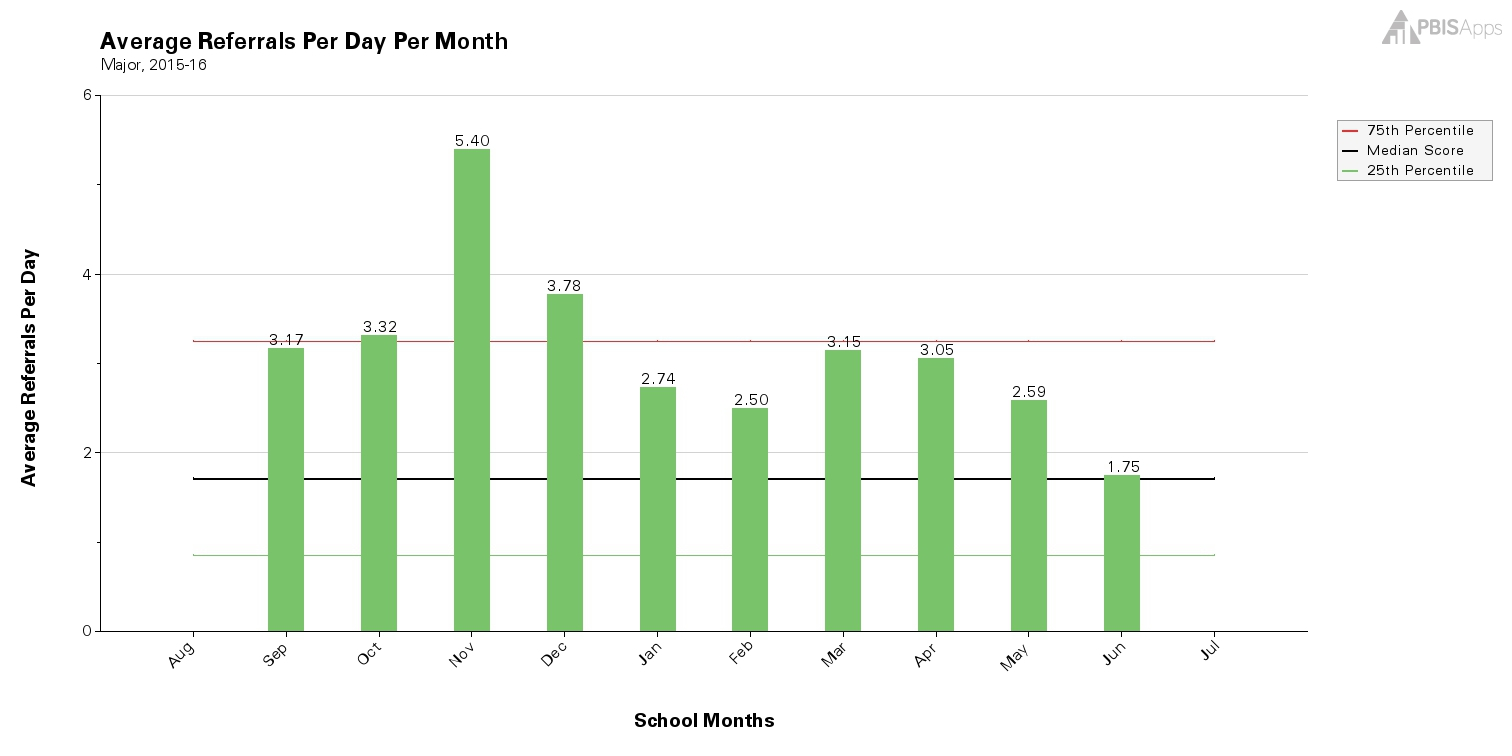 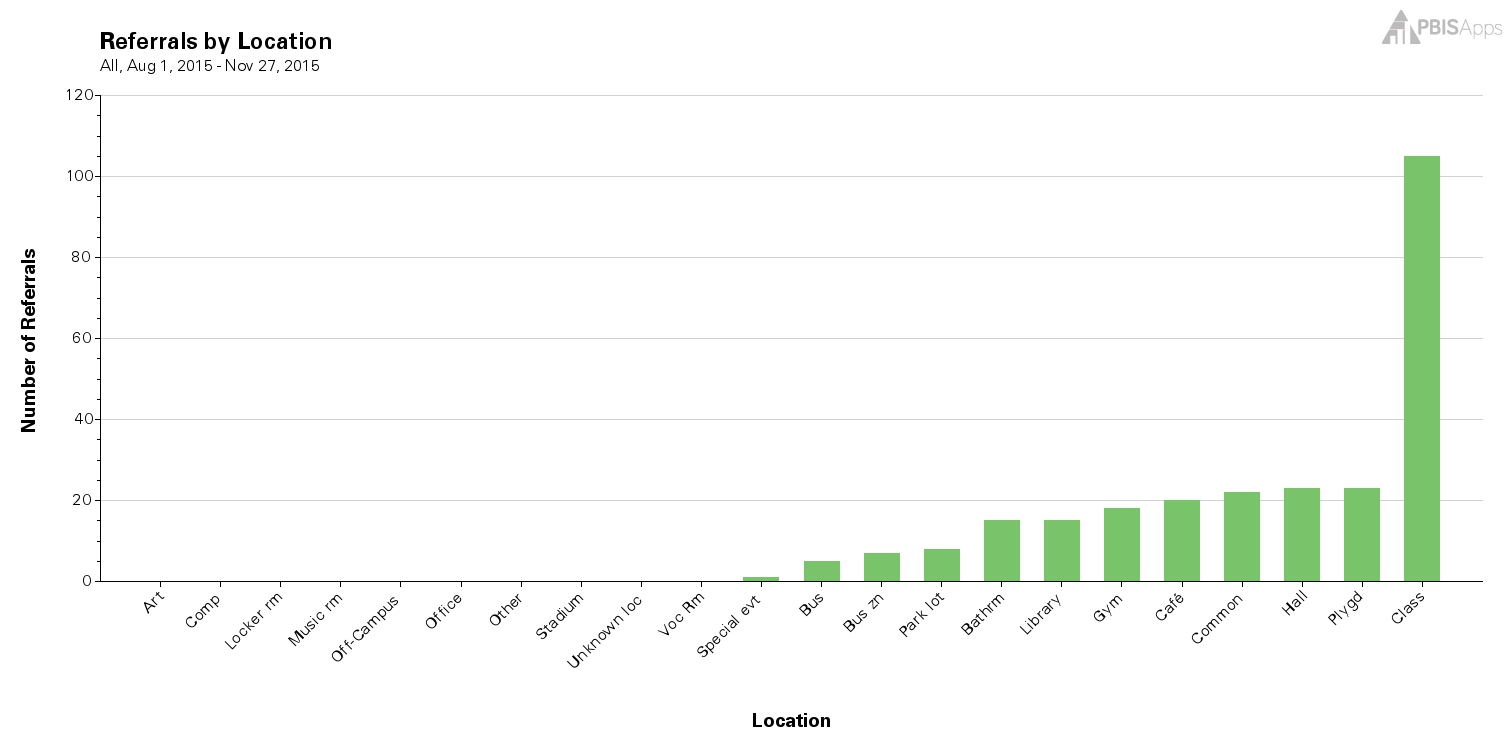 Where is our big problem area?
Do we have a school wide problem with behavior 
(Tier 1)?
Referrals by Grade
Referrals by Problem Behavior
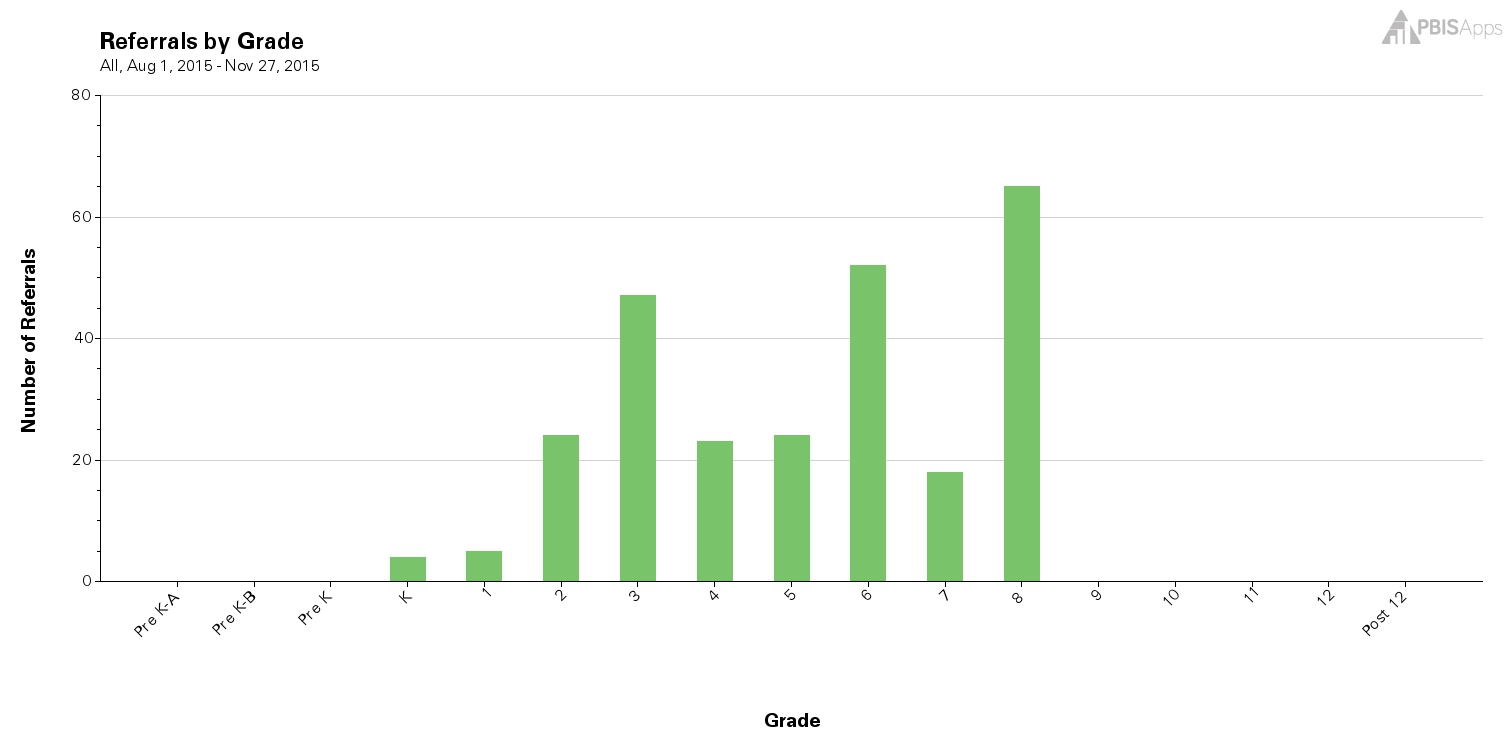 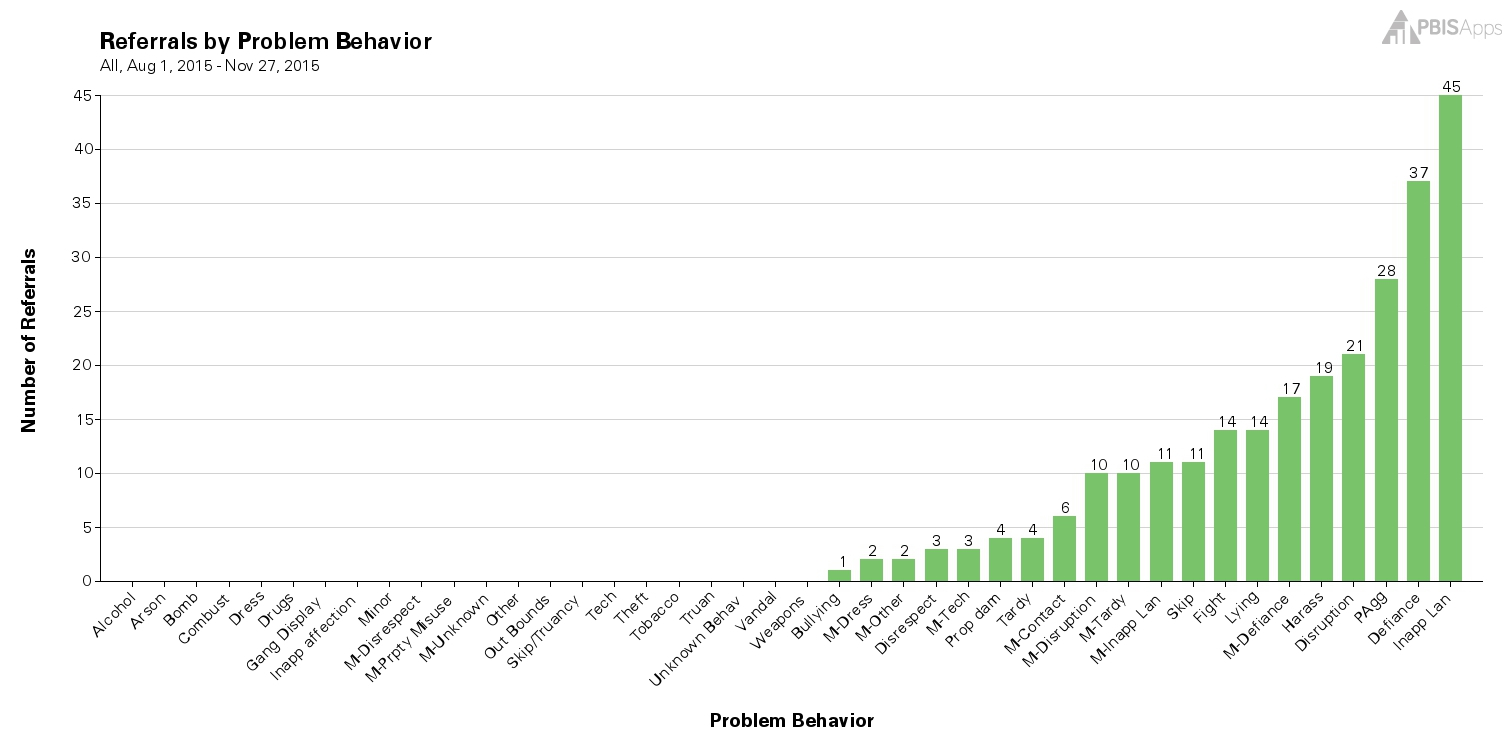 What contextually inappropriate  behavior happens most frequently?
What grade levels need more support?
Triangle Report
Referrals by Time of Day
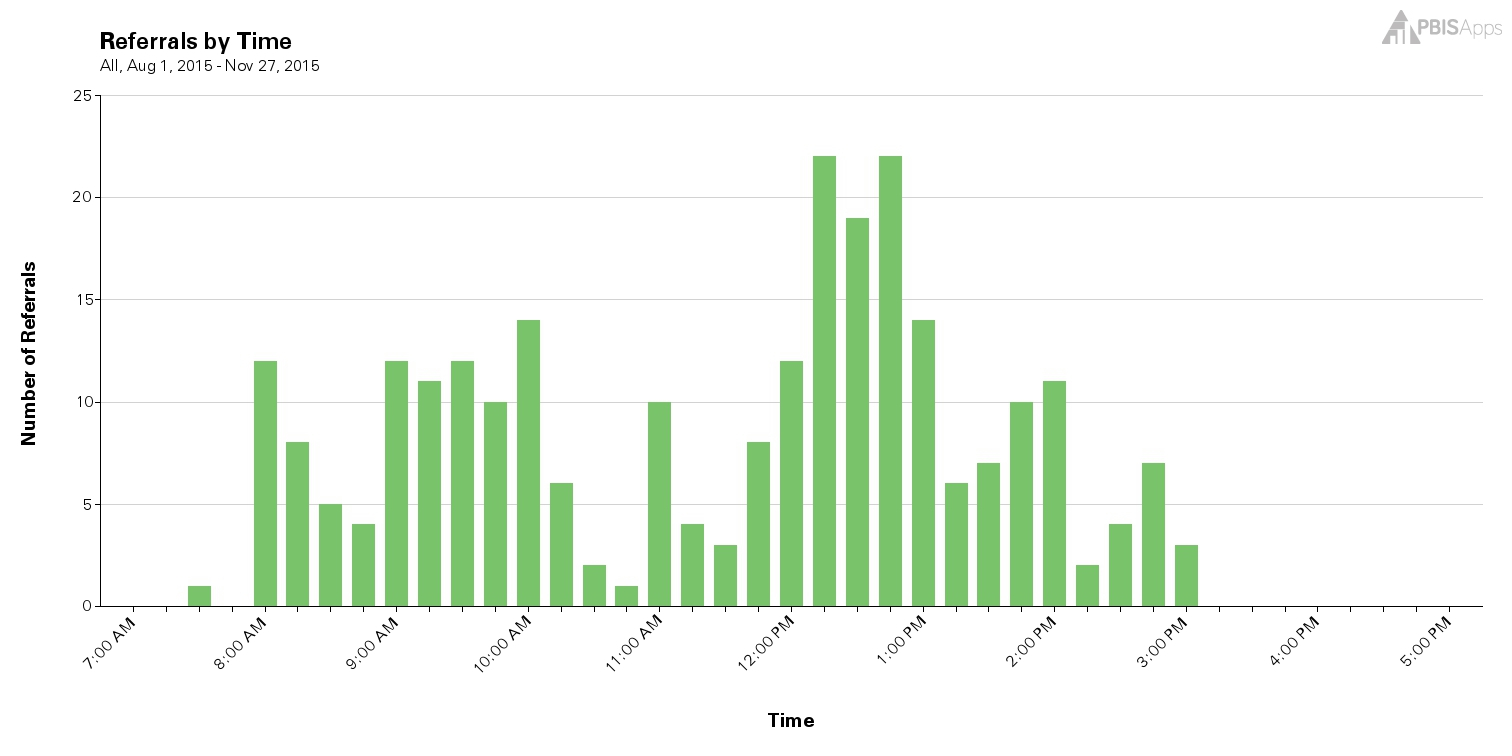 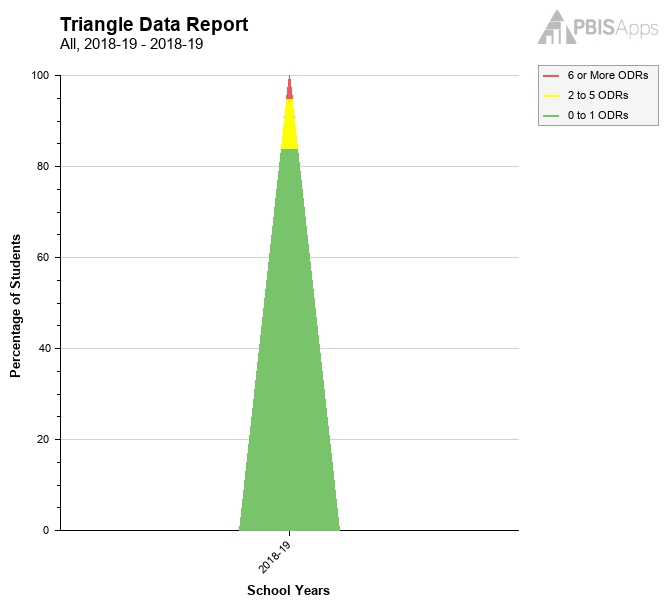 When do problems occur?
Are students responding to our systems?
Risk Index
Risk Ratio
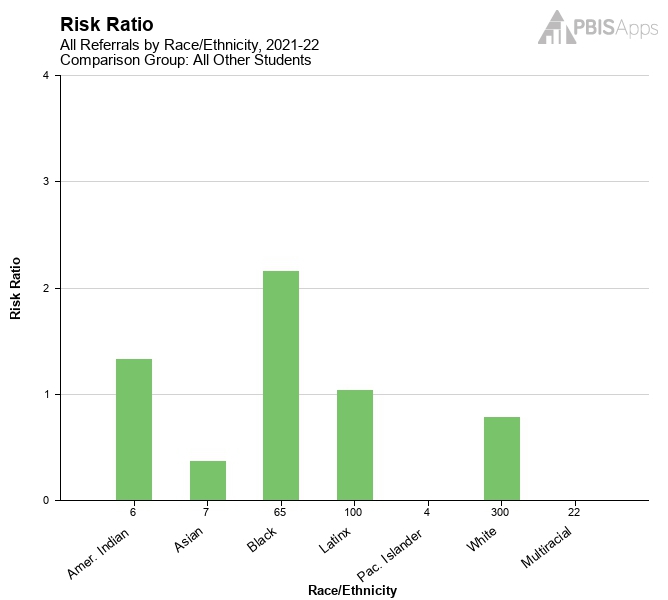 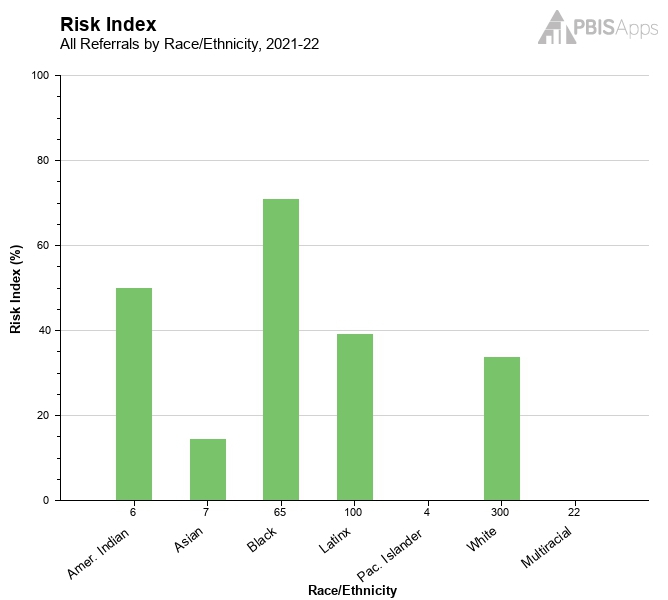 What is the risk for students within each group to receive a referral?
For a given group of students, how much more or less likely are they to receive at least one referral than students from another group?
Problem Solve
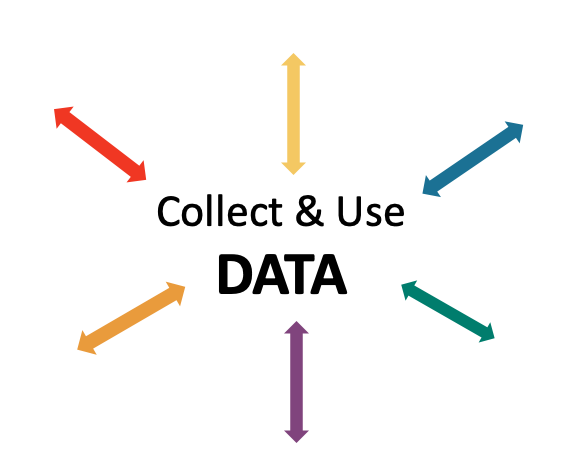 (Chaparro, E., et. al, 2022)
Most referrals were given when students didn’t throw away  trash.
EXAMPLE: Reviewing & Analyzing School-wide Behavior Data to Develop, Inform, and Refine Tier 1
Increase rate of students throwing away trash
Booster lessons, prompts and acknowledgement continued
During a monthly meeting PBIS Leadership Team at Miller Middle School, the data analyst showed that referrals from the cafeteria had doubled from the previous month. Upon further review, 75% of the referrals were for disrespect.
Teach students clean up procedures; provide frequent prompts and acknowledgement
Referrals from the cafeteria were reviewed by the team for the next 3 months; referrals for disrespect steadily decreased
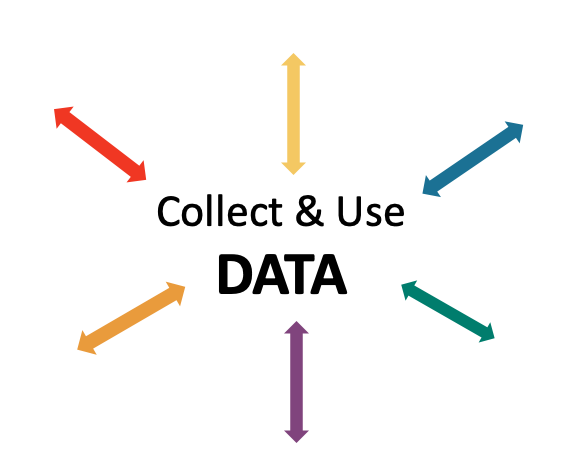 PBIS team members paired with the cafeteria monitors during lunch blocks to teach, prompt, acknowledge
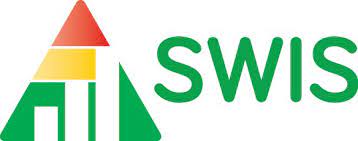 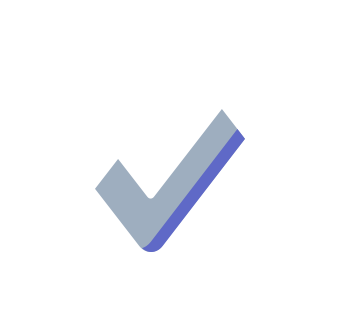 IDENTIFY PROBLEM
NON-EXAMPLE: Reviewing & Analyzing School-wide Behavior Data to Develop, Inform, and Refine Tier 1
At Portview High School, an increasing number of students were late to advisory block.
Because there were no systems to set up to monitor implementation or evaluate impact,  there was a small decrease in late arrivals but, after a week previous patterns returned.
IMPLEMENT SOLUTION
Students were late to advisory
Staff were asked to prompt students lingering in the hall
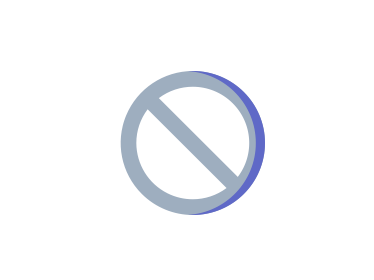 Average daily support request calls due to safety concerns from the playground > 5.
EXAMPLE: Reviewing & Analyzing School-wide Behavior Data to Develop, Inform, and Refine Tier 1
Support call requests decreased slightly. Team modifys plan by providing booster PD on active supervision to all duty teachers
Students demonstrate safety while on the playground
At Central School, behavior support staff were being called to the playground several times each day due to safety concerns.
Increase active supervision and reinforce students who demonstrate safe behavior
Rates of average daily support request calls are reviewed weekly by the PBIS coach
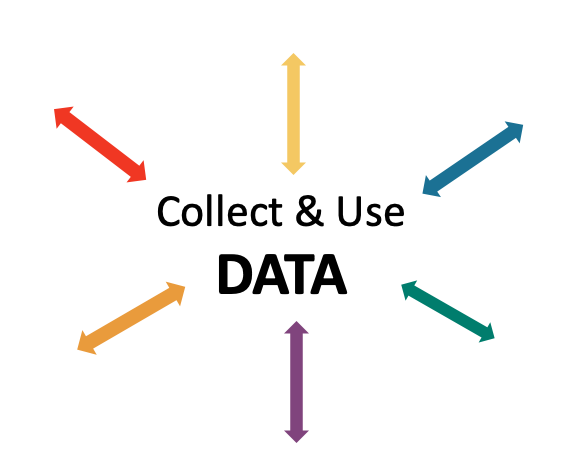 Duty teachers asked to deliver 5 schoolwide acknowledgement tickets each recess. Tickets are entered into a weekly raffle for students and staff.
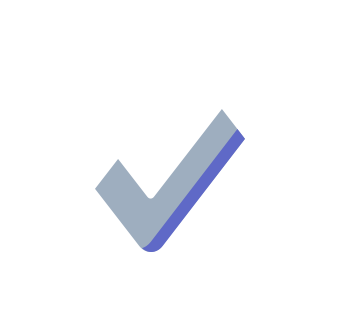 ACTIVITY: Using School-wide Behavior Data for Decision-Making
Review your school-wide behavior data.

Apply the decision-making steps to 1 current problem in your school.

Add to your action plan, as needed.
Be prepared to share 2-3 big ideas with the group.
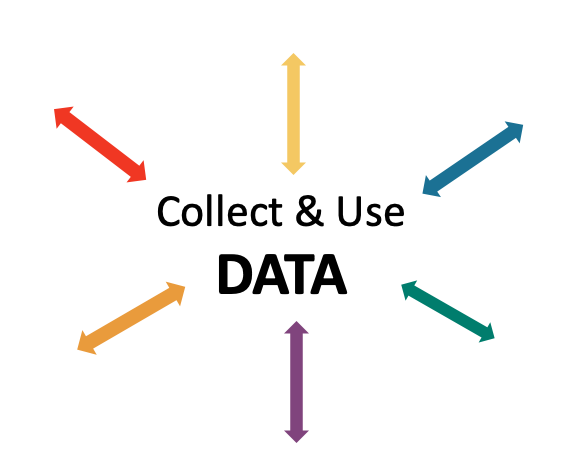 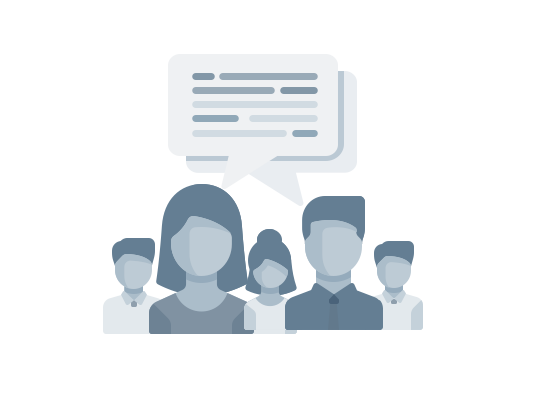 10 minutes
WHOLE GROUP DEBRIEF: Using School-wide Behavior Data for Decision-Making
What problem did you identify within your school?
What data was used to identify the problem?
What data will be used to determine if your implemented solution has an impact?

What further support will you need to do this?
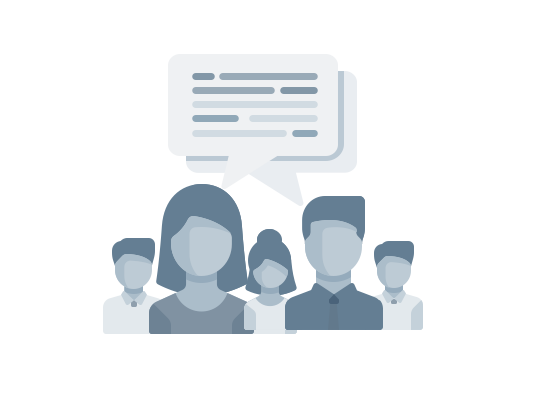 5 minutes
Break
Use School and Community Data Regularly
Plus, another existing...
Sources of data in school
School Climate Survey
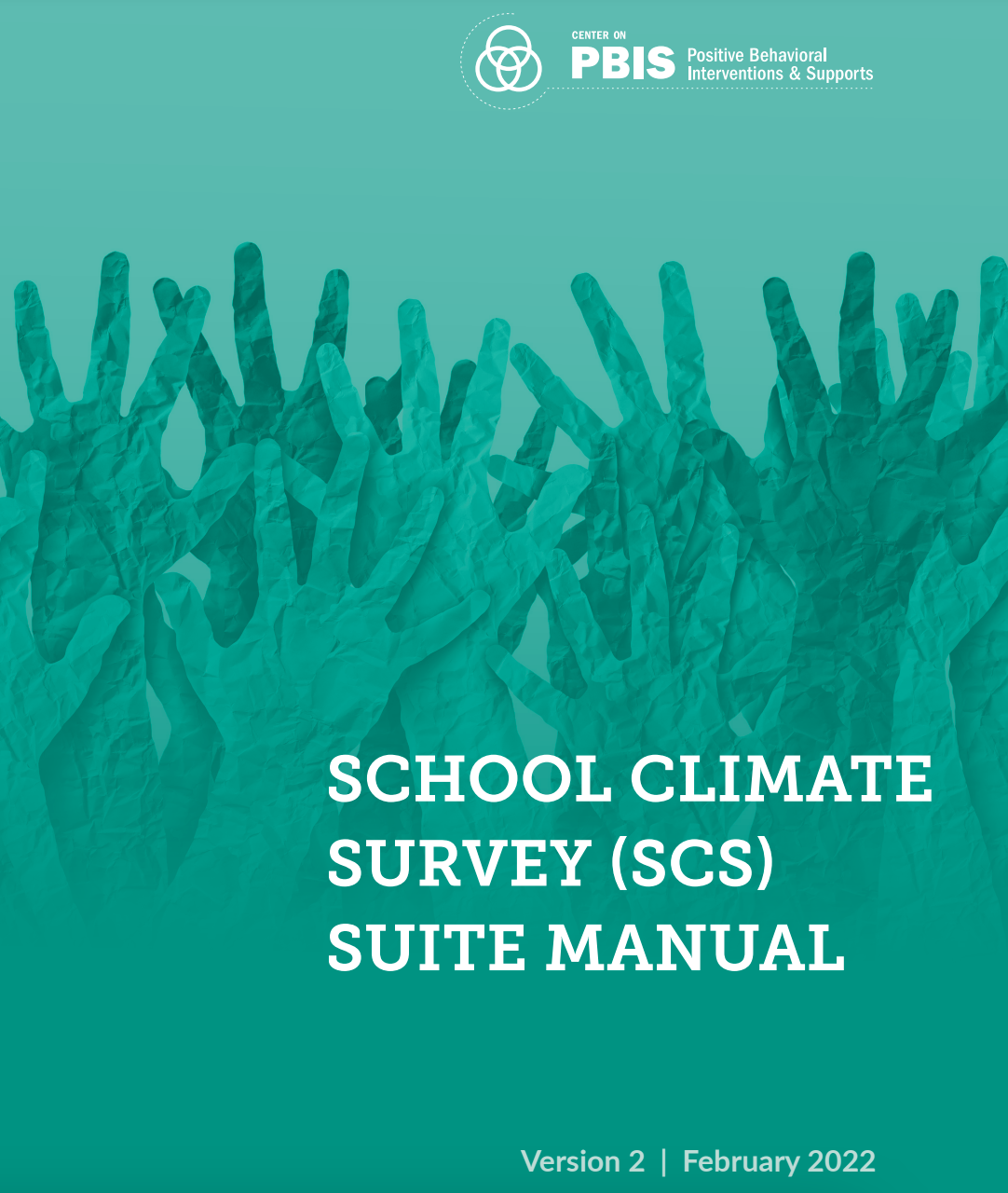 Assesses students’, staffs’, and families’ perspective of the overall climate in the building.
Students: 
Elementary: grades 3-5
Middle/high: grades 6-12 
Brief or extended option 
Staff 
Family
Make a plan!
Completed in 
fall and spring
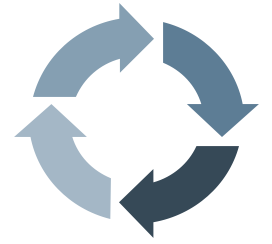 [Speaker Notes: https://www.pbis.org/resource/school-climate-survey-suite]
Sources of community data
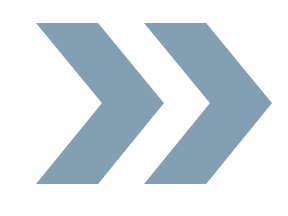 MORE TO COME
Feeling supported by and connected to other teachers at the school were rated lower than other categories.
EXAMPLE: Reviewing & Analyzing School and Community Data to Develop, Inform, and Refine Tier 1
PLCs were prioritized in the next year’s schedule and booster sessions for bolstering effective PLCs were provided.
Increase staff connectedness
On multiple occasions, school personnel at Milton School reported not feeling connected to the school community.

All staff were asked to complete a School Climate Survey in Septemeber.
Provide PD on using a team approach to problem solving and protect time for professional learning communities in the monthly meeting schedule
All staff were asked to complete the school climate survey again in May. Targeted categories showed improvement by 10%
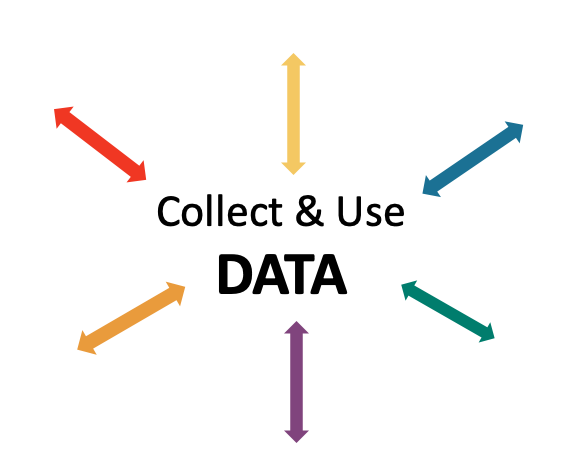 PD was delivered by school counselor and the meeting schedule was rearranged for cross-department PLCs to occur monthly
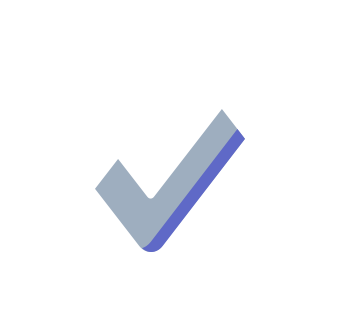 IDENTIFY PROBLEM
NON-EXAMPLE: Reviewing & Analyzing School & Community Data to Develop, Inform, and Refine Tier 1
In a family advisory meeting, a few vocal parents raised concerns about not receiving communication from classroom teachers often enough.
Are most families having this experience?

Do specific gaps in classroom-family communication need to be addressed?
IMPLEMENT SOLUTION
Increase communication between families and classrooms
All classroom teachers  mandated to send out a weekly classroom newsletter
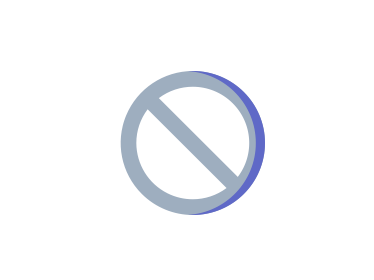 Based upon teacher monitoring, students reporting hunger each day doubled compared to the previous month
EXAMPLE: Reviewing & Analyzing School and Community Data to Develop, Inform, and Refine Tier 1
Provide universal, daily, mid-morning snacks
One month after the snacks were provided, daily reports from teachers showed that students reporting being hungry were less that 5%
After a local paper mill closed, many people in town experienced job loss and unemployment. Over time, more and more students came to school without snacks and were complaining about being hungry.
Collaborate with the local social service agency to provide healthy snacks for all students
Classroom teachers continued to record the number of students reporting being hungry each day
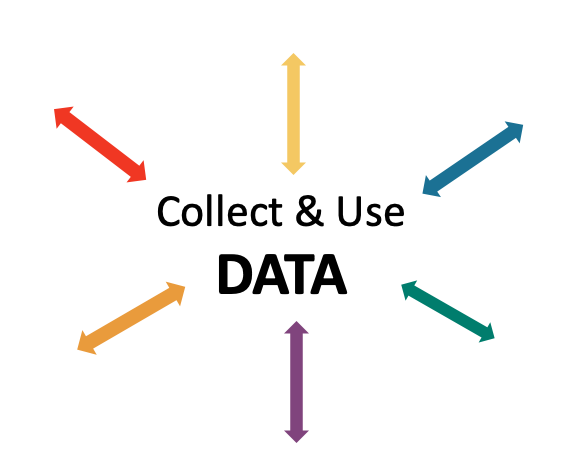 A self-serve healthy snack station was set up in each wing of the school from 9-10:30 AM
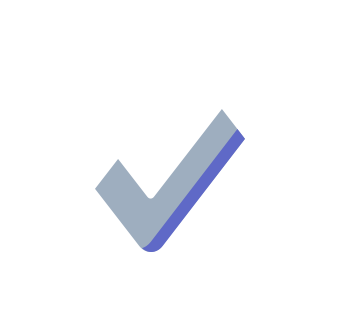 ACTIVITY: Using School and Community Data for Decision-Making
Identify what school and community data is needed for your team to develop, inform, and refine Tier 1 in your school. 

Apply the decision-making steps to 1 current problem in your school.

Add to your action plan, as needed.
Be prepared to share 2-3 big ideas with the group.
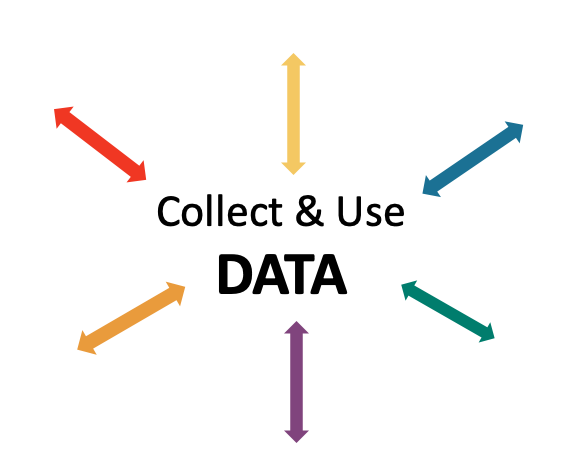 10 minutes
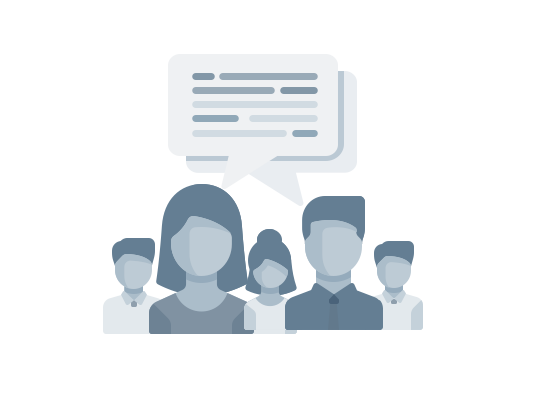 WHOLE GROUP DEBRIEF: Using School and Community Data for Decision-Making
What problem did you identify within your school?
What data was used to identify the problem?
What data will be used to determine if your implemented solution has an impact?

What further support will you need to do this?
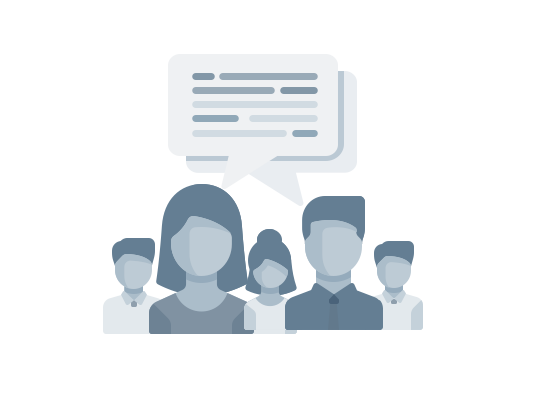 5 minutes
Evaluate Your Plan at Least Annually
[Speaker Notes: Preview this only and show them that it will be a part of next year]
Evaluating your plan provides opportunities for your team to:

examine whether or not outcomes were achieved
celebrate accomplishments
identify areas to strengthen
share impact and insight with partners
Annual Evaluation Report
Outcome Data
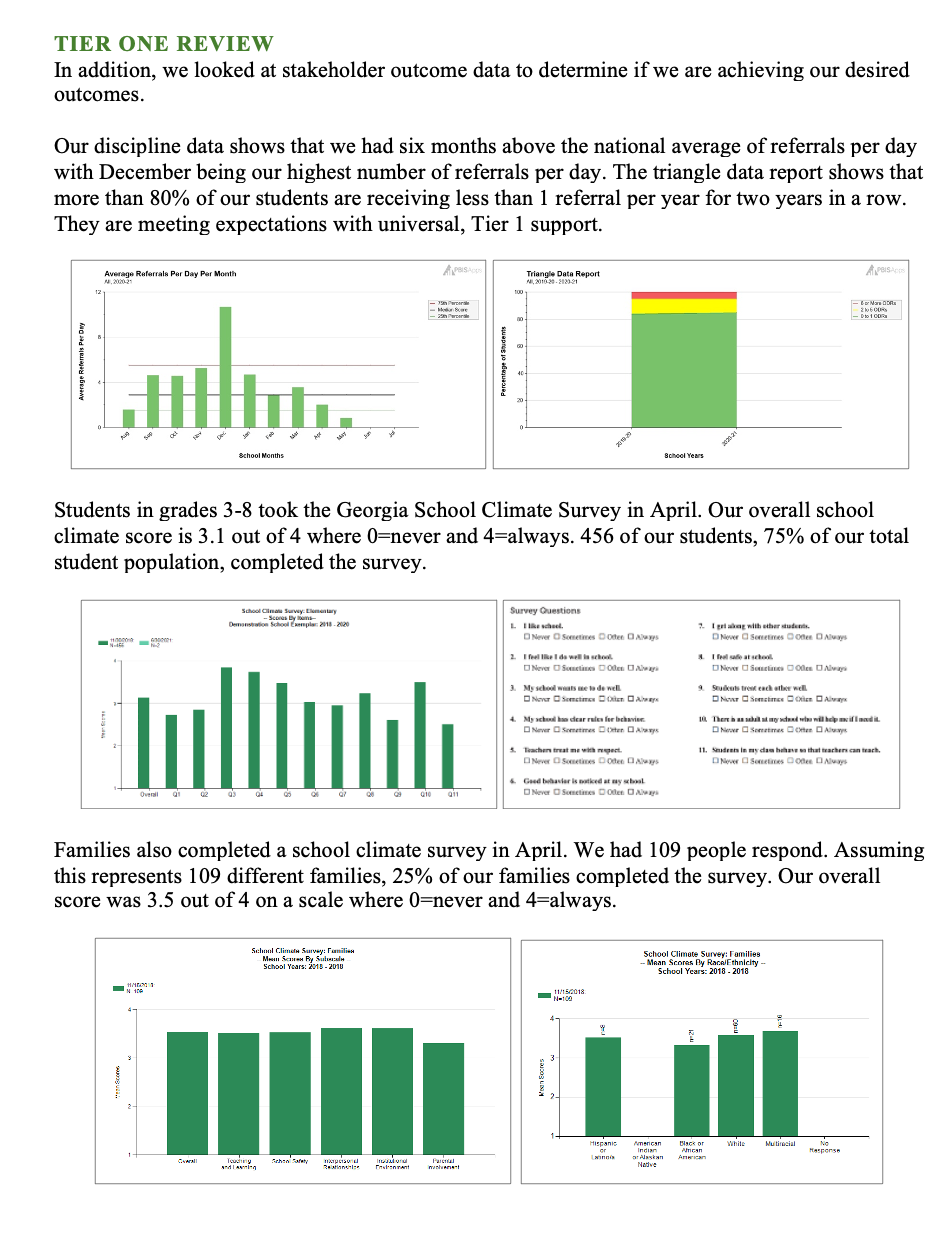 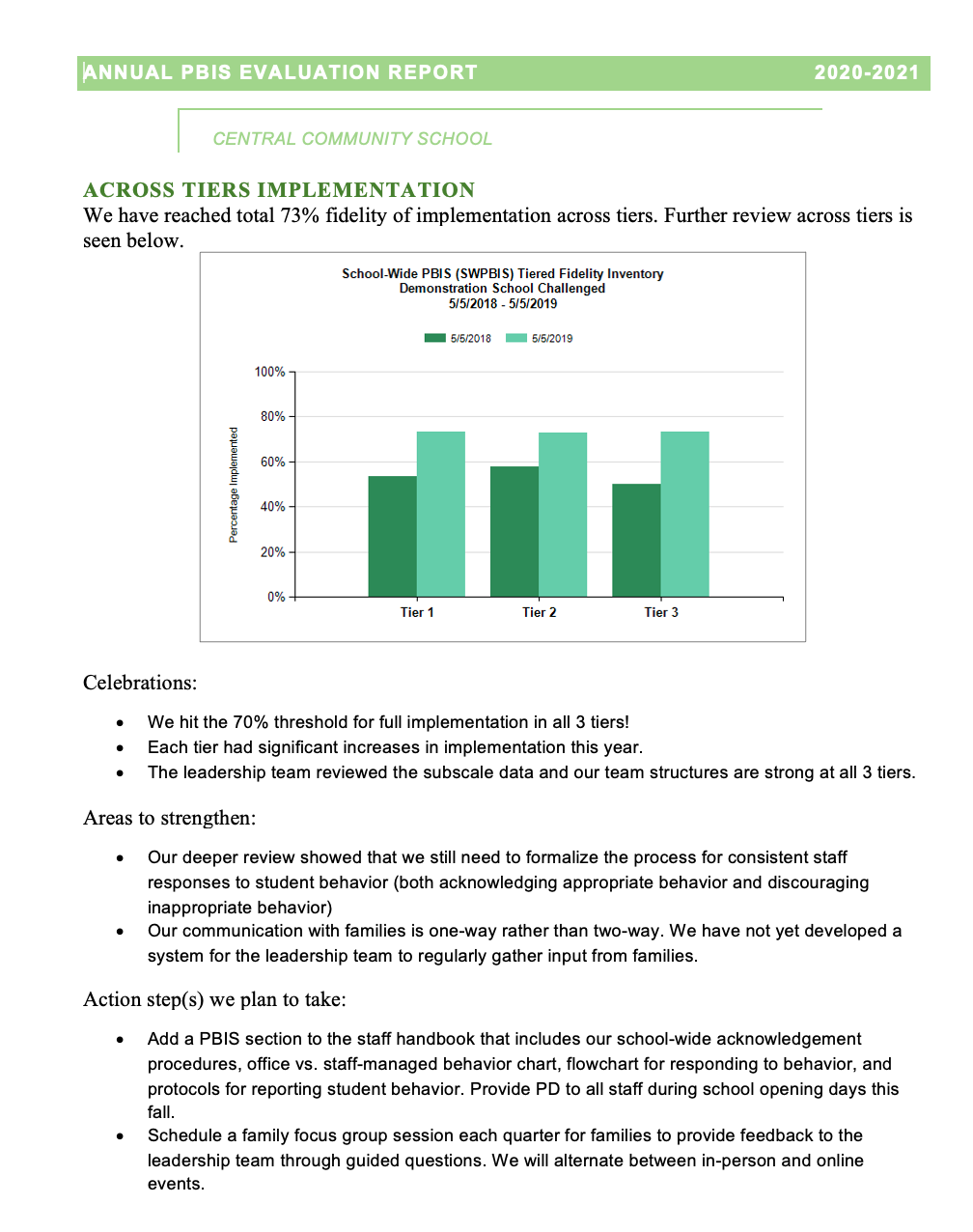 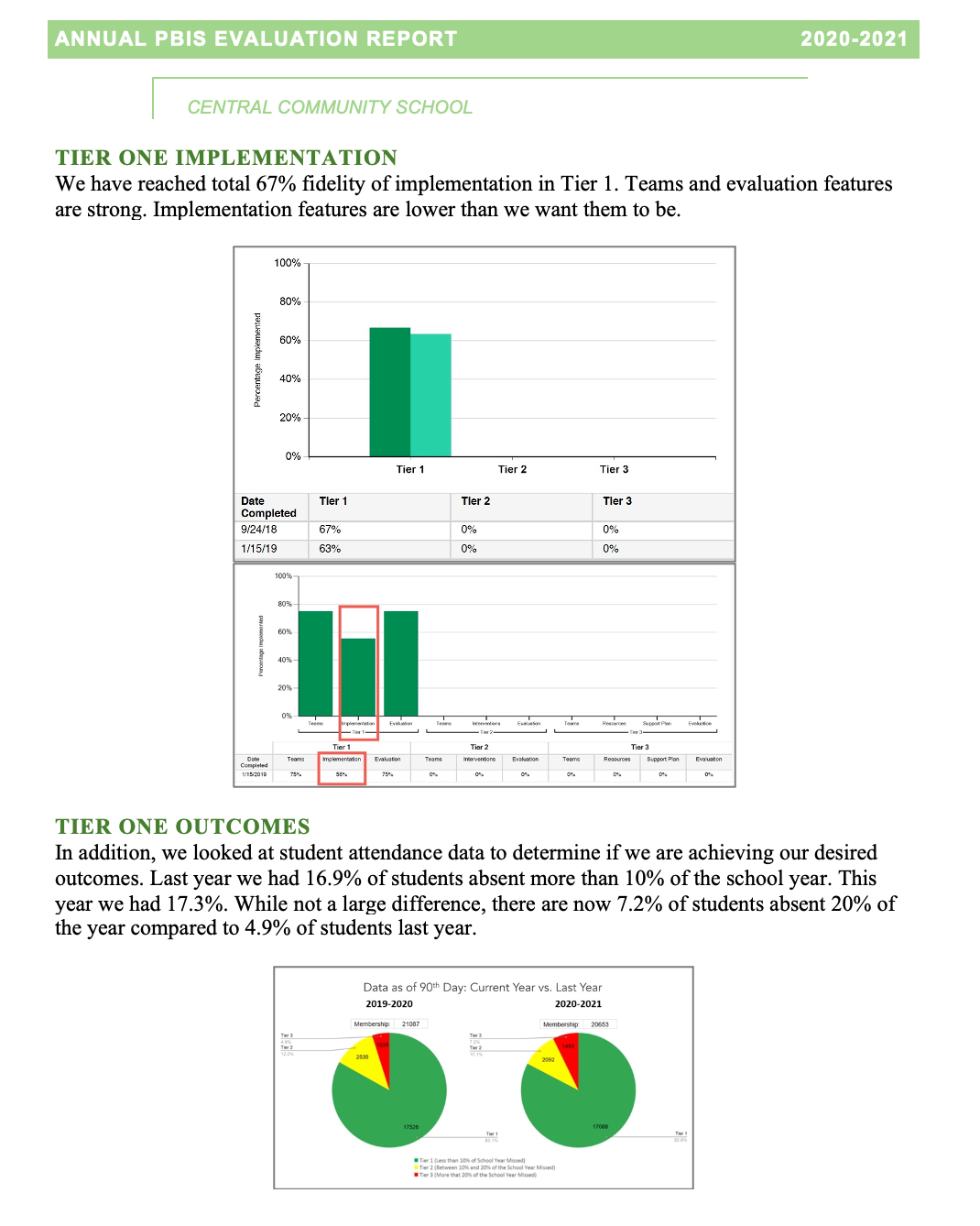 Fidelity Data
Celebrations
Areas to Strengthen
Action Steps
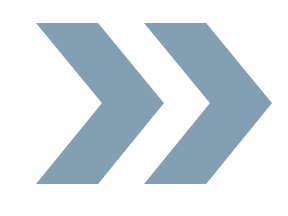 What data? How often? What do we use it for?
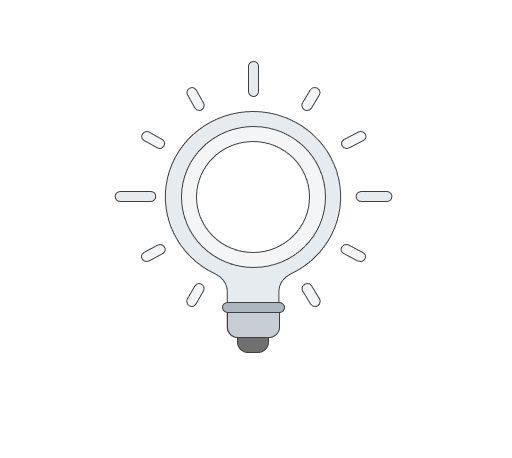 DISCUSSION: Using Data for Decision-Making
What data will your team plan to report out next year?
What systems/routines need to be strengthened to effectively support data-based decision-making?
Add items to your action plan as needed.
Be prepared to report out to the larger group.
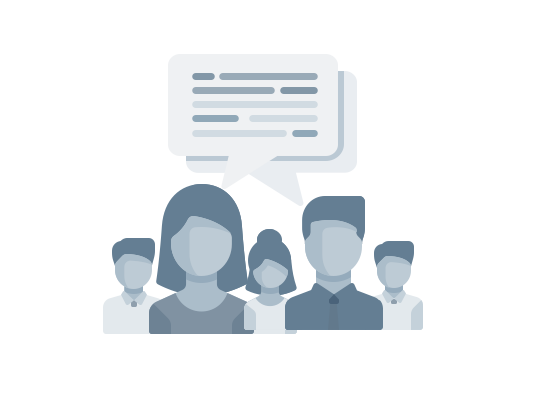 5 minutes
WHOLE GROUP DEBRIEF: Using Data for Decision-Making
What data will your team report out next year?
How will you strengthen your systems/routines to support effective data-based decision-making?

What further support will you need to do this?
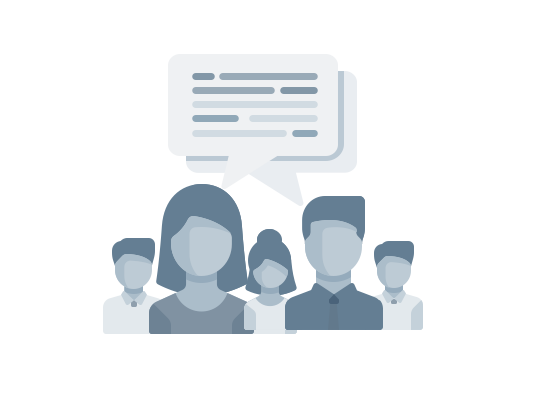 5 minutes
STEP 10: 

PROMOTING SUSTAINABLITY

How do we keep PBIS going 
within our school?
plan for ongoing implementation
GETTING STARTED WITH PBIS
1
Establish an effective leadership team
6
Develop a continuum of responses to increase use of SEB skills
Now what?
2
Develop a brief statement of purpose & define outcomes
7
Develop a continuum of responses  to decrease SEB errors
3
Identify positive school-wide behavior expectations
8
Develop systems to support staff
4
Develop procedures to teach school-wide expectations
9
Use data for decision-making
5
Develop procedures to teach class-wide expectations
10
Promote sustainability
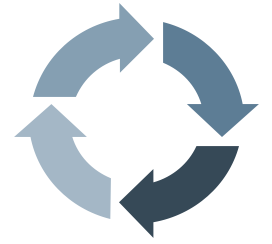 How do we keep the pieces all going?
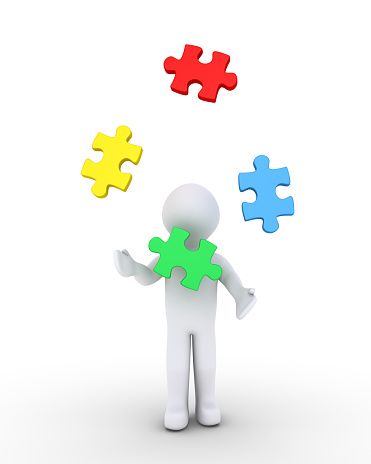 Mark your calendars
Organize resources
Work smarter, not harder
Mark your calendar!
Maintain a school-wide shared calendar including:
“Time is the scarcest resource and unless it is managed nothing else can be managed.”  ~Peter F. Drucker
Organize Your Resources
Ensure staff have access to what they need…
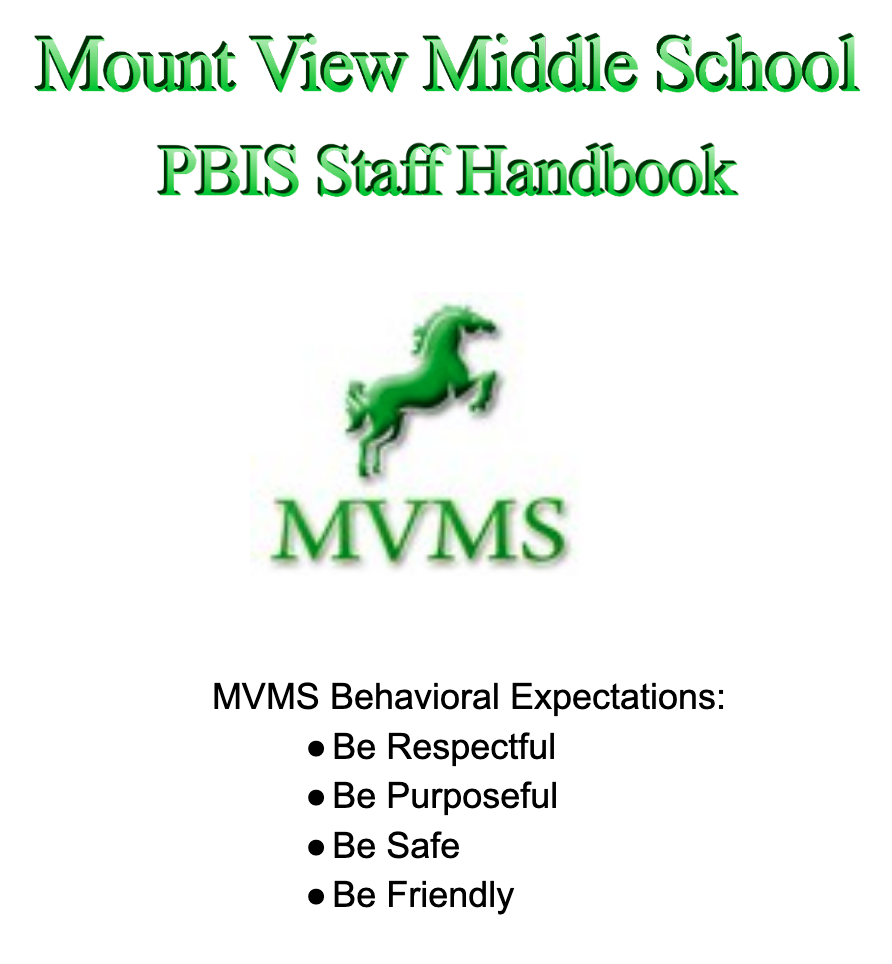 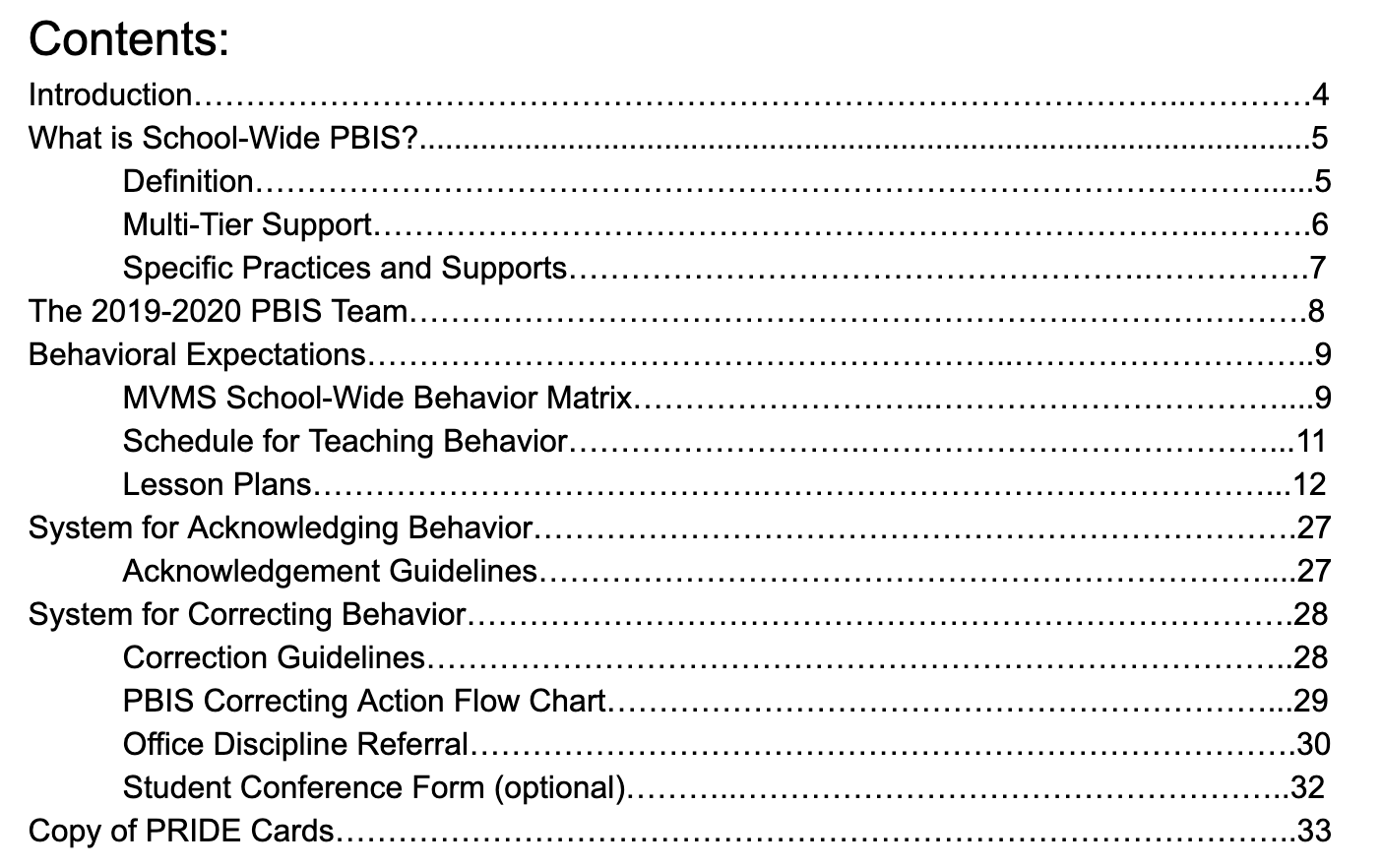 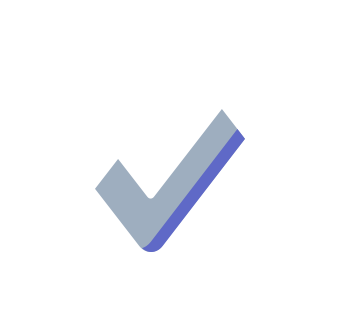 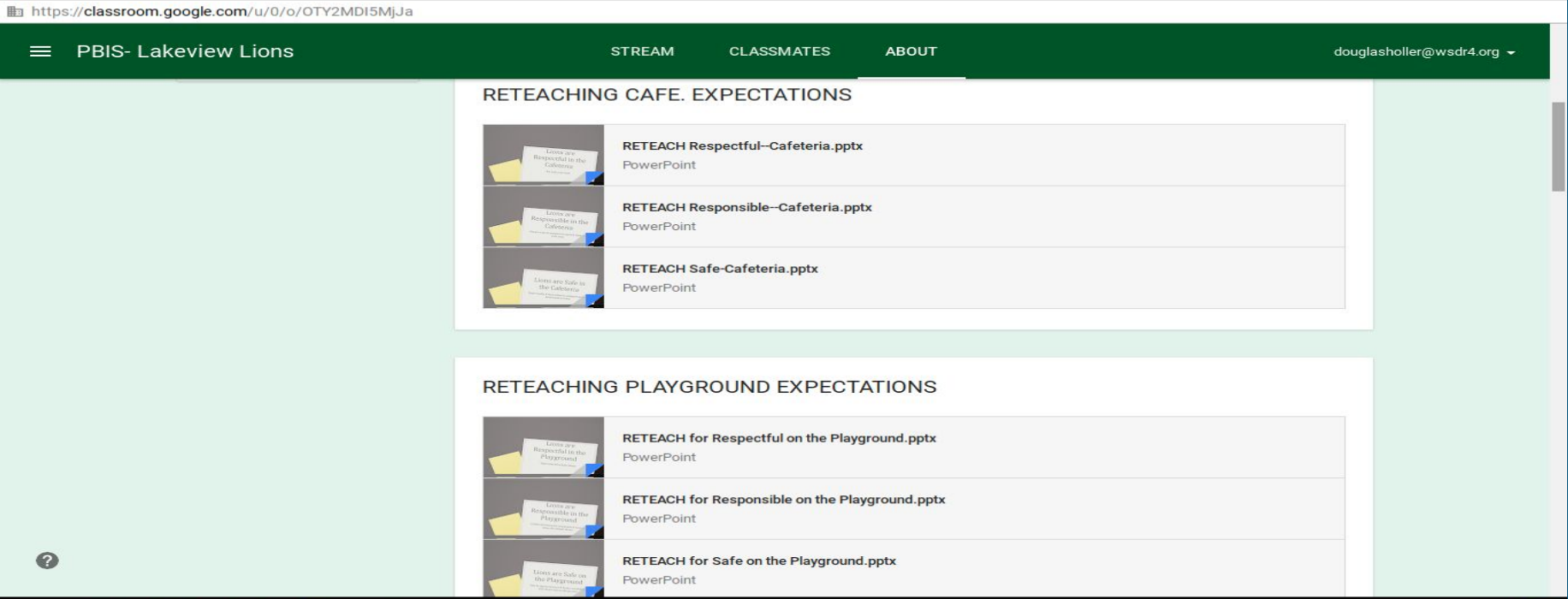 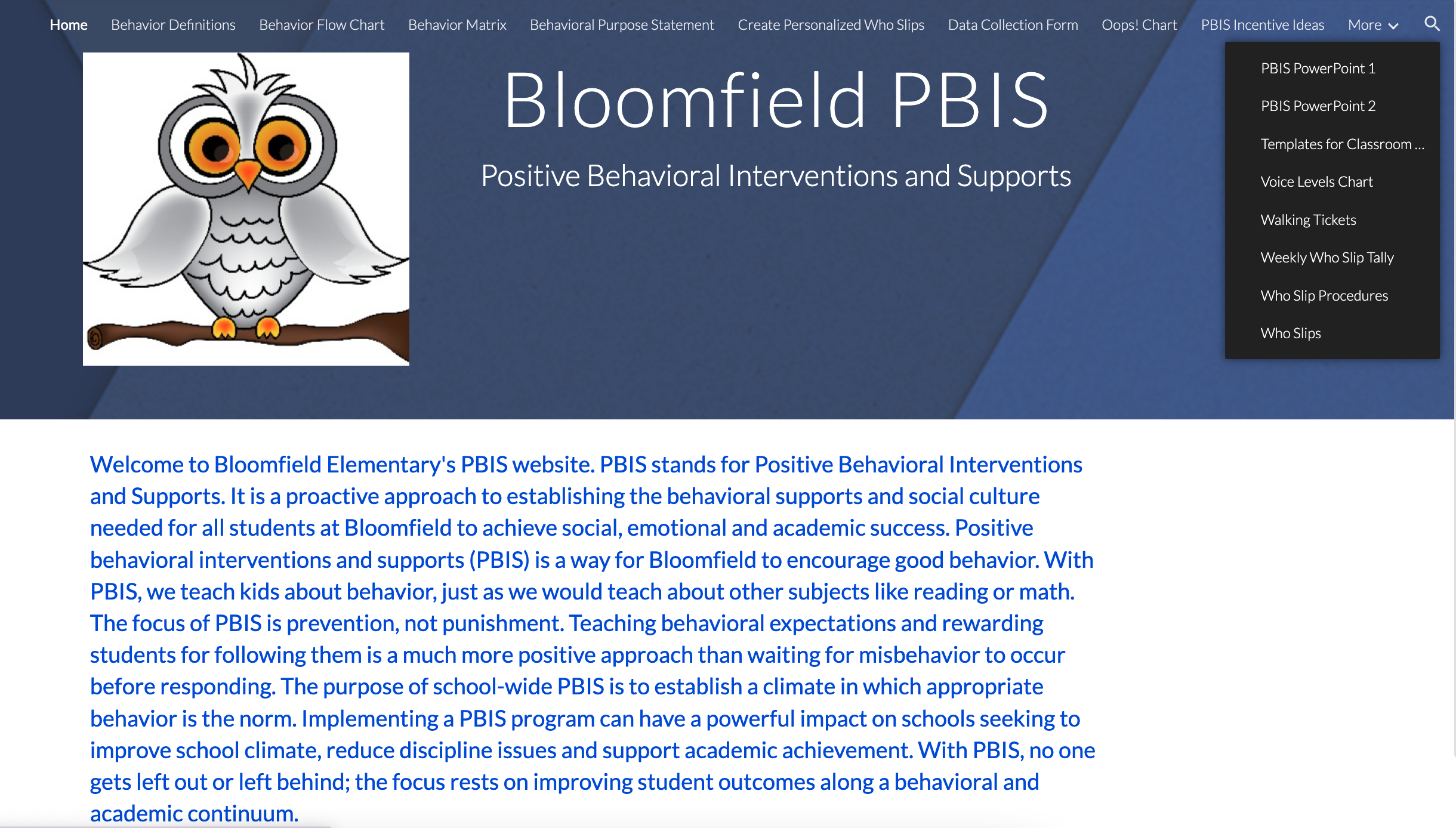 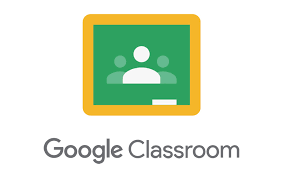 Website with All Resources
Google Classroom 
for Staff Only
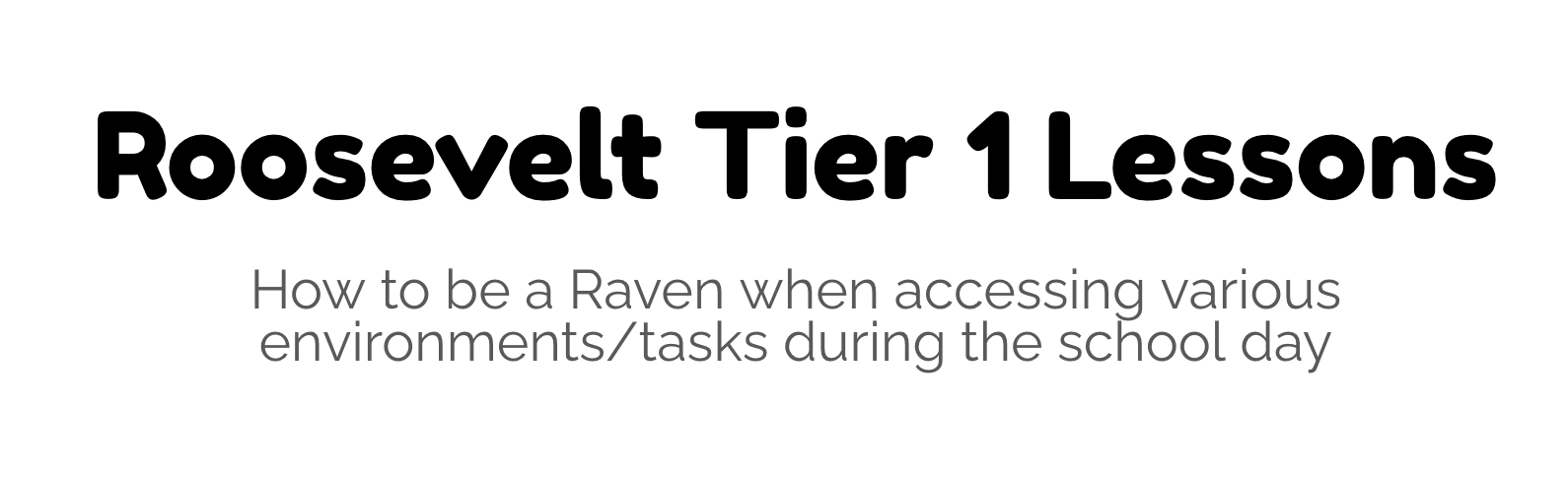 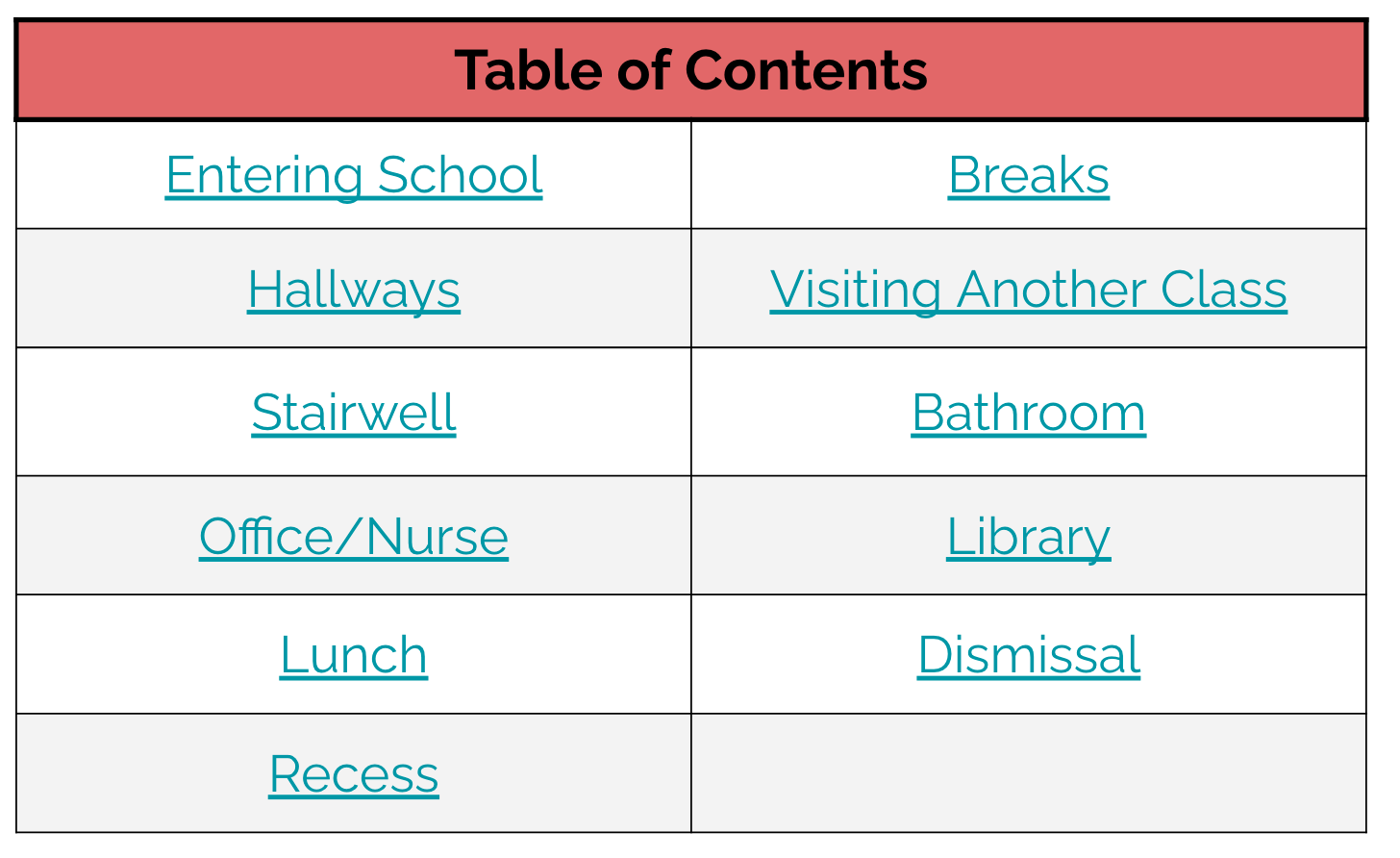 Shared Doc with Hyperlinks to Resources
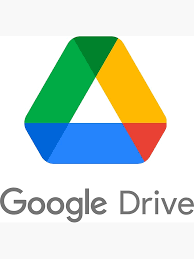 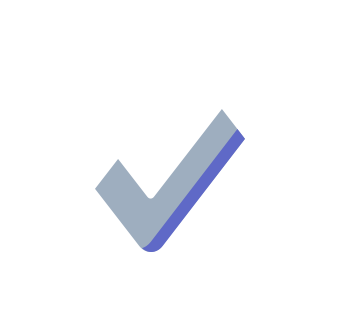 Students and families too…
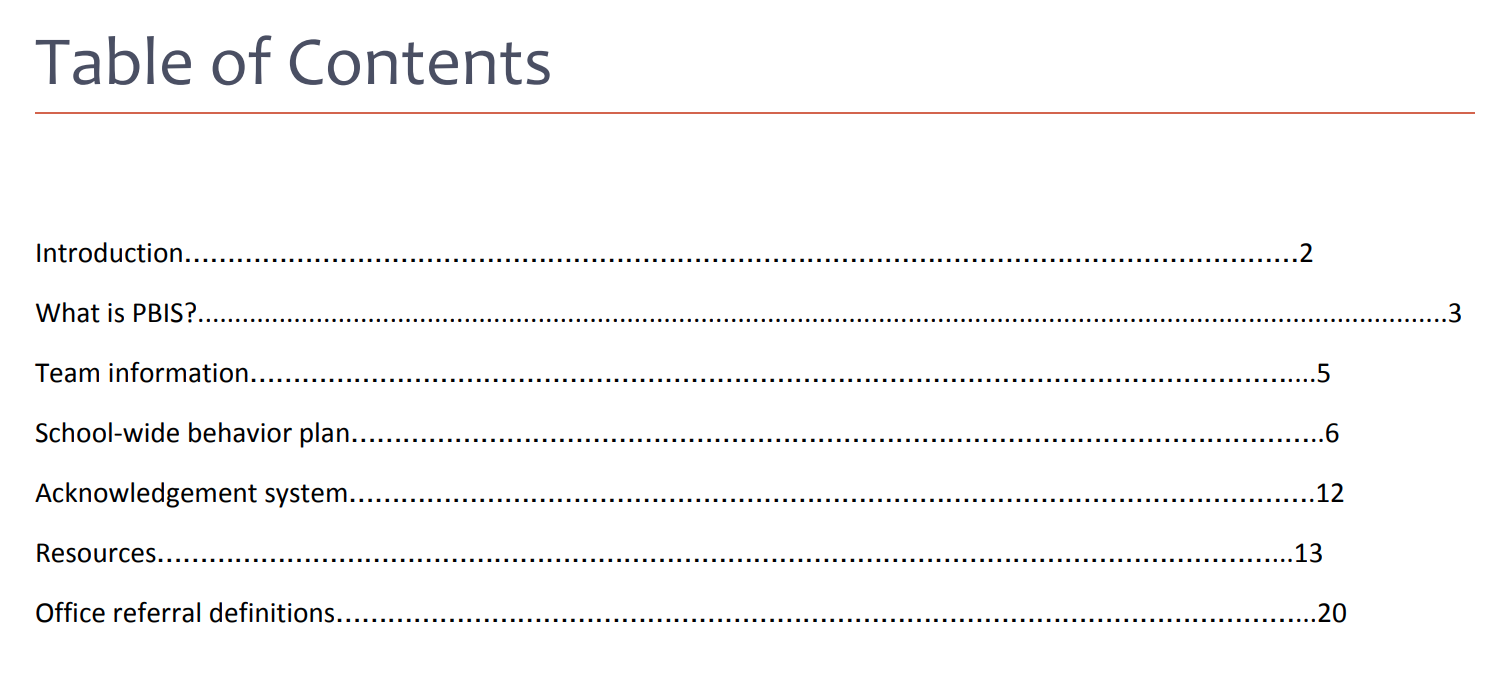 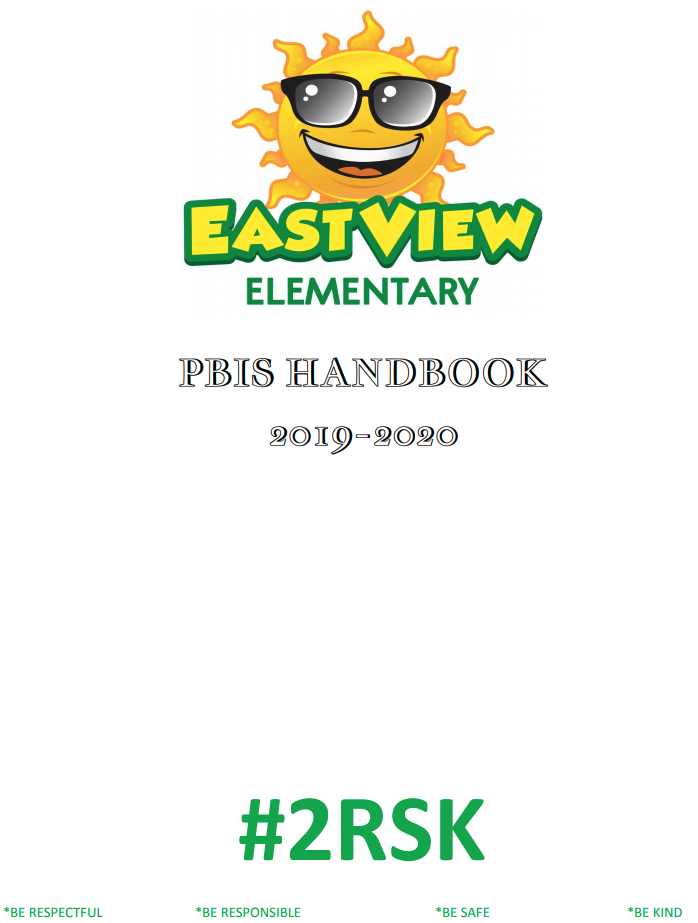 Student Handbook
(Shared with Families)
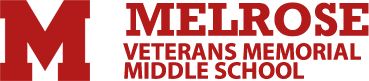 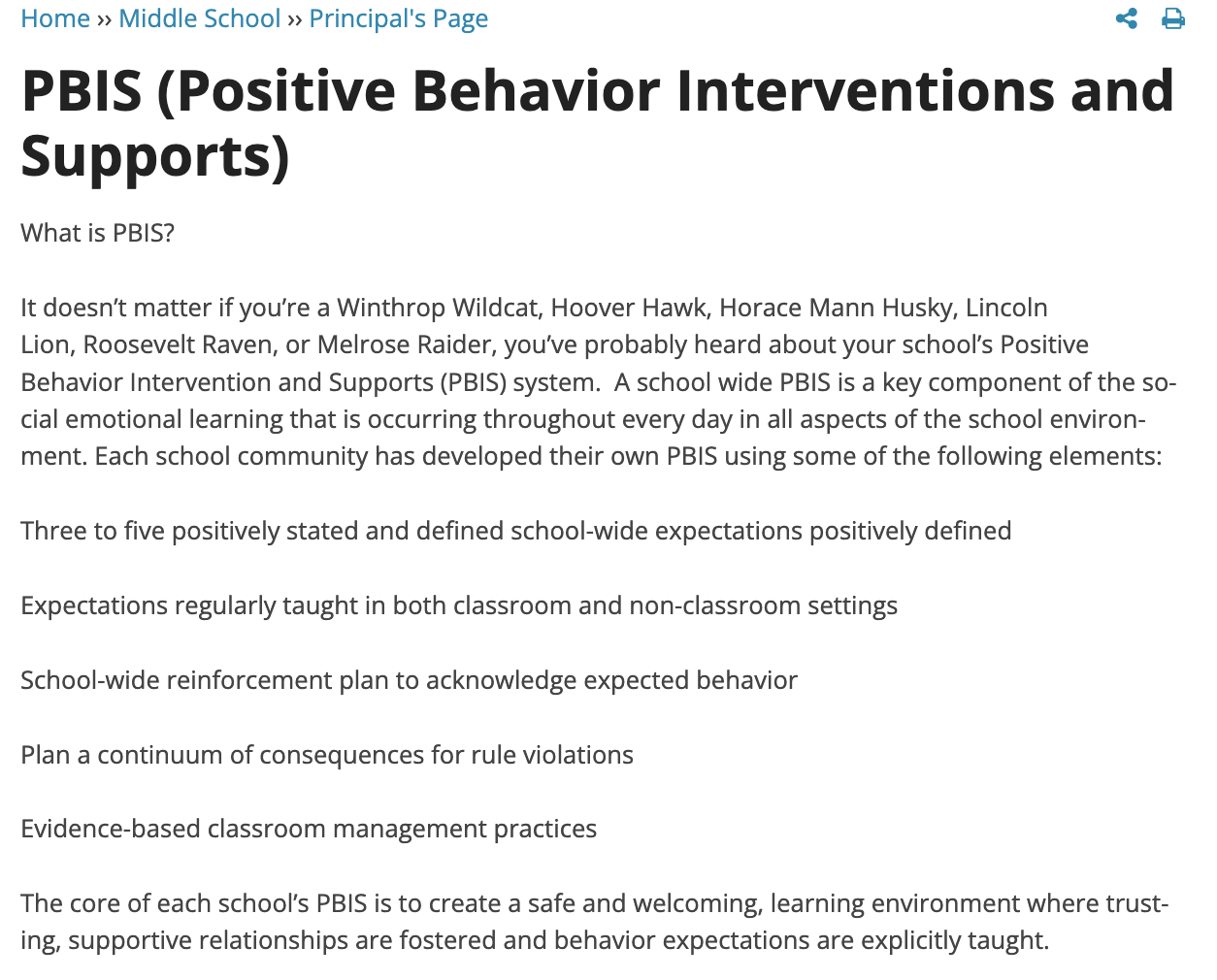 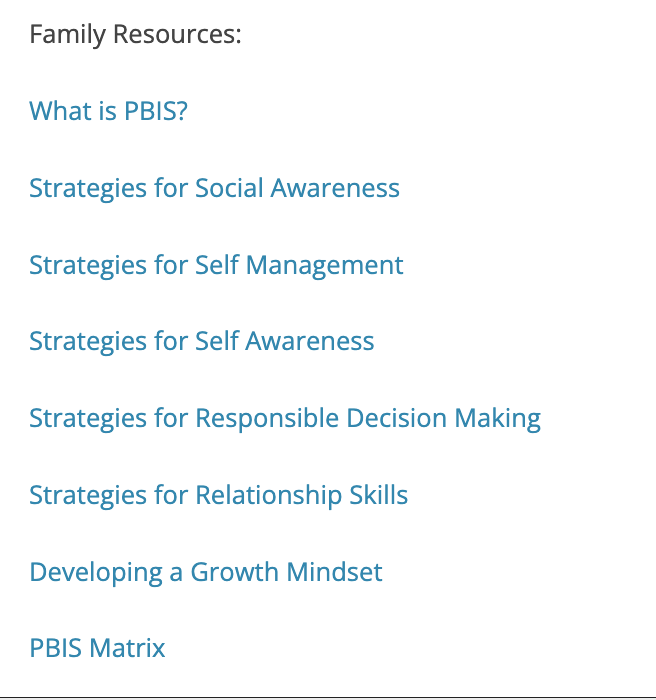 School Website
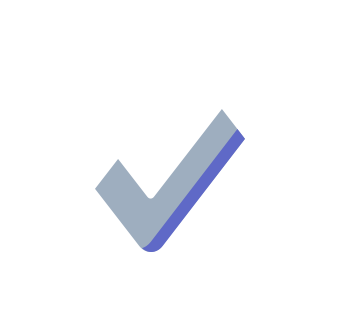 Tri-fold Brochure
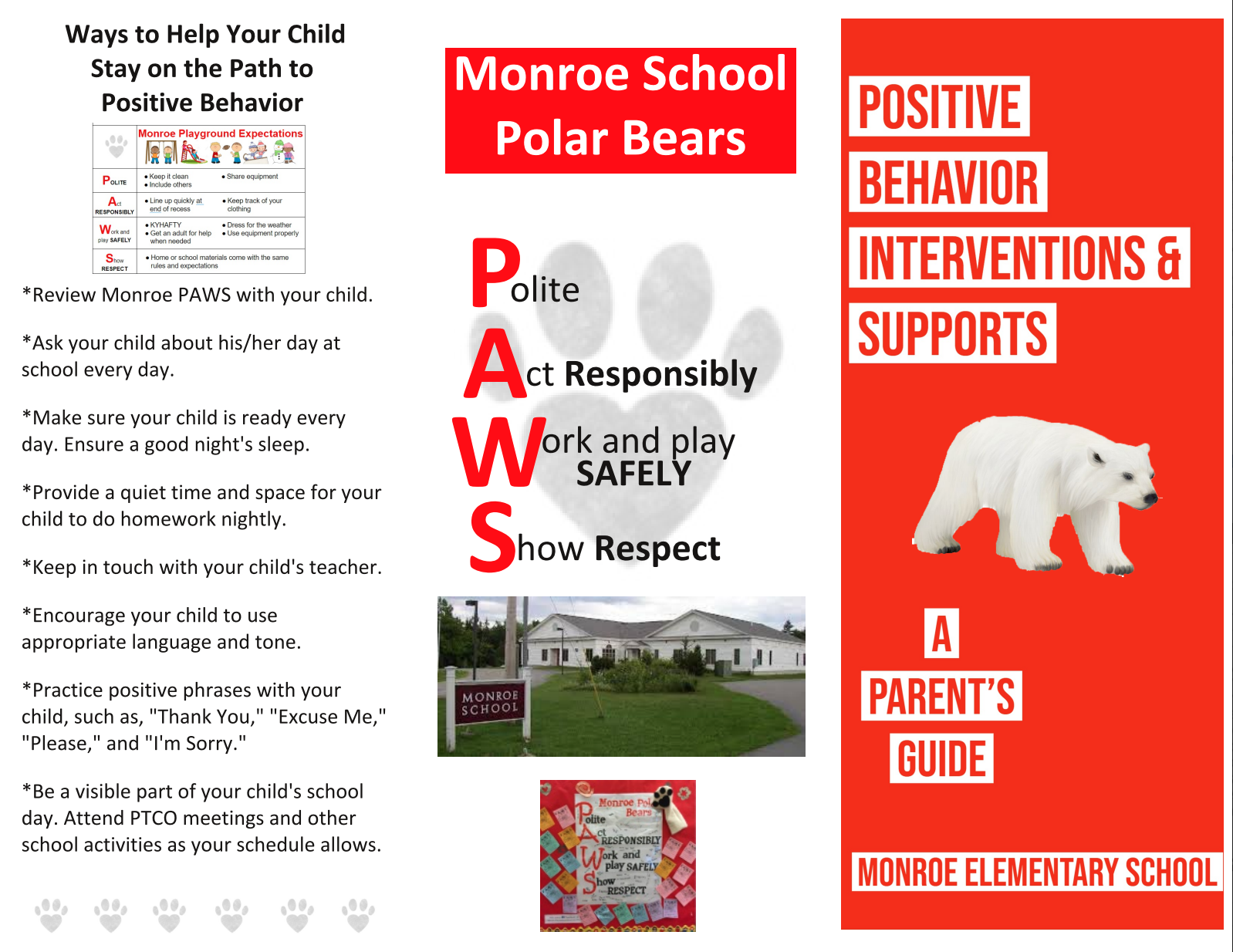 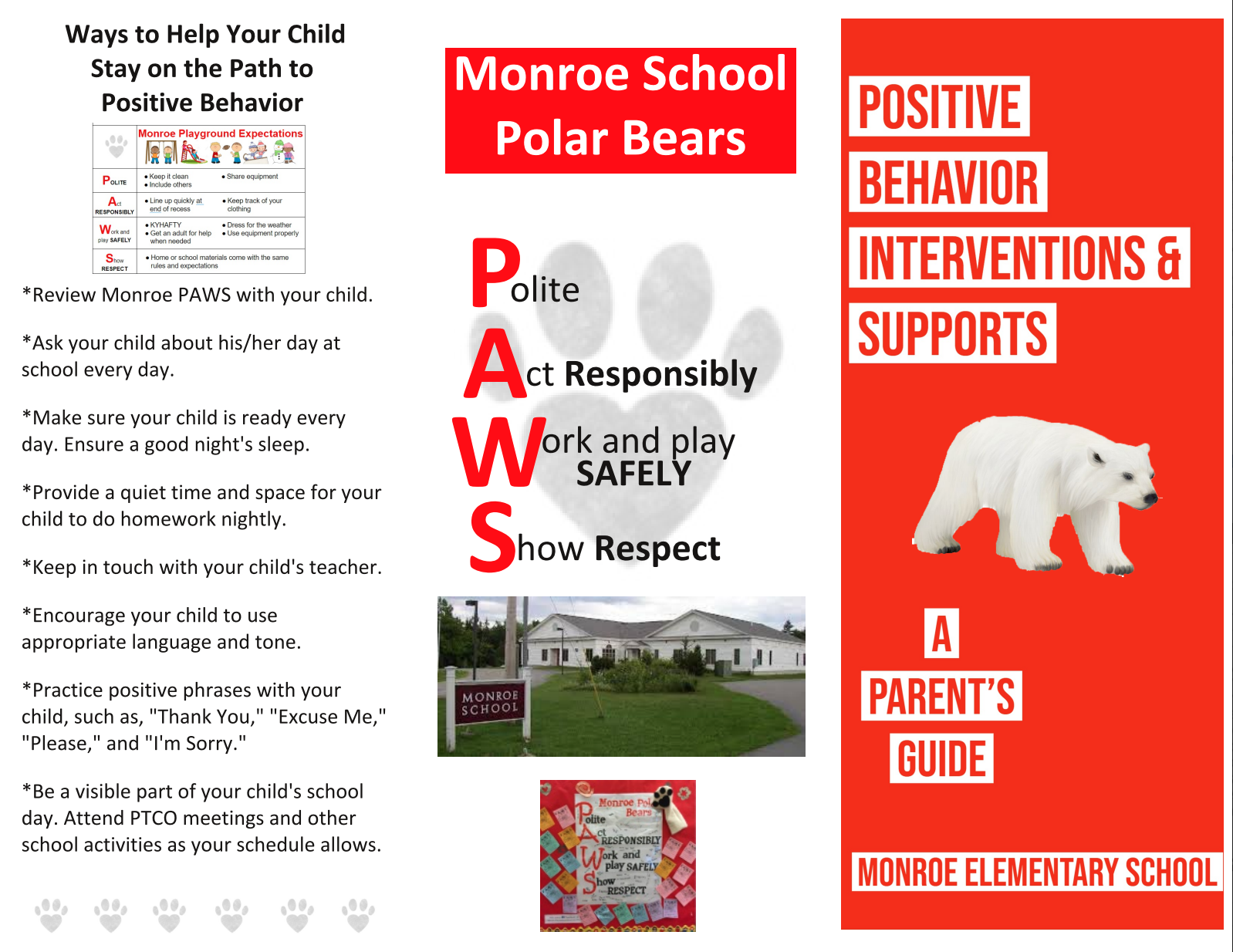 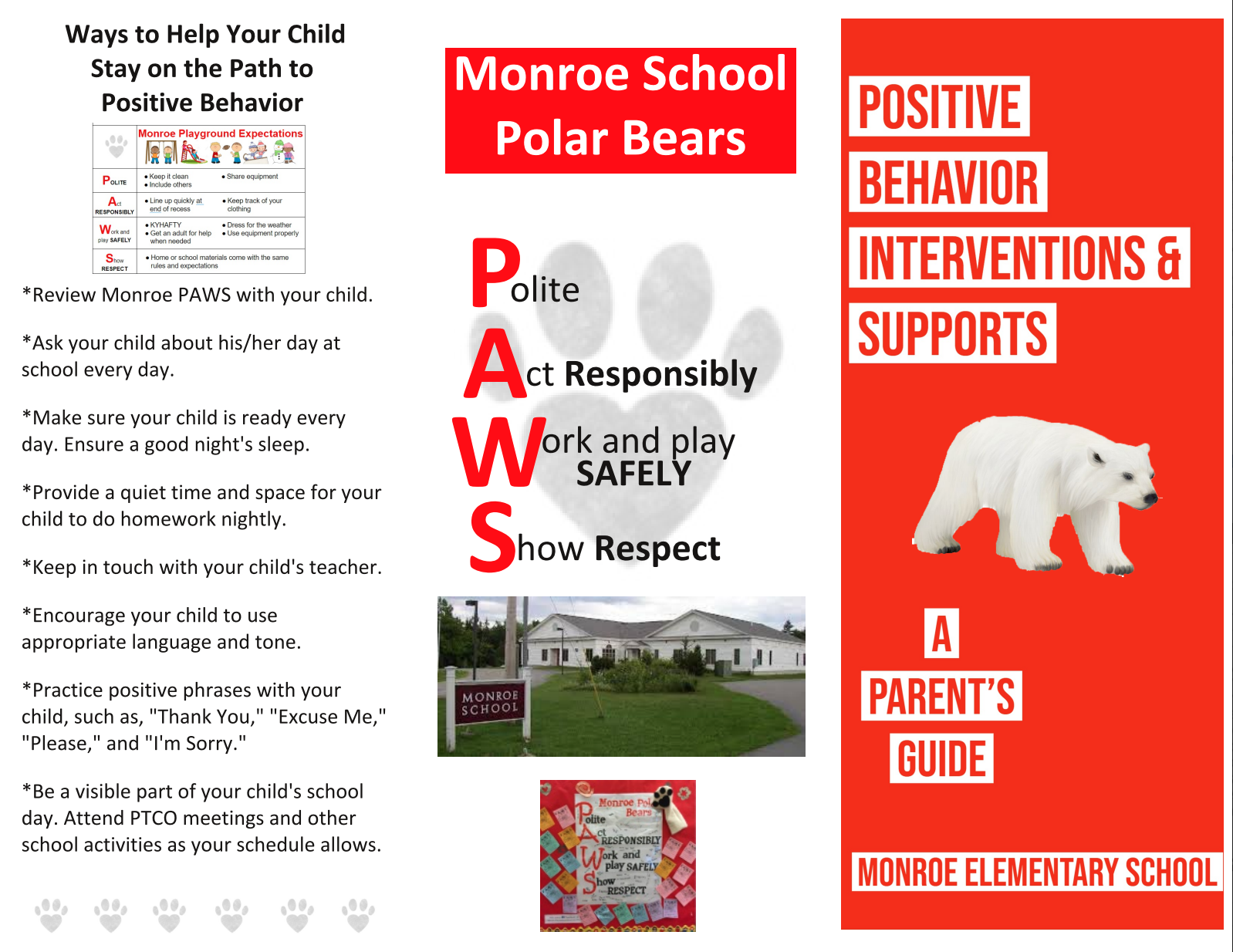 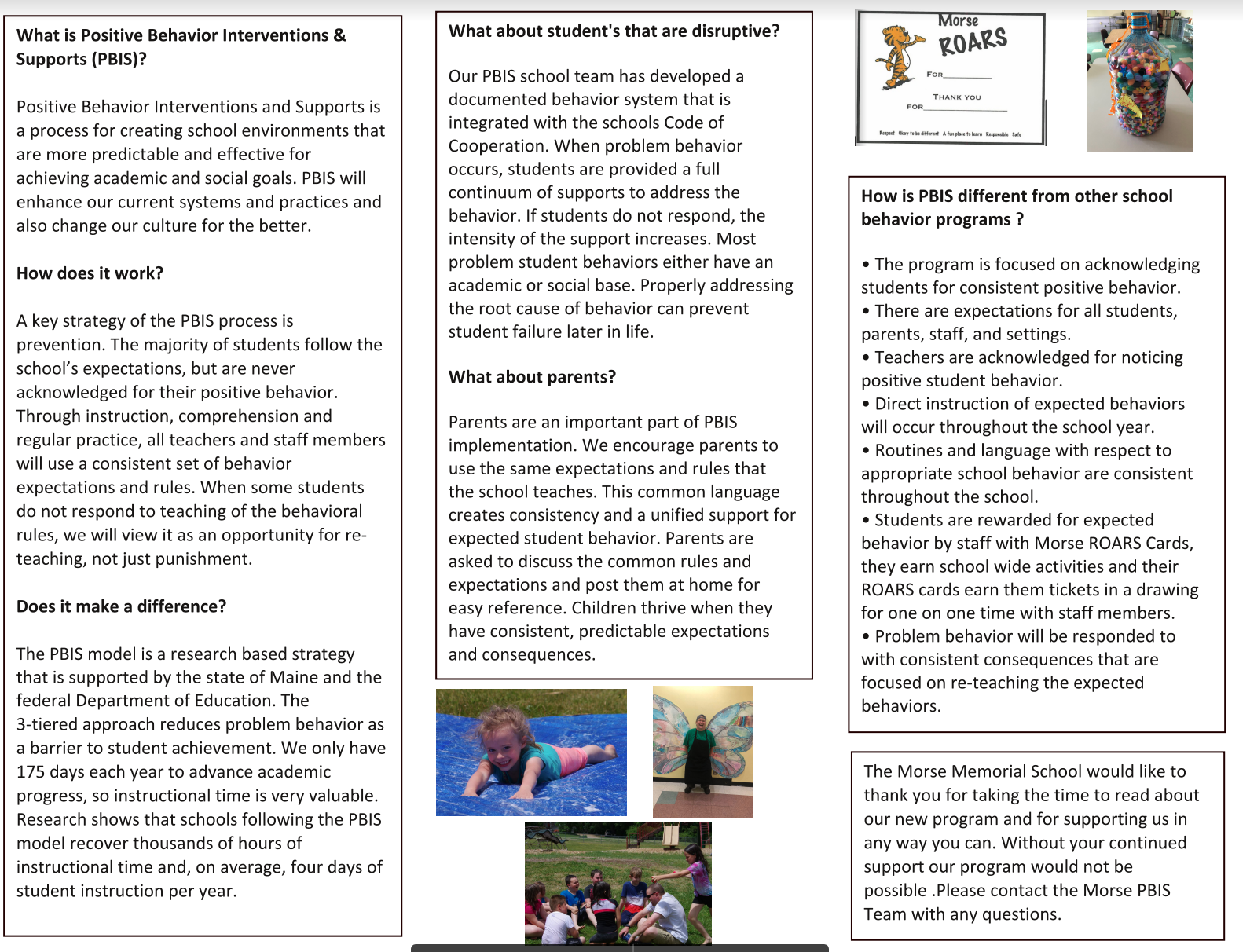 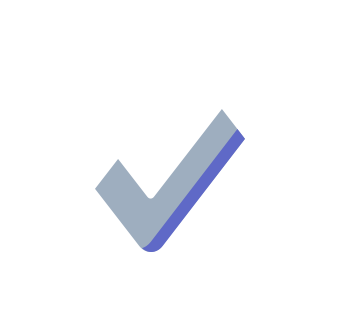 Work SMARTER,
Not HARDER!
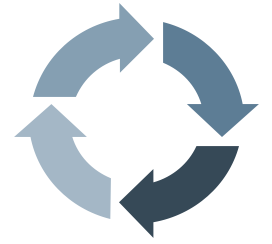 Overlap? Modify? Eliminate?
- Expand use of data to monitor police contacts from school & safety assessments
Similar purpose/goal, data-based outcome, 
target group, staff involved!
 
Can the teams be combined into one team?
Remember this from Day 1?

Use what you’ve learned to review, reconsider, & revise as needed!
Purpose & Strategic Goal Supported
Measurable, Data-Based Outcome(s)
Target Group
Staff Involved
Initiative/
Committee/ Team
Ensure positive, safe, predictable, & consistent environment
Referrals, suspensions, attendance, universal screening, school climate survey
All students, staff, & families
Principal, social worker, 3 general + 1 special ed. teachers
PBIS
All students, staff, & families
Update protocols to ensure safe environment & plan for crisis
None
Principal, social worker, 2 general ed. teachers
Safety/
Crisis Team
Ensure students feel safe, supported, & ready to learn
Referrals, suspensions, attendance, universal screening, school climate
All students, staff, & families
Principal, social worker, 2 general + 1 special ed. teachers
Trauma-Informed Team
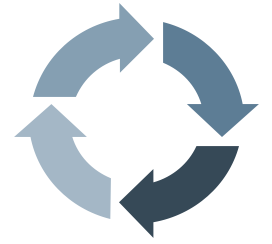 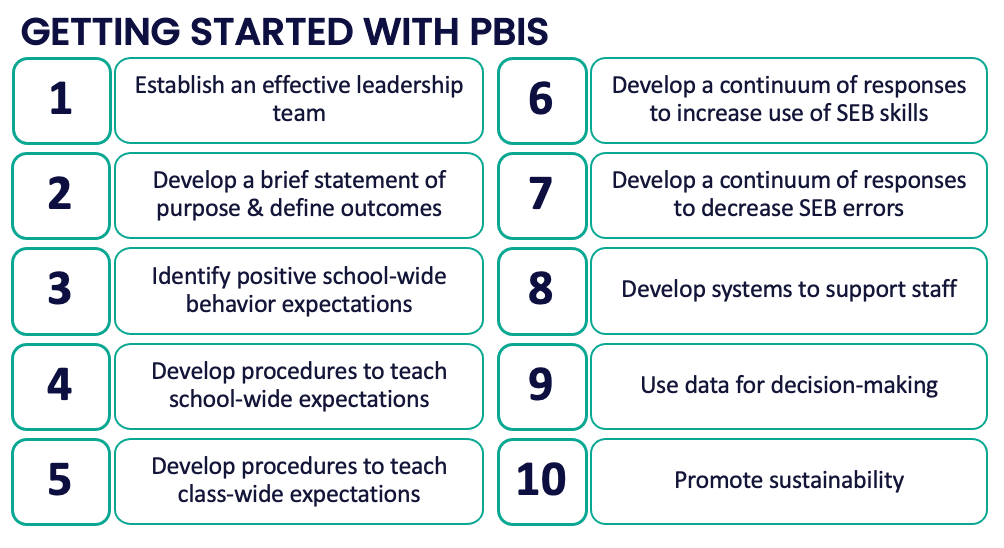 Planning for Rollout
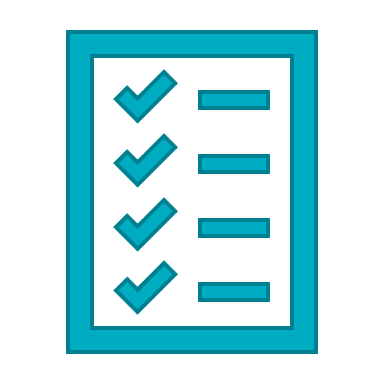 Have you established training/teaching 
content and routines 
to support each audience?
Consider the needs of:
staff 
students
families
community
How will you orient students, staff, and families that arrive in your school throughout the year?
Key Factors for Sustaining PBIS
McIntosh, K., Mercer, S. H., Nese, R. N., Strickland-Cohen, M. K., & Hoselton, R. (2016). Predictors of sustained implementation of school-wide positive behavioral interventions and supports. Journal of Positive Behavior Interventions, 18(4), 209-218.
Guidelines for Promoting Sustainability
Work as a team.
Make decisions based upon data.
Consider needs of each and every student.
Support staff with implementation.
Integrate PBIS activities into other initiatives and projects.
Begin teaching, learning, and behavioral expectations on the first day.
Involve students, staff, parents, and community at all steps.
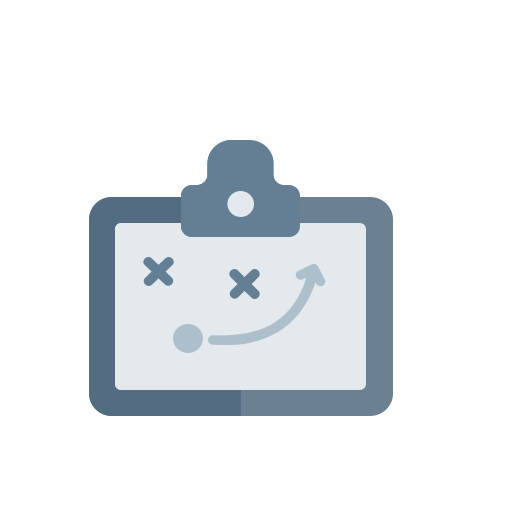 ACTIVITY: Promoting Sustainability
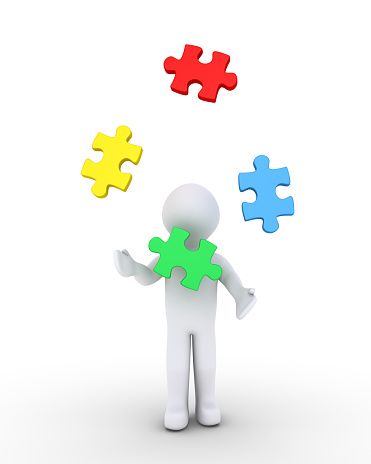 As a team, 
Schedule necessary activities (meetings, teaching expectations, PD, evaluation plan, etc.).
Organize your resources and plan documents.
Revisit your Working Smarter matrix from Day 1 and revise as needed.
Consider what needs still exist for rollout.
Add items to your action plan as needed.
Be prepared to report out to the larger group.
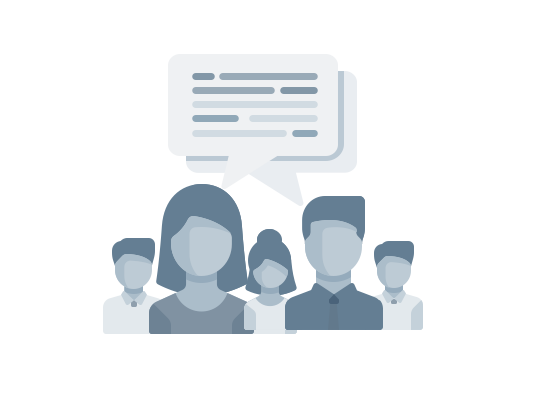 20 minutes
WHOLE GROUP DEBRIEF: Promoting Sustainability
How did your team schedule, organize, and plan to keep PBIS going in your school?

What further support will you need to do this?
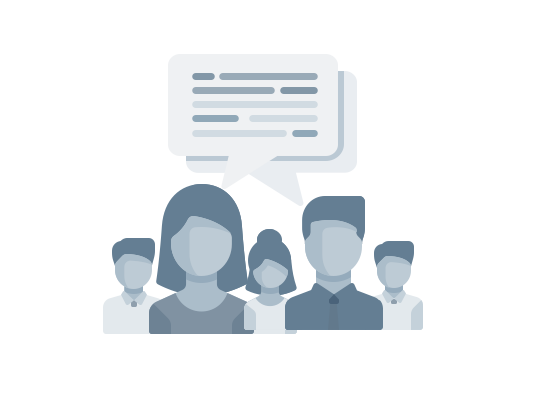 5 minutes
Lunch
Quick Review
What data? How often? What do we use it for?
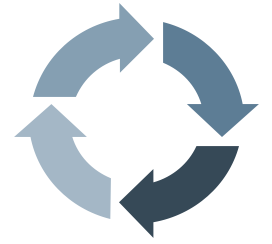 Once data routines are established…
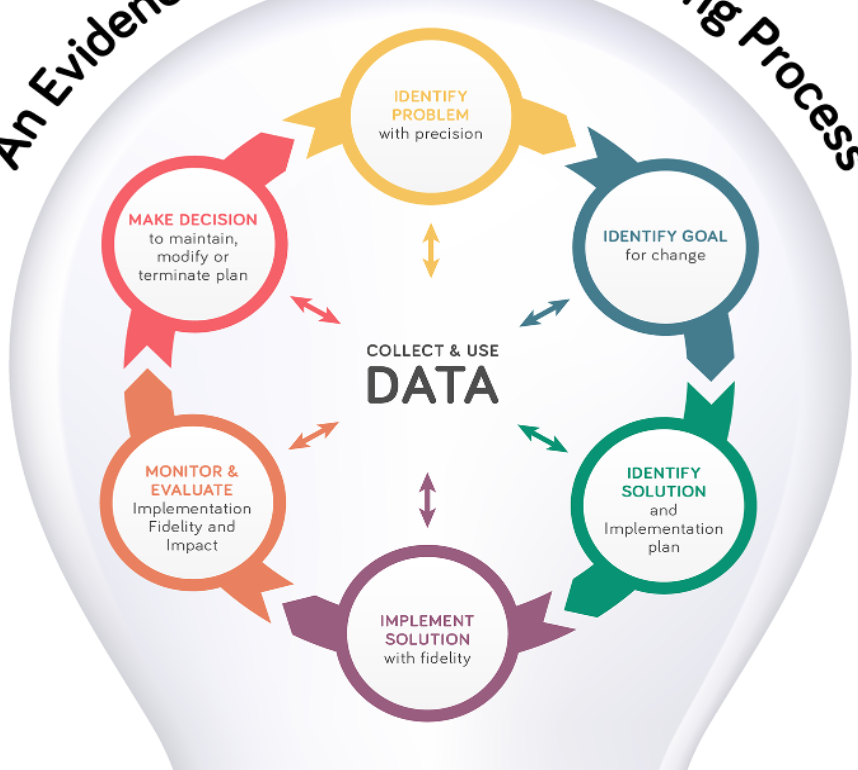 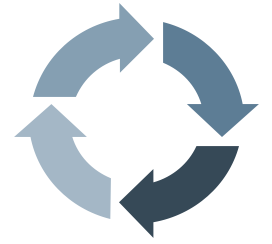 …use the data to guide decision-making!
How do we keep the pieces all going?
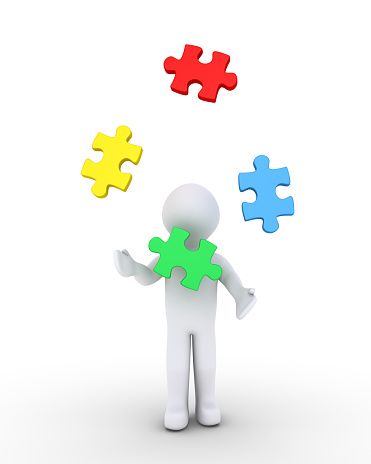 Mark your calendars
Organize resources
Work smarter, not harder
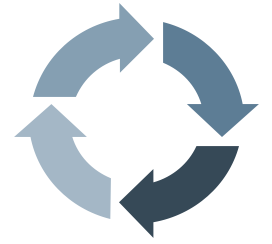 Planning for Rollout
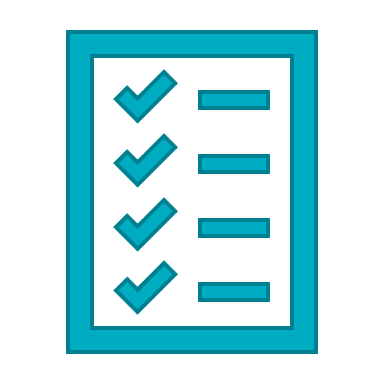 Have you established training/teaching 
content and routines 
to support each audience?
Consider the needs of:
staff 
students
families
community
How will you orient students, staff, and families that arrive in your school throughout the year?
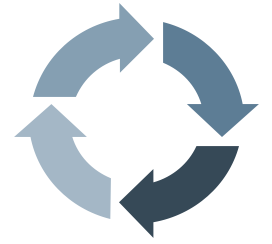 Team 
Action Planning Time
Use this time to continue working on...
Step 9: Using Data for Decision-Making
Student behavior data



School and community data



Fidelity of PBIS implementation



Evaluation of plan 
Step 10: Promoting Sustainability
DAY 5
Step 8: Developing Systems to Support Staff
TODAY
identify a schoolwide behavior problem and potential solution
ensure team and action planning systems are in place
strengthen staff engagement
160 mins
evaluate perceptions of school climate for students, staff, families
develop systems to provide professional development/coaching
assess and evaluate PBIS fidelity of implementation
install a staff recognition system
establish data routines
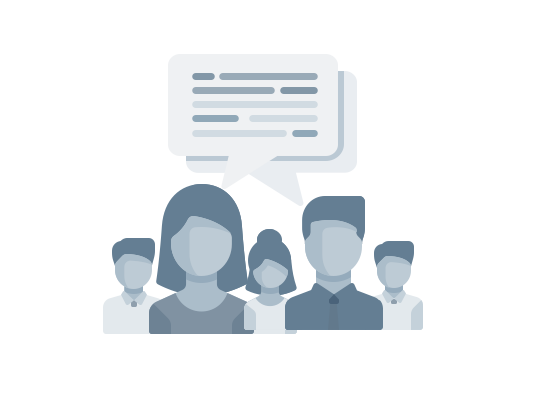 plan for ongoing implementation
WHOLE GROUP DEBRIEF: Action Planning
Step 9: Using Data for Decision-Making
Student behavior data



School and community data



Fidelity of PBIS implementation



Evaluation of plan 
Step 10: Promoting Sustainability
Share one or more team accomplishments from today.

What further support will you need to complete these action steps?
identify a schoolwide behavior problem and potential solution
evaluate perceptions of school climate for students, staff, families
assess and evaluate PBIS fidelity of implementation
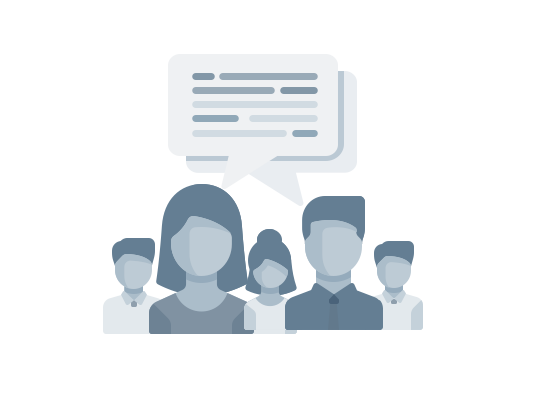 5 minutes
plan for ongoing implementation
Review 
of PBIS 
and 
Getting Started Steps #1- 10
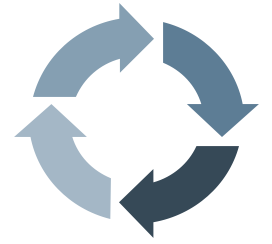 Continuum of School-Wide Instructional & Positive Behavior Support
What do we do for the FEW needing intensive support?
Tertiary Prevention:

Specialized 
Individualized
Systems for Students with High-Risk Behavior
What do we do for ALL?
Primary Prevention:

School-/Classroom-
Wide Systems for
All Students,
Staff, & Settings
~5%
~15%
What do we do for the SOME  needing more support?
Secondary Prevention:

Specialized Group
Systems for Students with 
At-Risk Behavior
~80% of Students
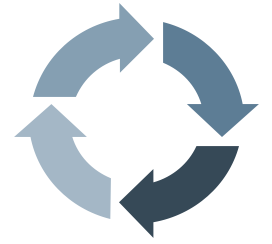 Critical Features
Equity
Outcomes
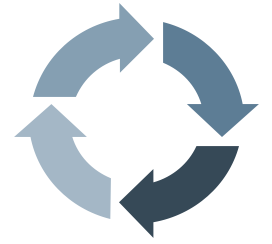 Culture and Context of the School Community
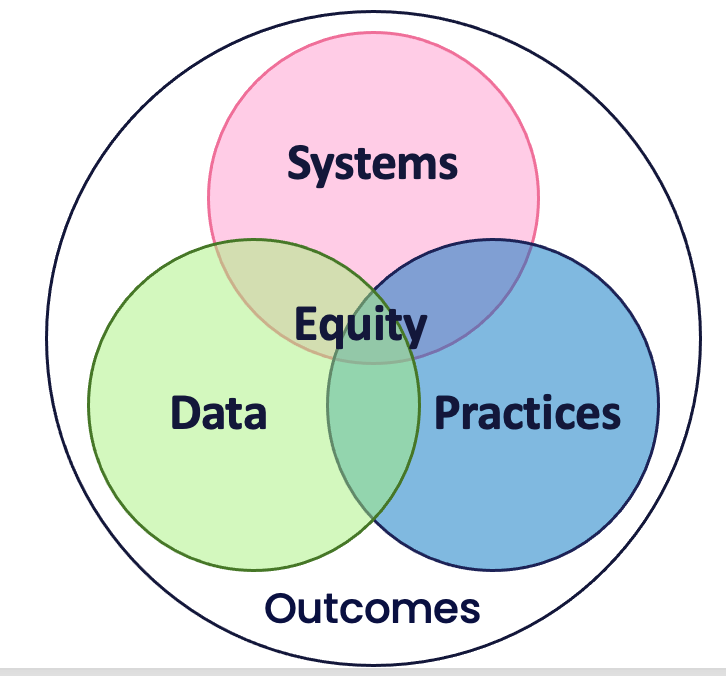 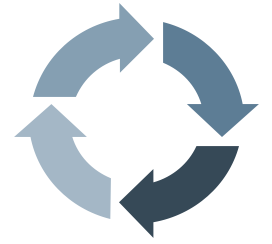 GETTING STARTED WITH PBIS
1
Establish an effective leadership team
6
Develop a continuum of responses to increase use of SEB skills
2
Develop a brief statement of purpose & define outcomes
7
Develop a continuum of responses  to decrease SEB errors
3
Identify positive school-wide behavior expectations
8
Develop systems to support staff
4
Develop procedures to teach school-wide expectations
9
Use data for decision-making
5
Develop procedures to teach class-wide expectations
10
Promote sustainability
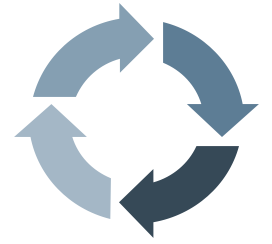 Systems
Establish an effective leadership team
1
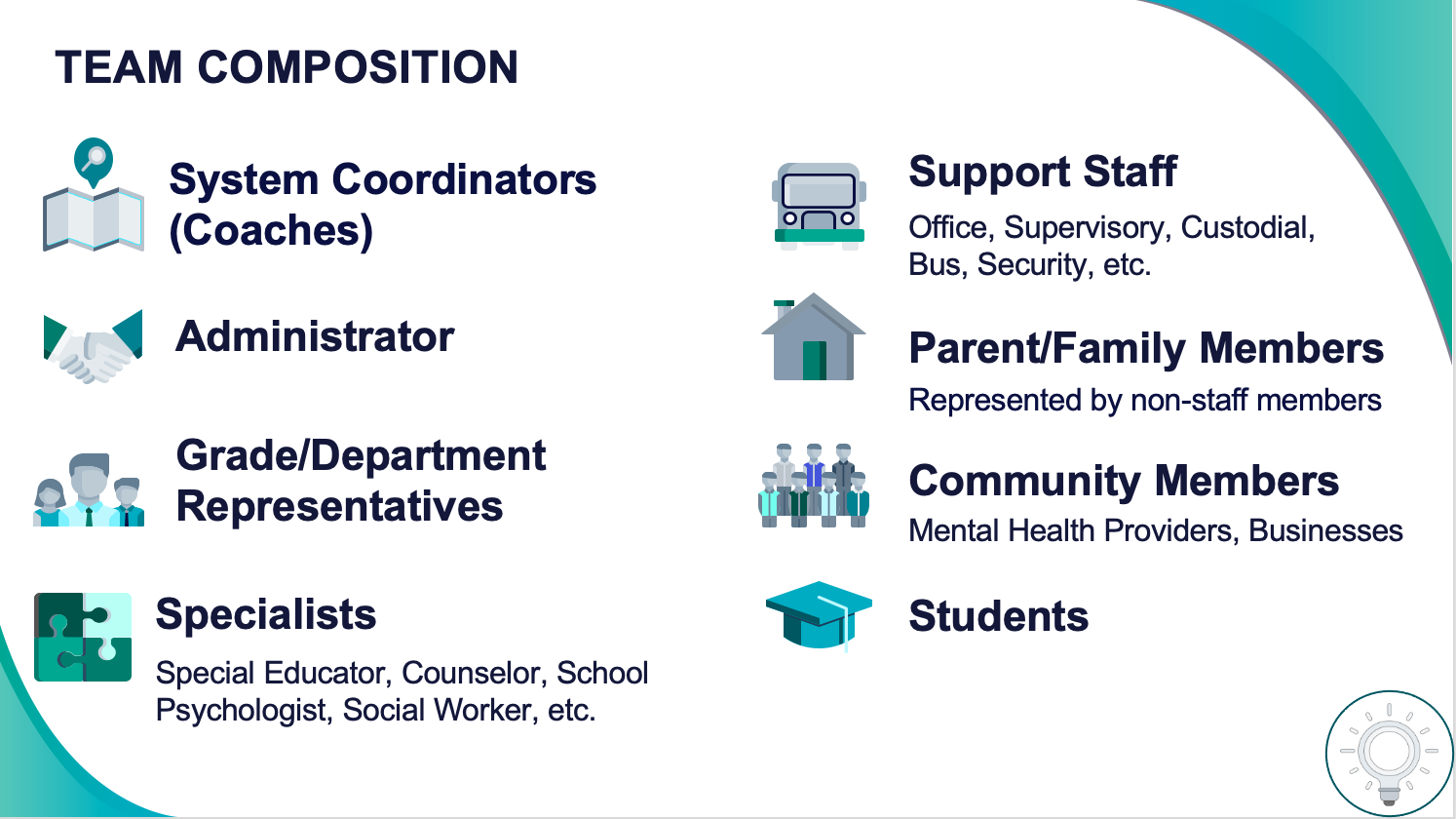 [Speaker Notes: Your first step is to create a representative team to lead your school’s PBIS efforts.]
2
Develop a brief statement of purpose & define outcomes
What do we hope to achieve by implementing PBIS?
"Our mission is to provide a positive, safe, healthy, nurturing and respectful environment in which all students have the opportunity to become productive members of society."
Practices
Purpose
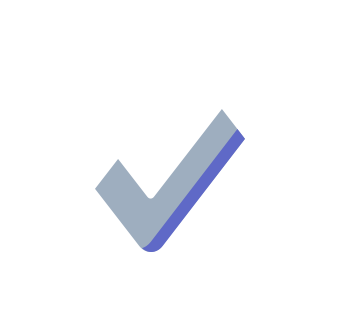 “As a result of implementing PBIS during the 20XX-20XY school year, student reports of school climate will improve by 20%.”
Outcome
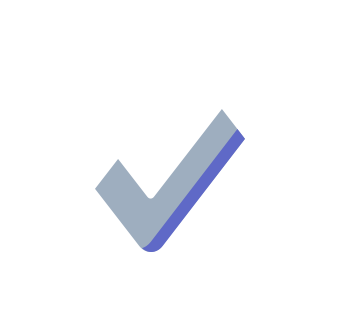 [Speaker Notes: You’ll then focus your school’s PBIS efforts by creating a statement of purpose to identify your hopes and goals for PBIS implementation.]
3
Identify positive school-wide behavior expectations
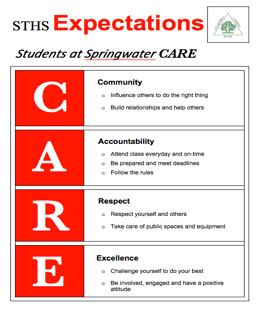 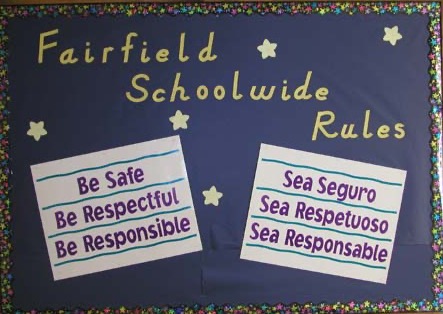 Practices
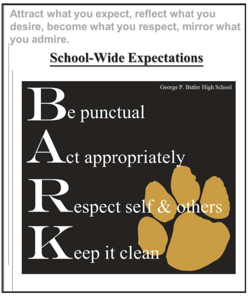 [Speaker Notes: Your team will work with your school community to uncover what you value and use those values to identify your schoolwide expectations]
Develop procedures to teach school-wide expectations
4
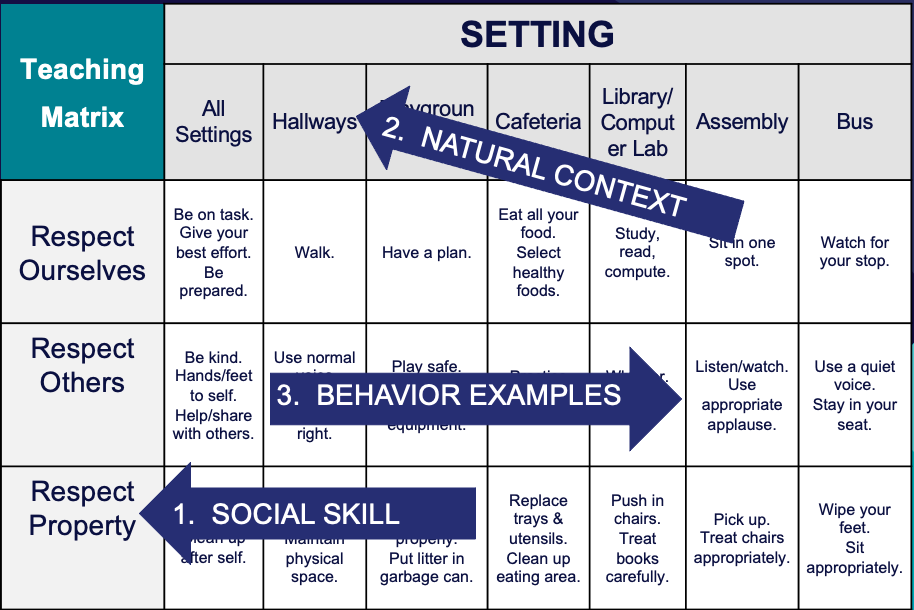 Practices
[Speaker Notes: Using those identified expectations, you’ll define what those expectations look and sound like in key routines/settings throughout your school. This is organized through a behavioral matrix. Using the schoolwide matrix, your team will develop lessons that will be explicitly taught to students at the beginning of the year (and boosted throughout the year) so that they know how to be successful within each context (like the hallway, cafeteria, assemblies, etc.)]
5
Develop procedures to teach class-wide expectations
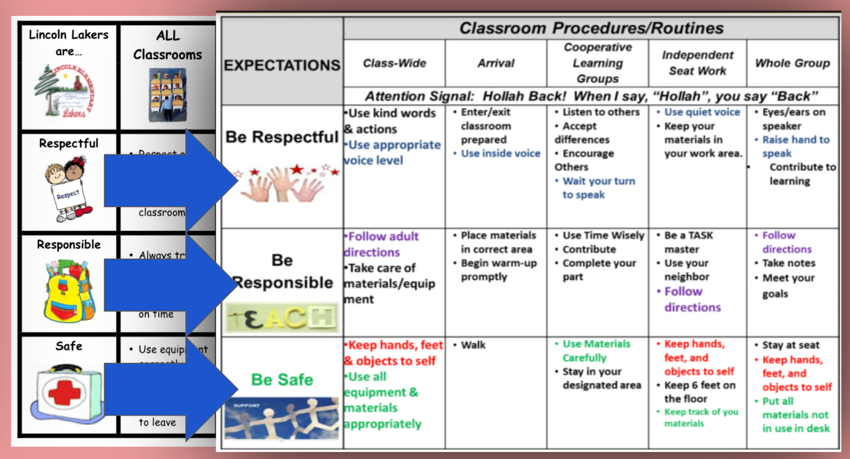 Practices
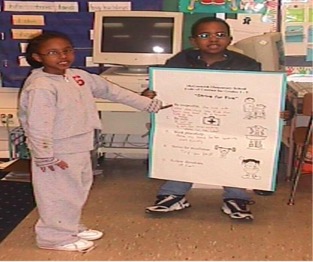 [Speaker Notes: Once the schoolwide expectations have been determined, classroom educators will apply the behavior matrix format to the routines and settings within their classrooms. They will also explicitly teach the expectations to their students throughout the year.]
6
Develop a continuum of responses to increase use of SEB skills
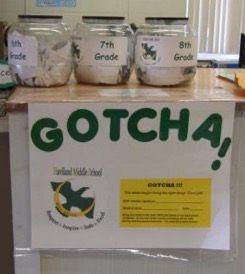 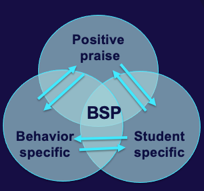 Practices
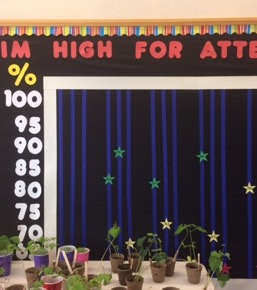 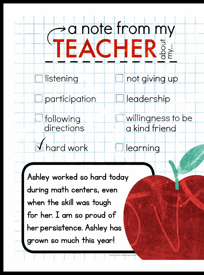 [Speaker Notes: To encourage contextually appropriate  behaviors to occur, you'll support educators to provide frequent specific feedback and praise. To promote this critical practice, you’ll develop recognition/acknowledgement systems for both students and staff.]
Develop a continuum of responses to decrease SEB errors
7
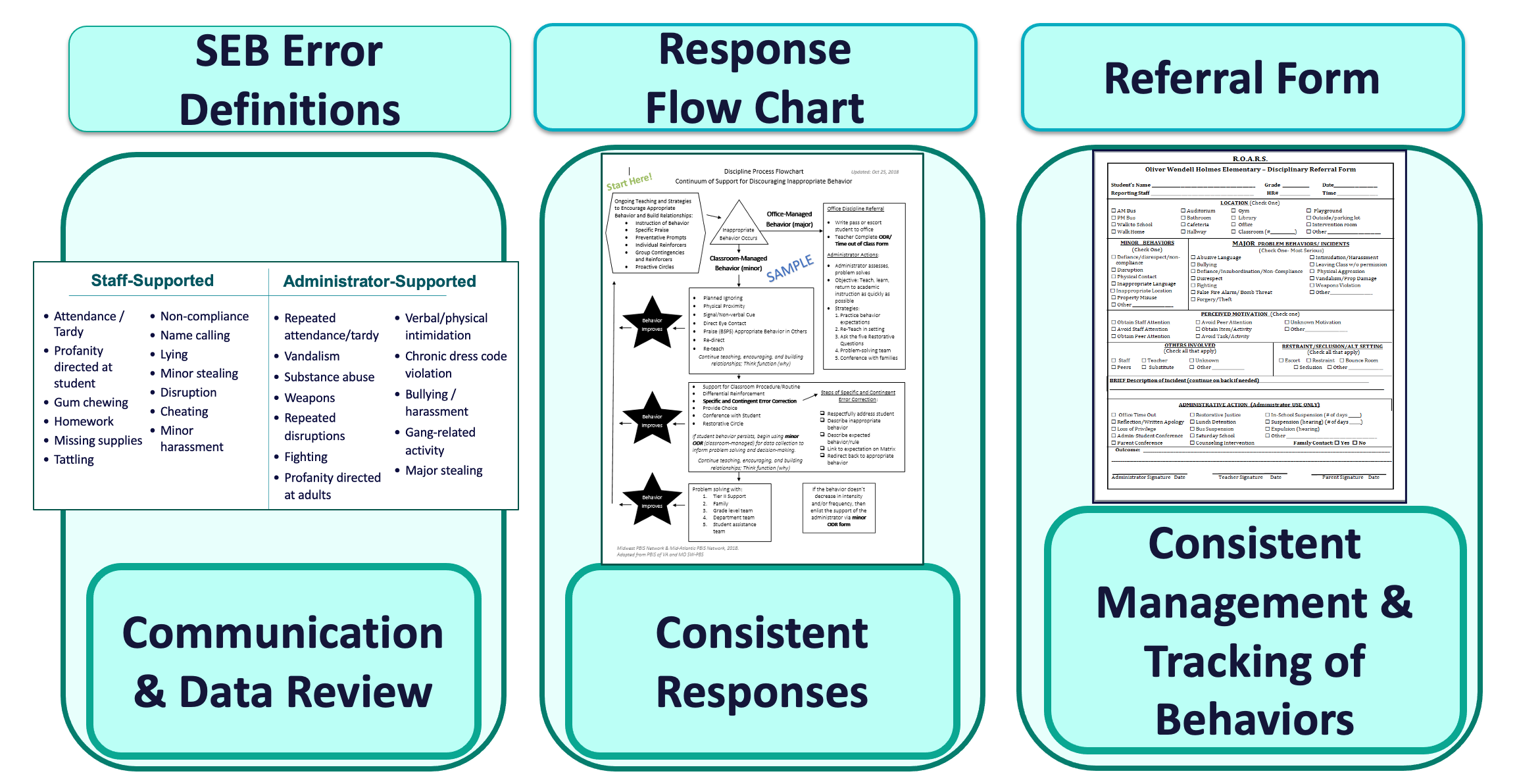 Practices
[Speaker Notes: You will also clarify how staff should respond when contextually inappropriate behaviors occur by clearly defining, determining who’s responsible for responding, identifying clear responses, and recording the behaviors.]
8
Develop systems to support staff
Systems
Use data for decision-making
9
Data
10
Promote sustainability
Systems
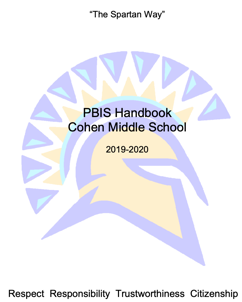 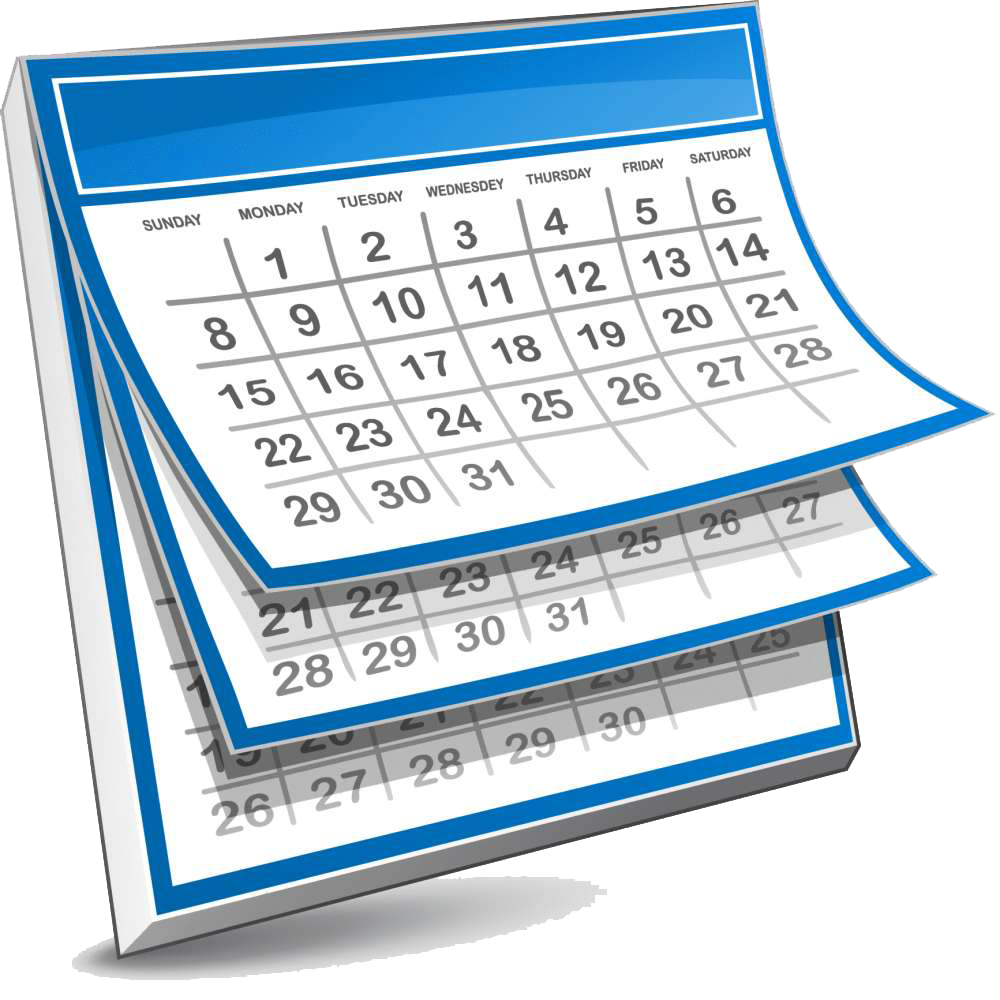 Preview of 
Year 2
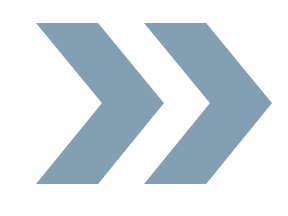 Strengthen
Classroom
Data-based Decision-Making
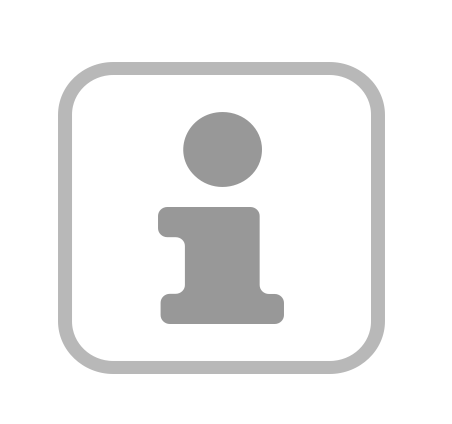